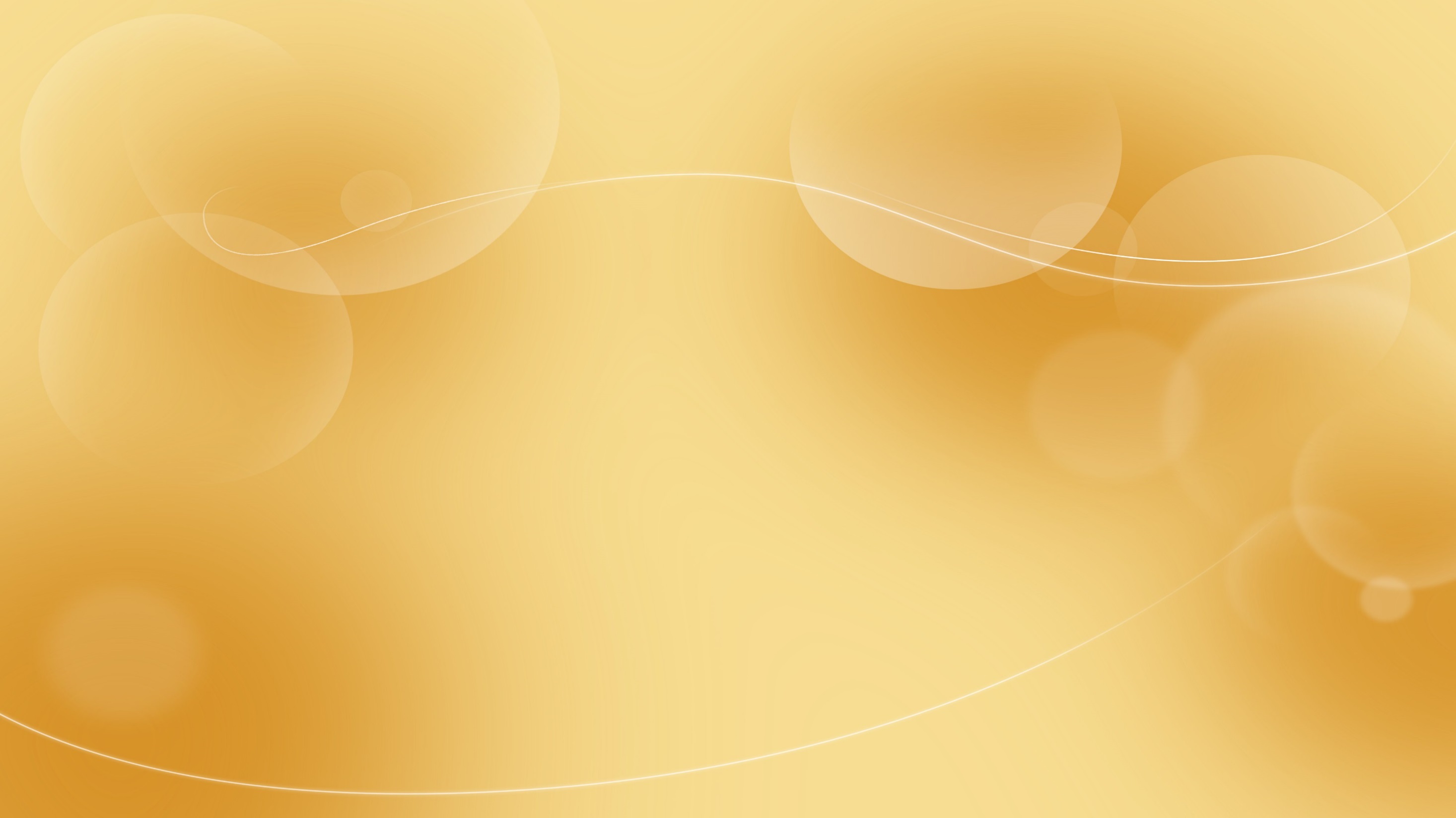 Министерство образования Республики Мордовия
ПОРТФОЛИО
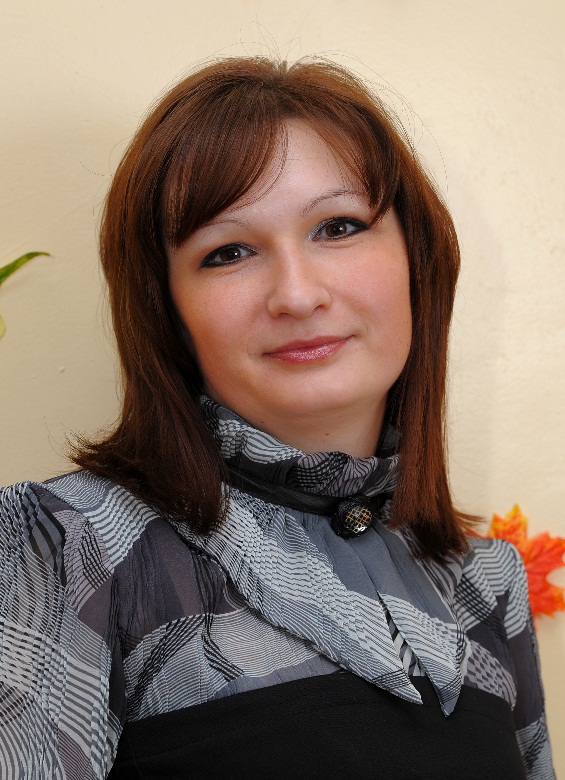 ТИТОВОЙ ЮЛИИ ВЛАДИМИРОВНЫ
Воспитателя МАДОУ «Детский сад № 80 комбинированного вида»
Дата рождения: 23.02.1983г.
Профессиональное образование: 2006г., высшее МГПИ им. М.Е. Евсевьева
Специальность : Русский язык и литература
Квалификация : Учитель  русского языка и литературы
Диплом: ВСГ № 0606527
Дата выдачи: 17.06.2006 г.
Переподготовка : 2017 г. , воспитатель
Диплом № 132405134101
Дата выдачи: 20.05.2017
Общий трудовой стаж : 16 лет
Стаж педагогической работы (по специальности ) : 12 лет
Представление инновационного педагогического опыта на сайте МАДОУ  «Детский сад №80 комбинированного вида»
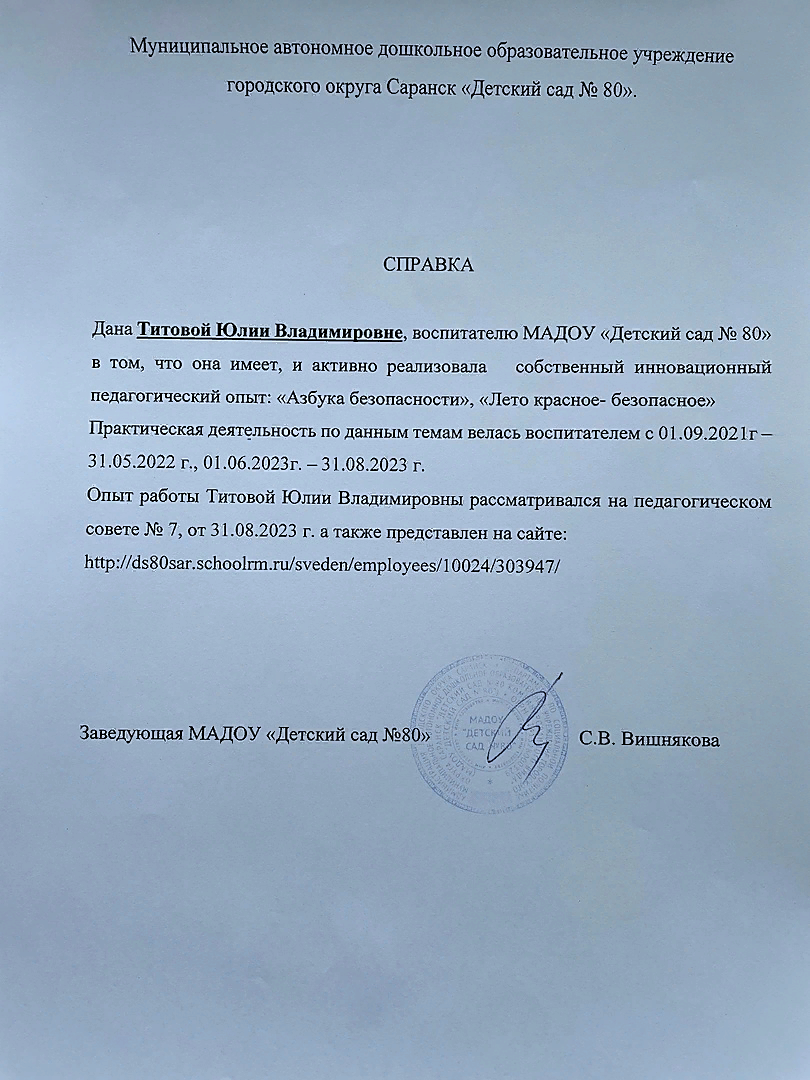 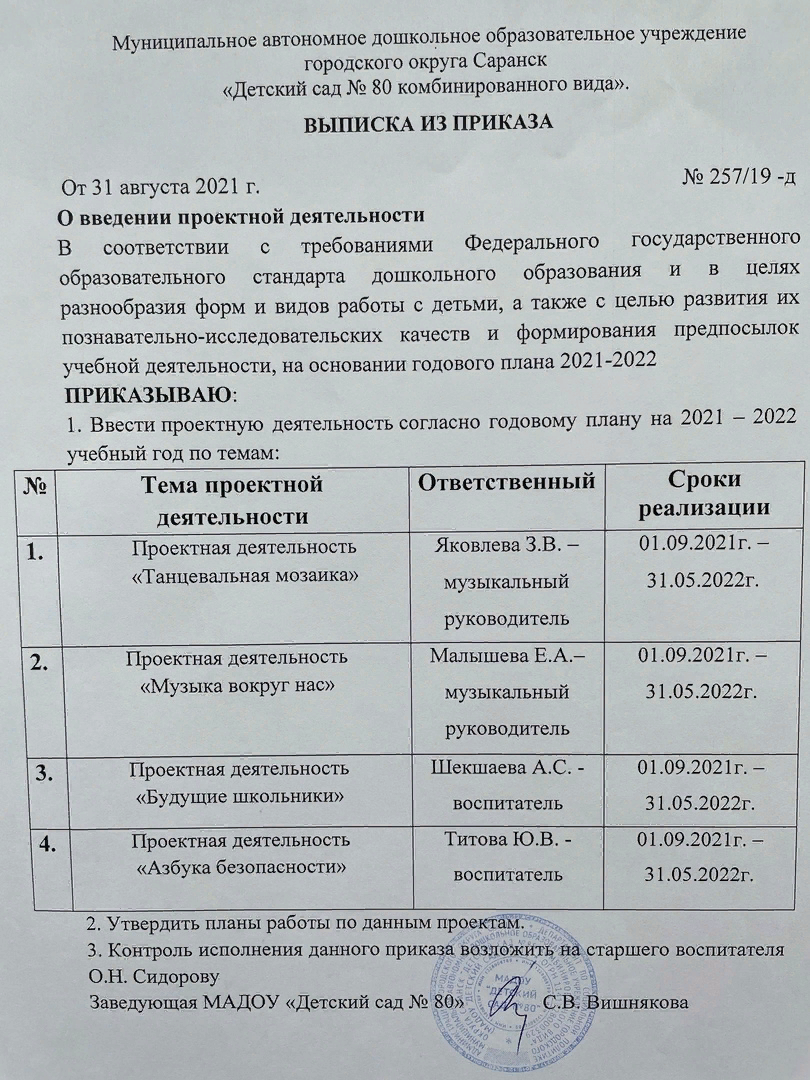 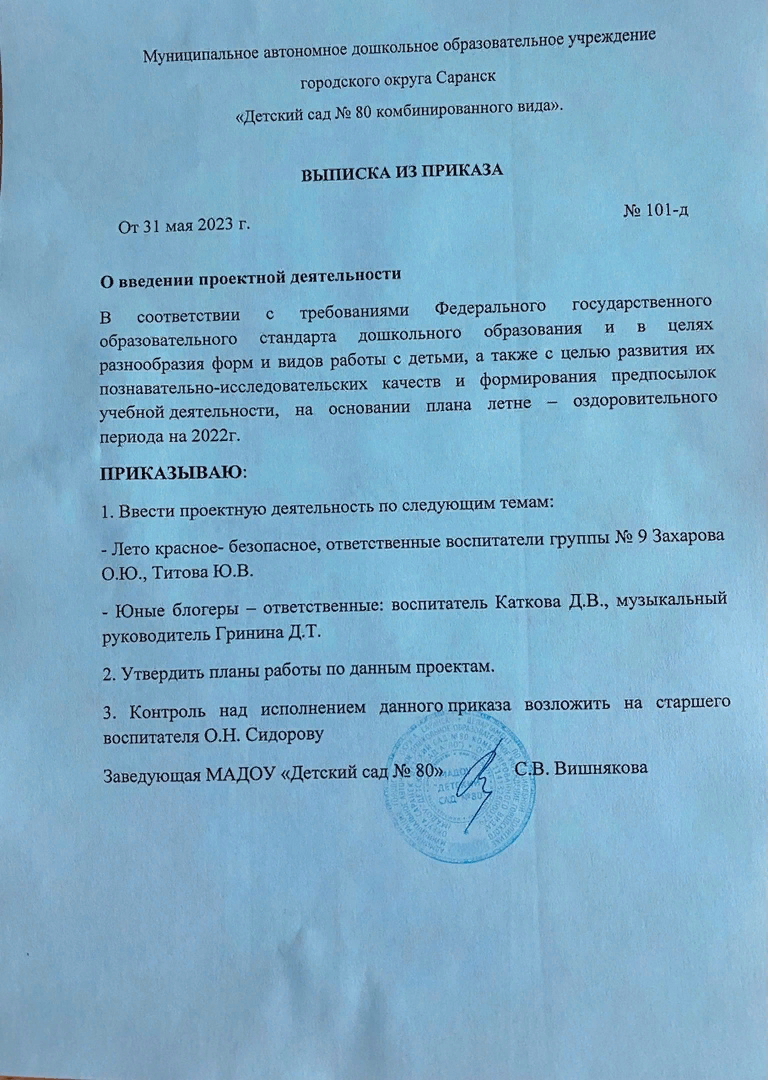 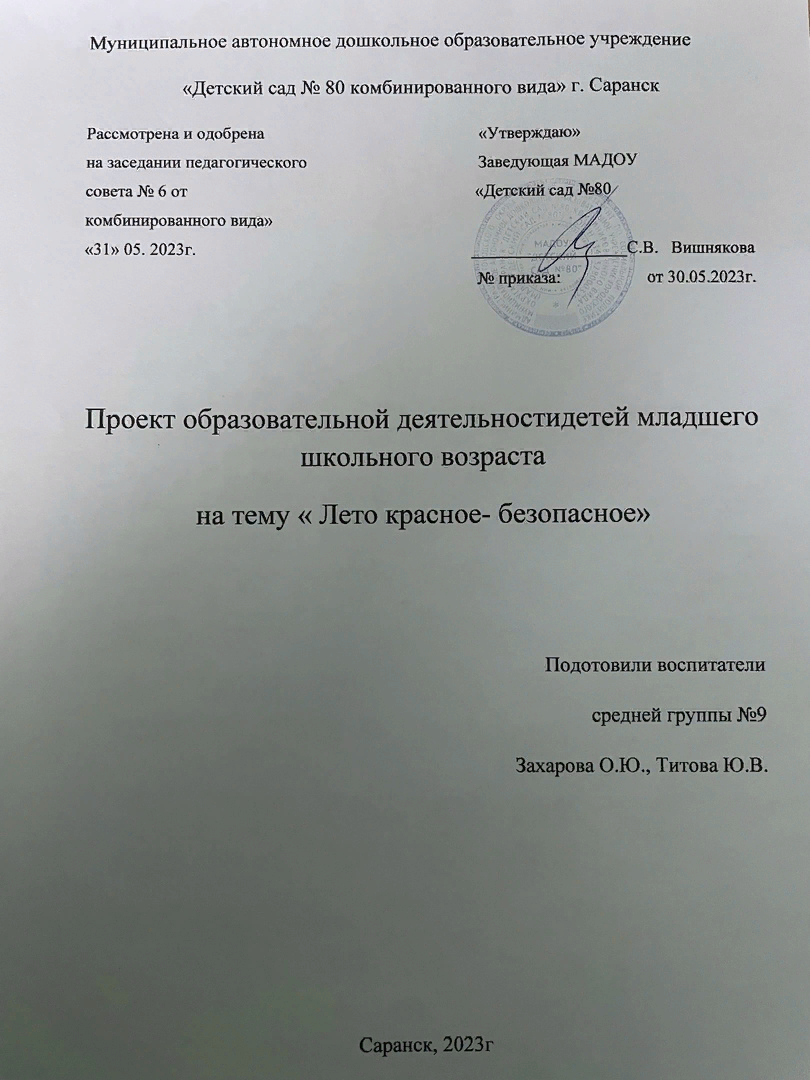 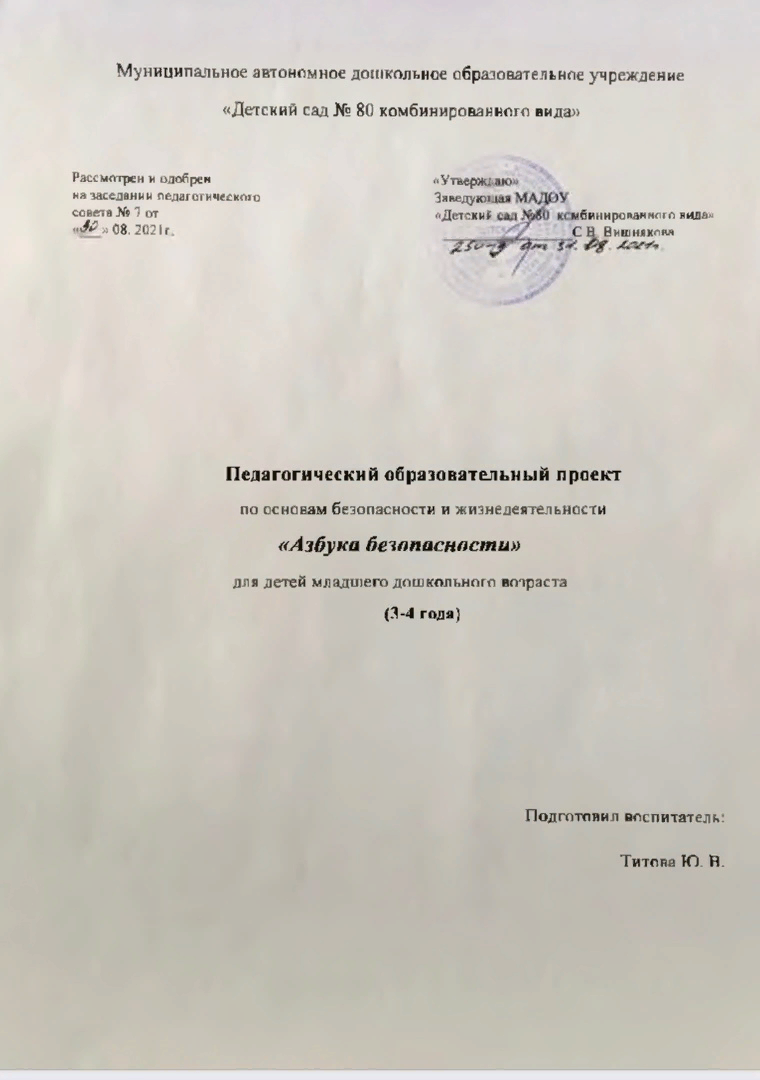 Наставничество
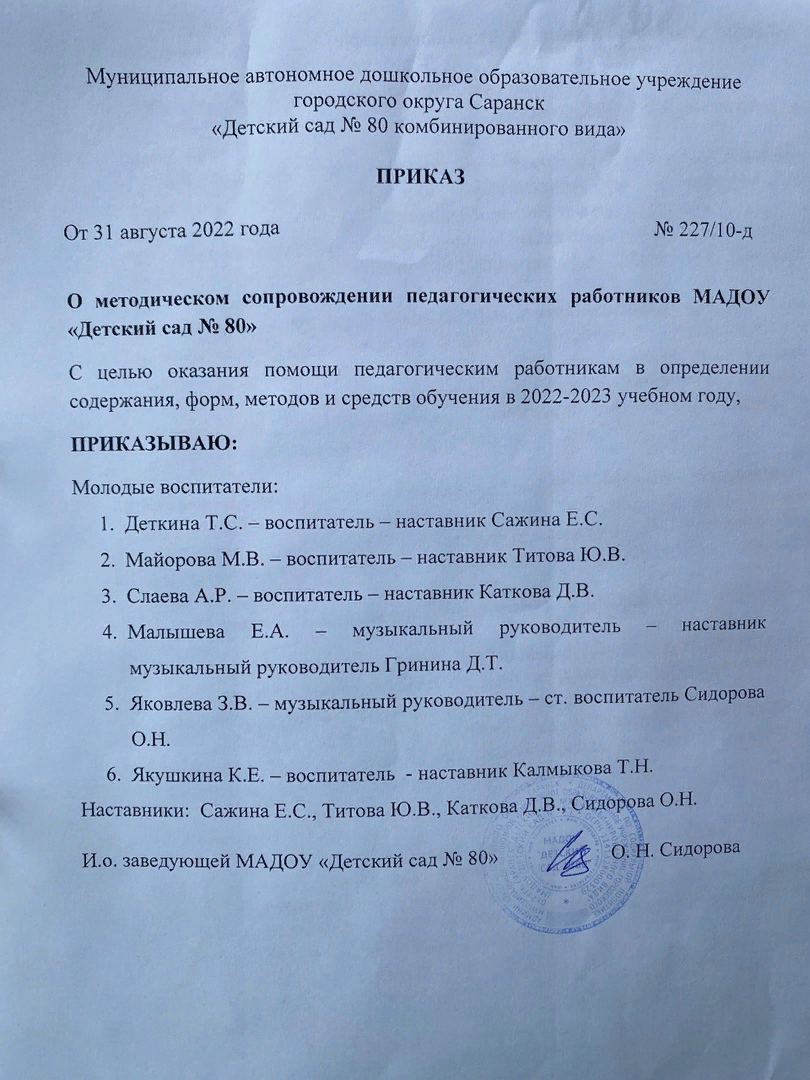 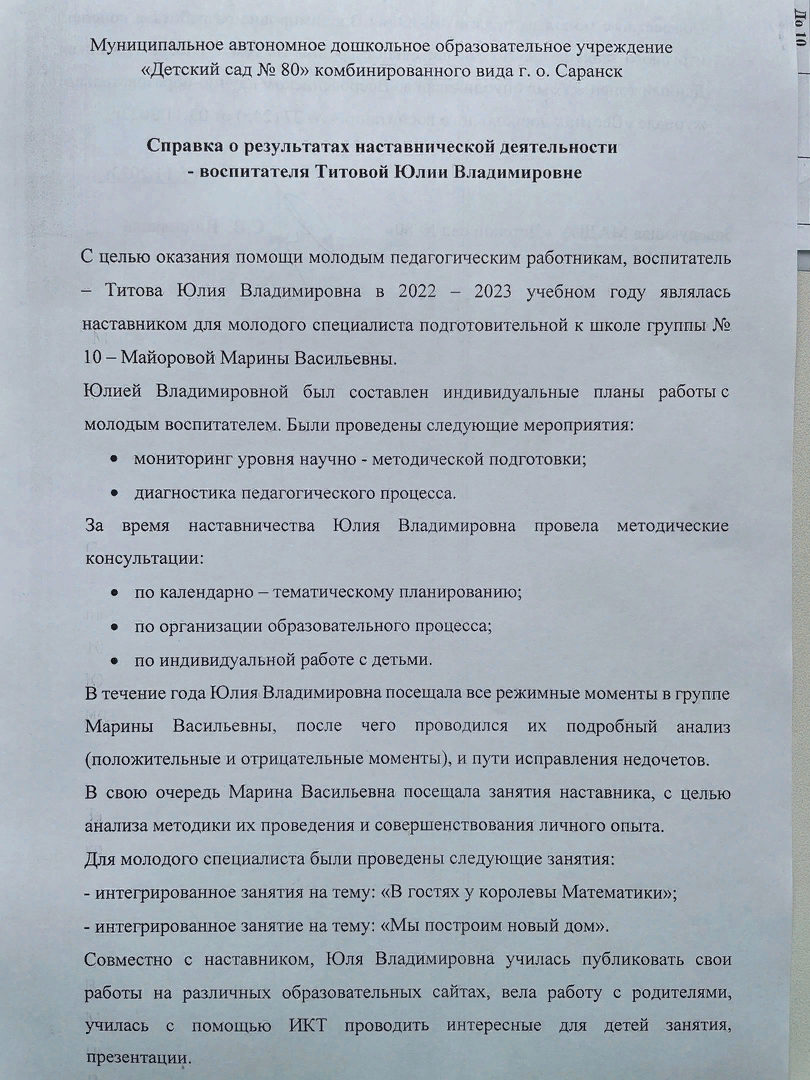 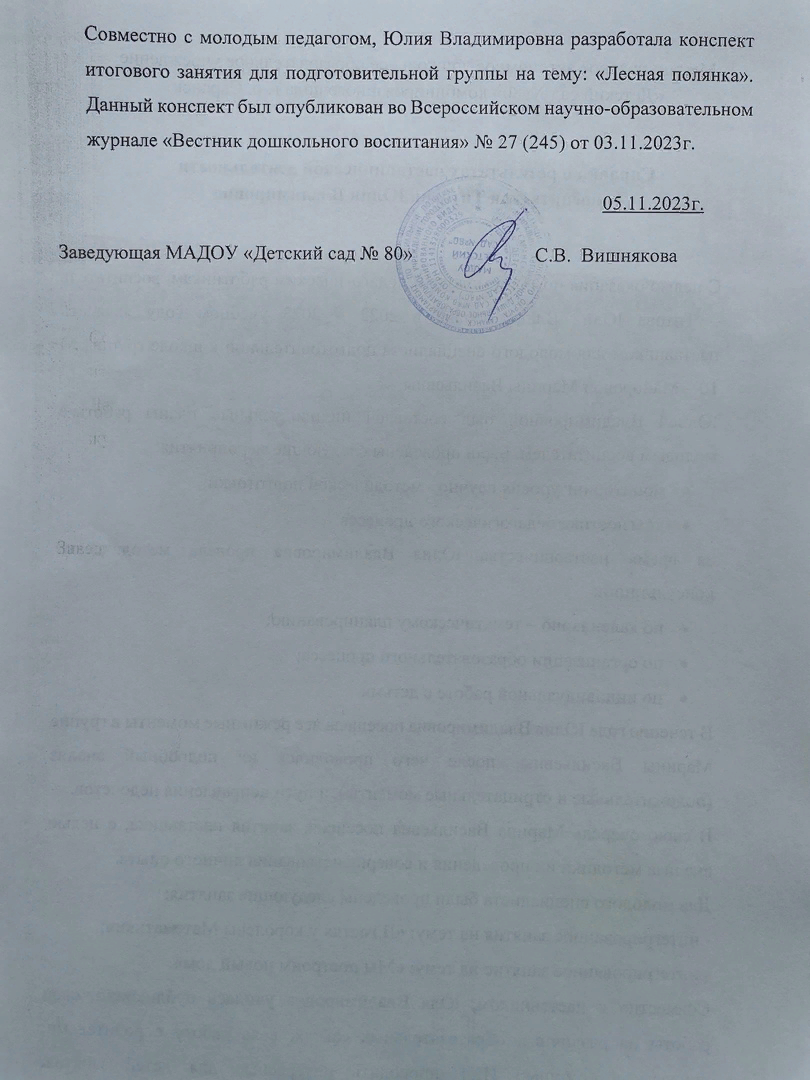 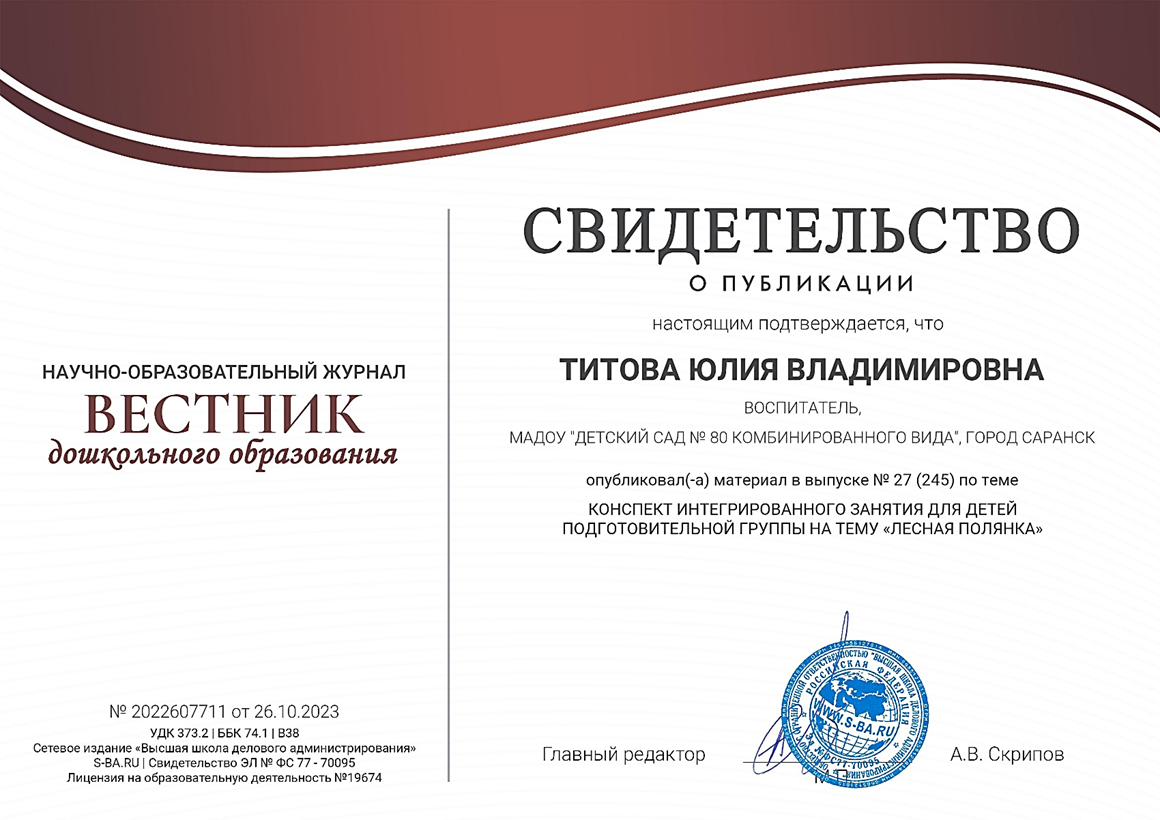 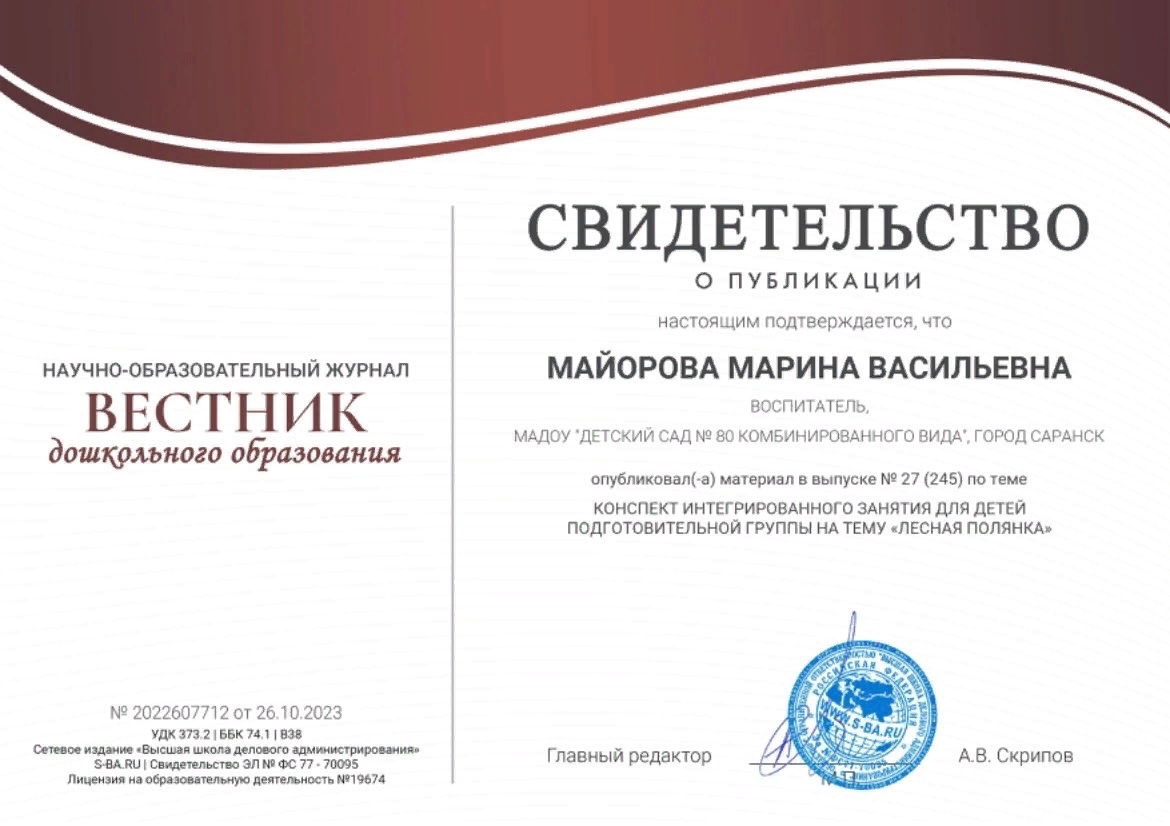 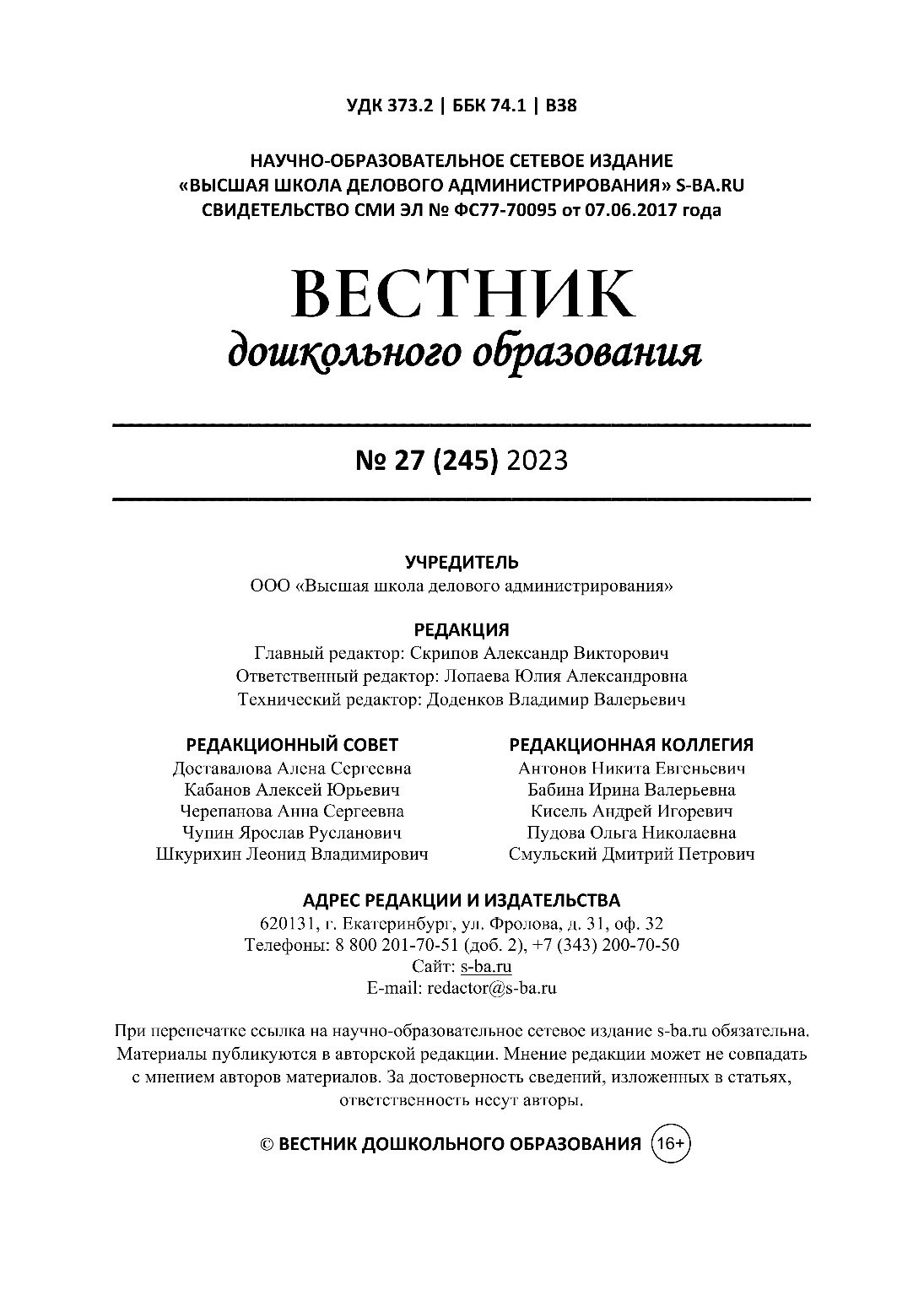 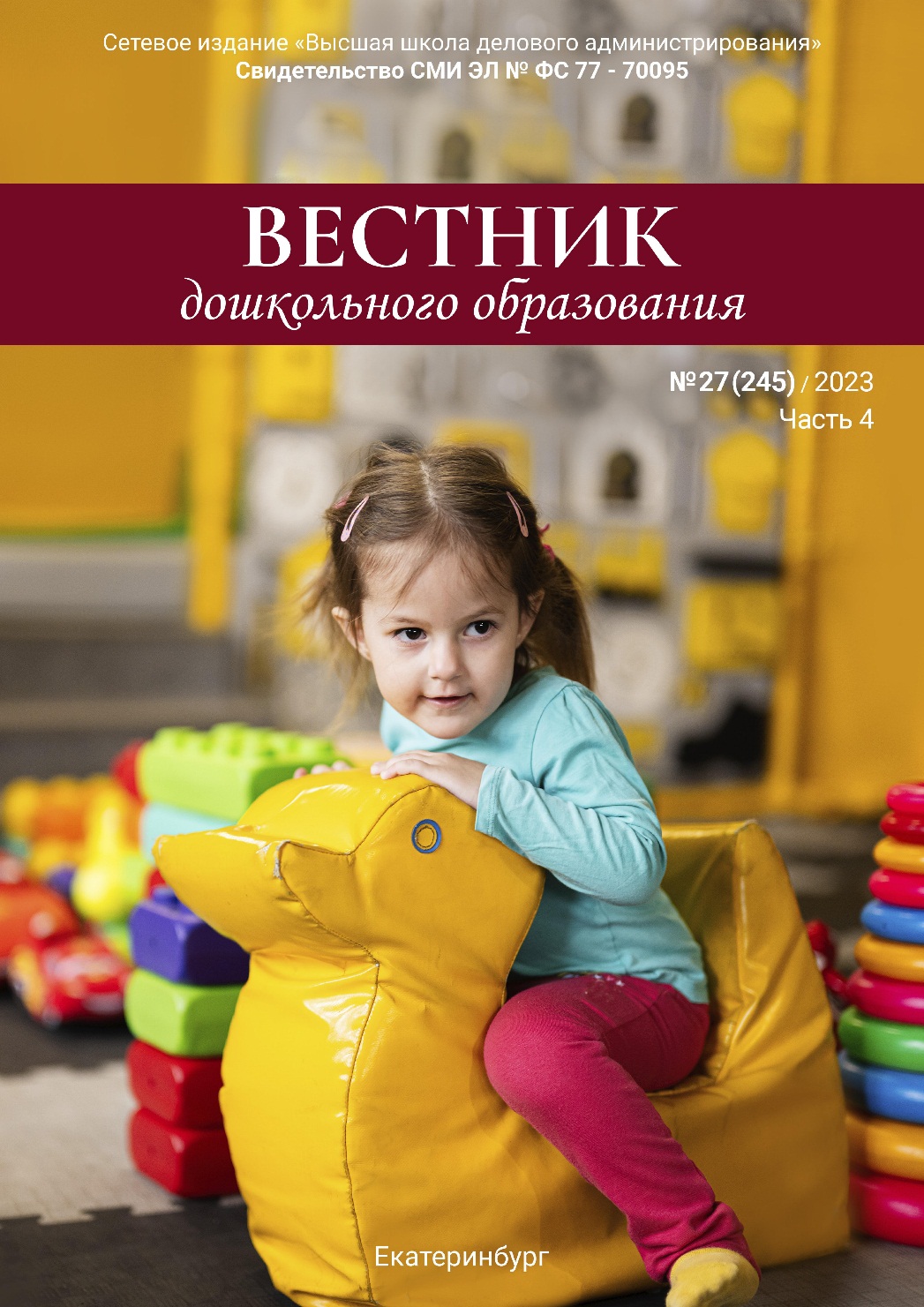 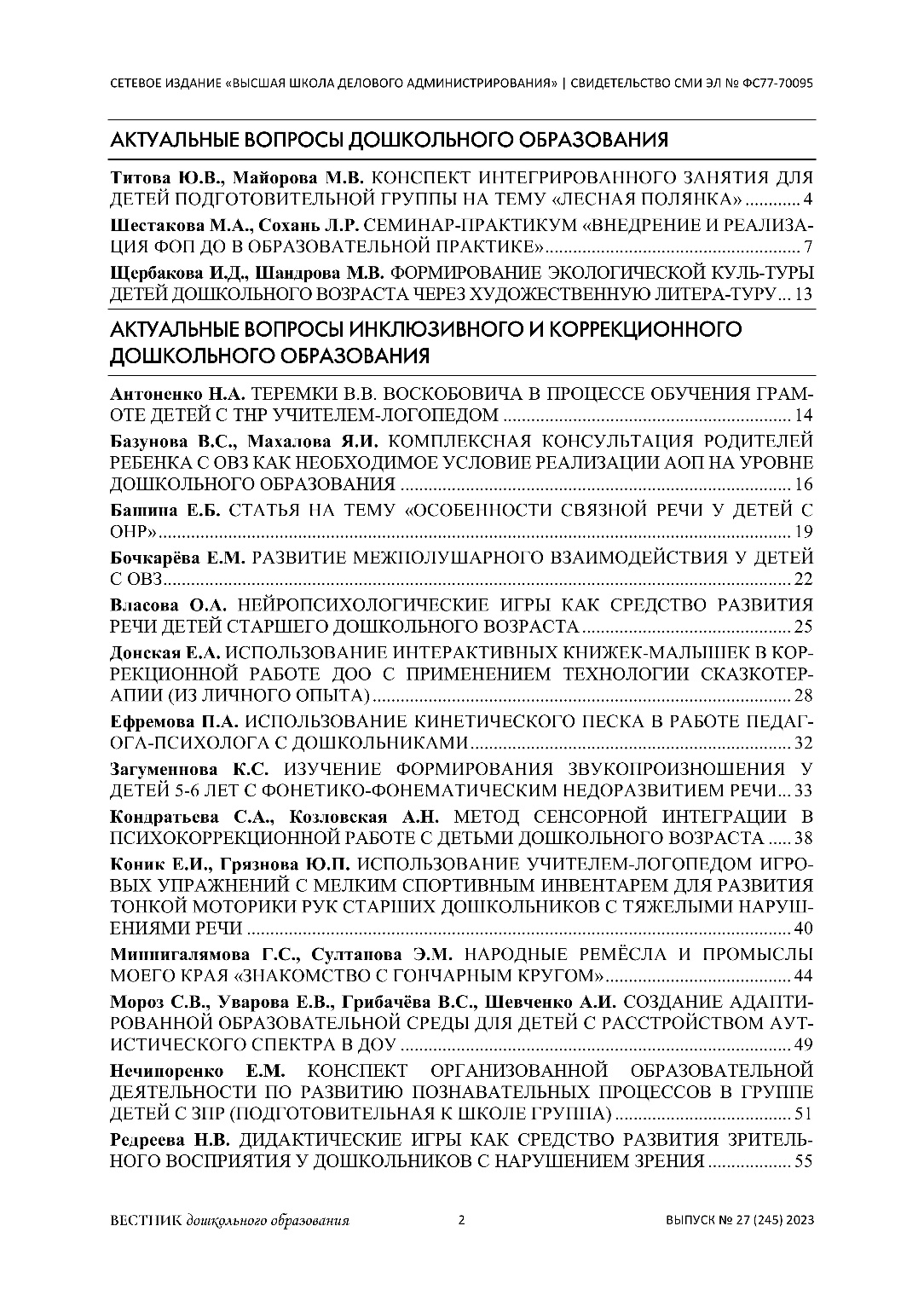 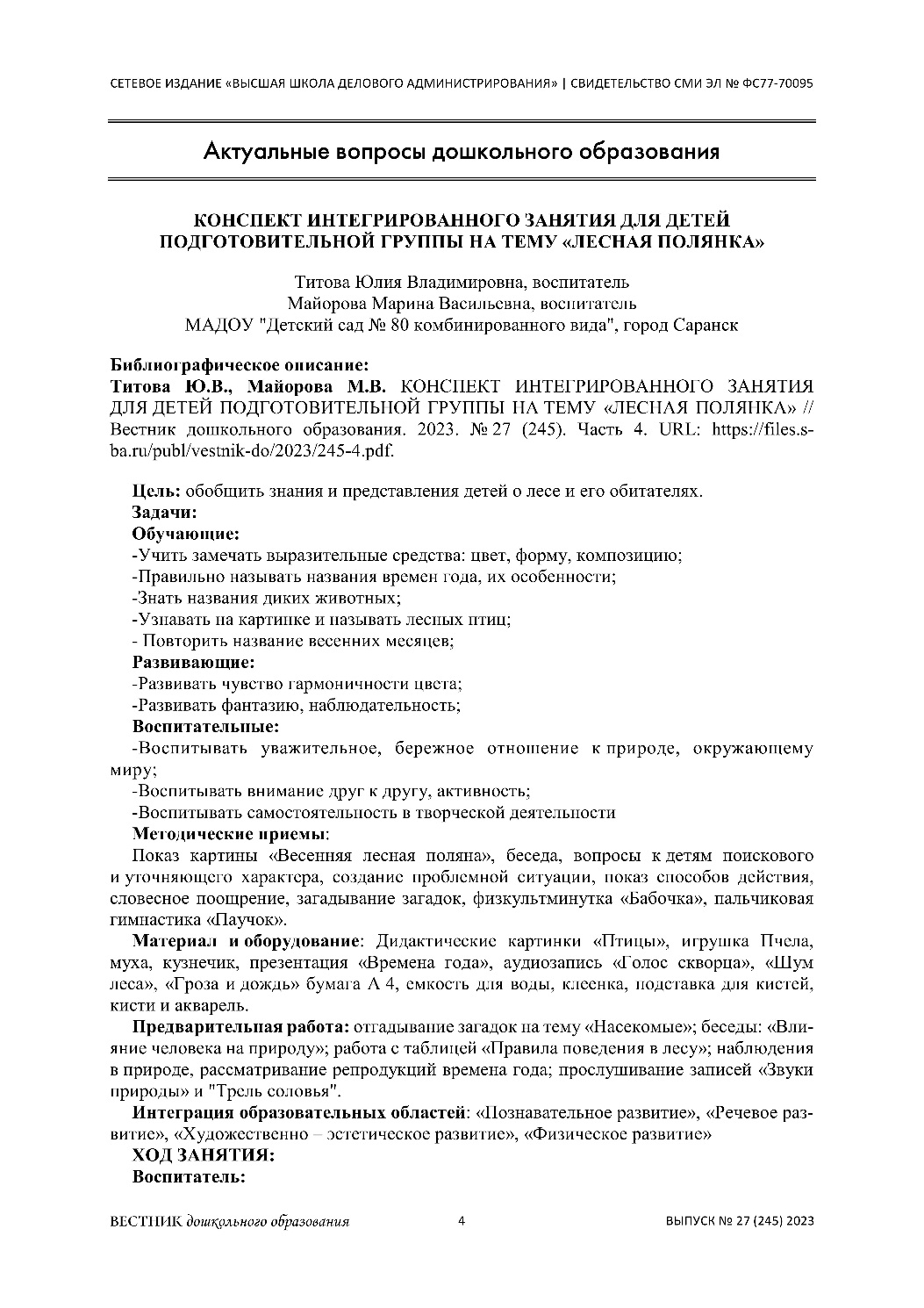 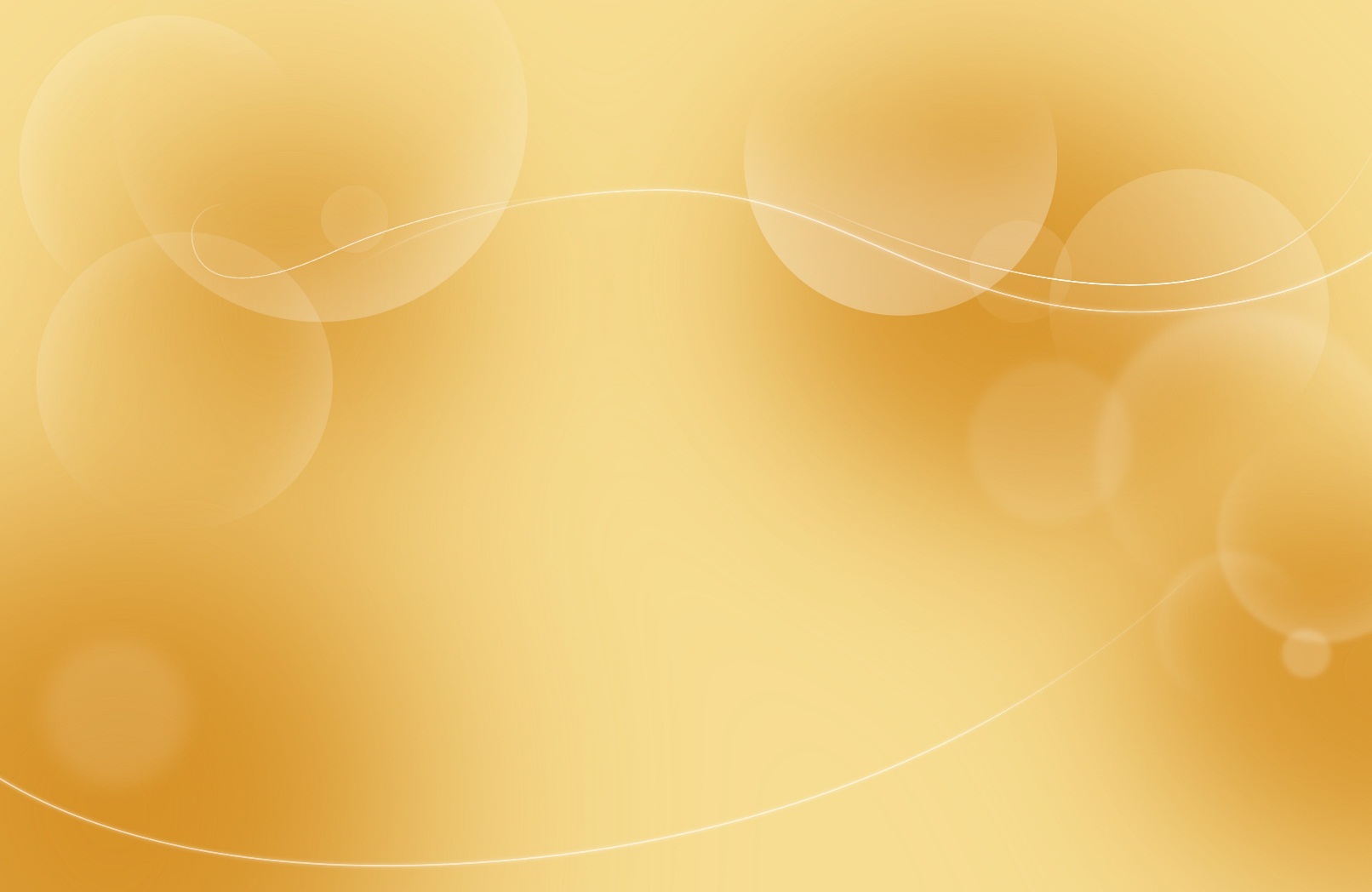 Наличие публикаций.
интернет- публикации
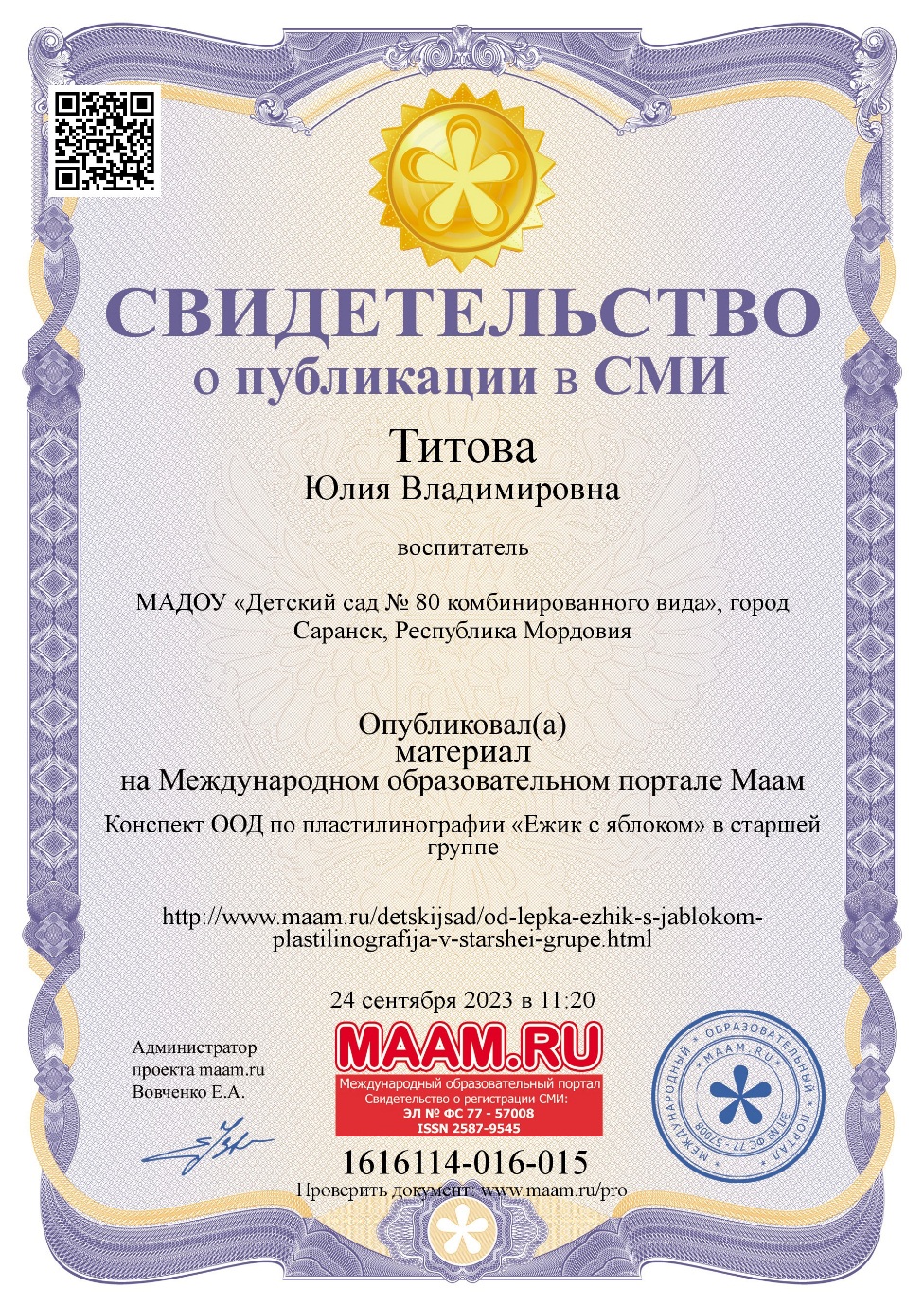 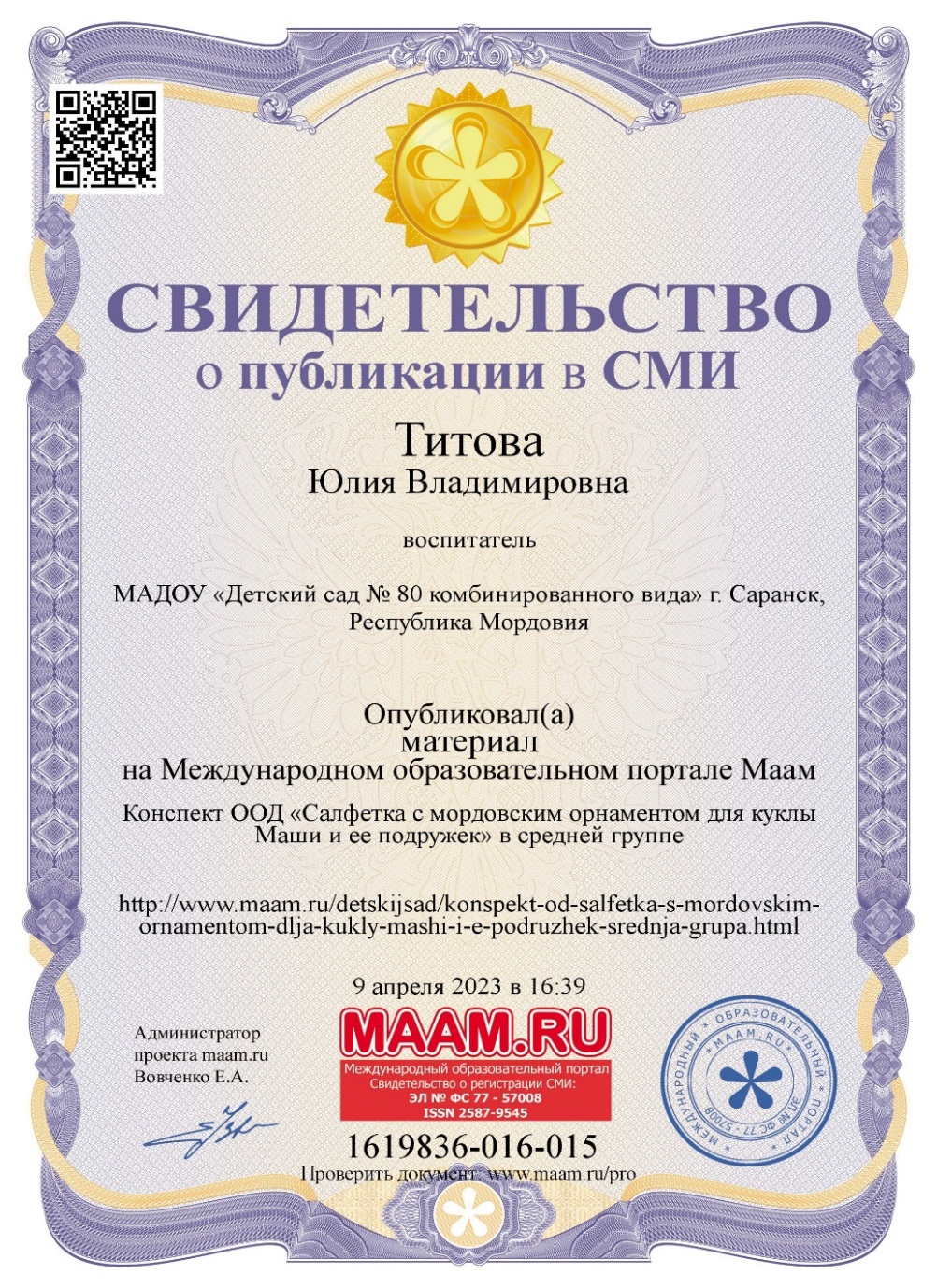 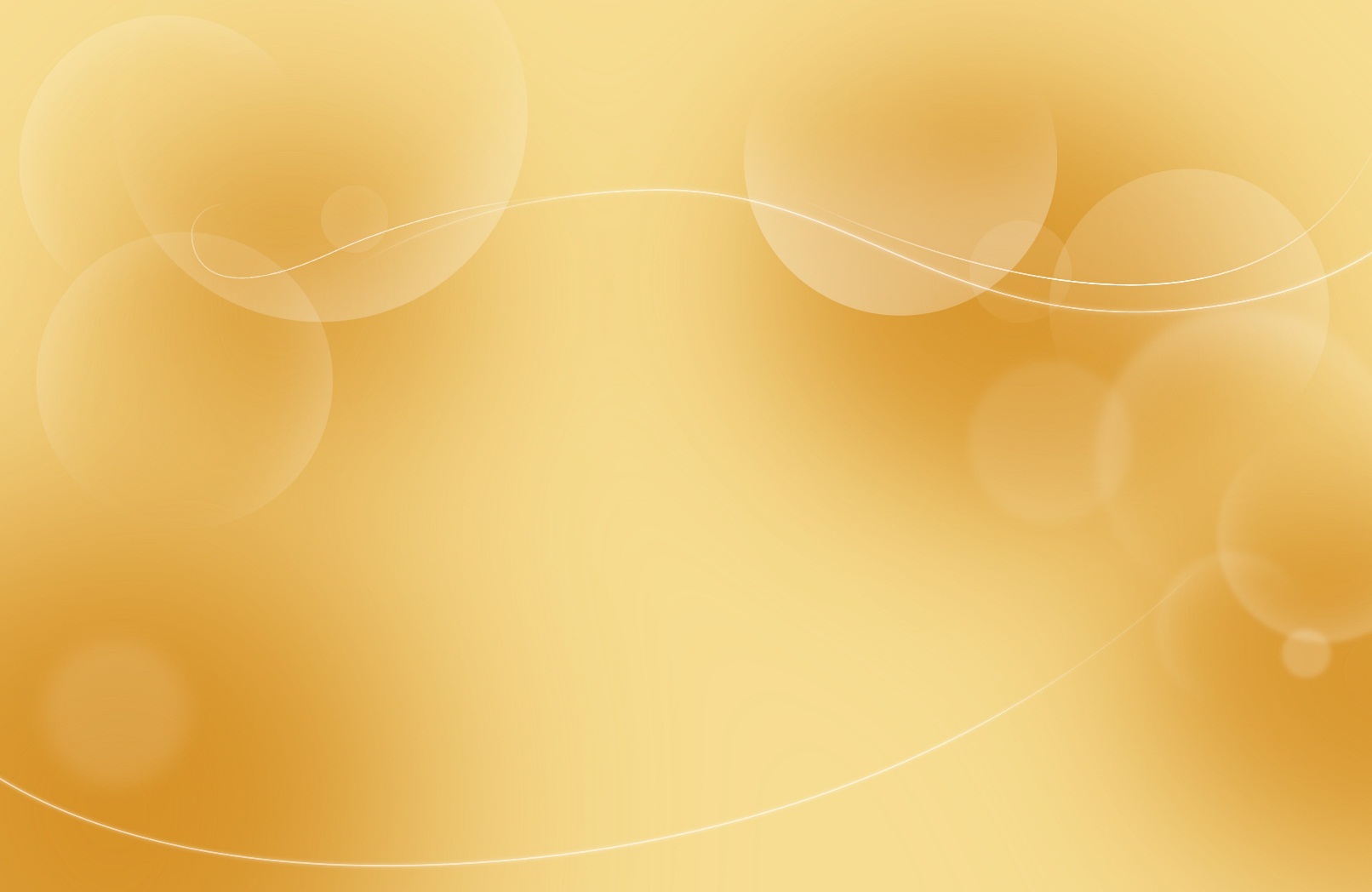 Российский уровень
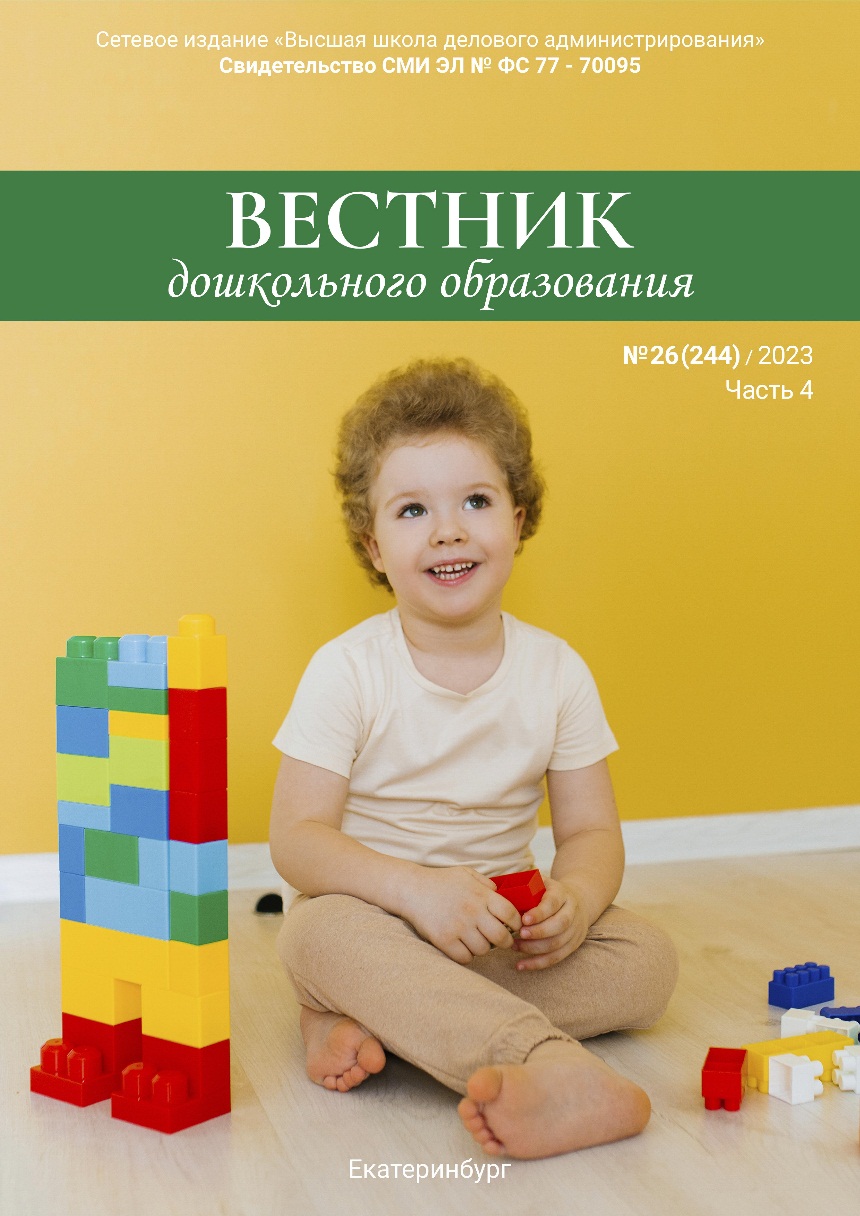 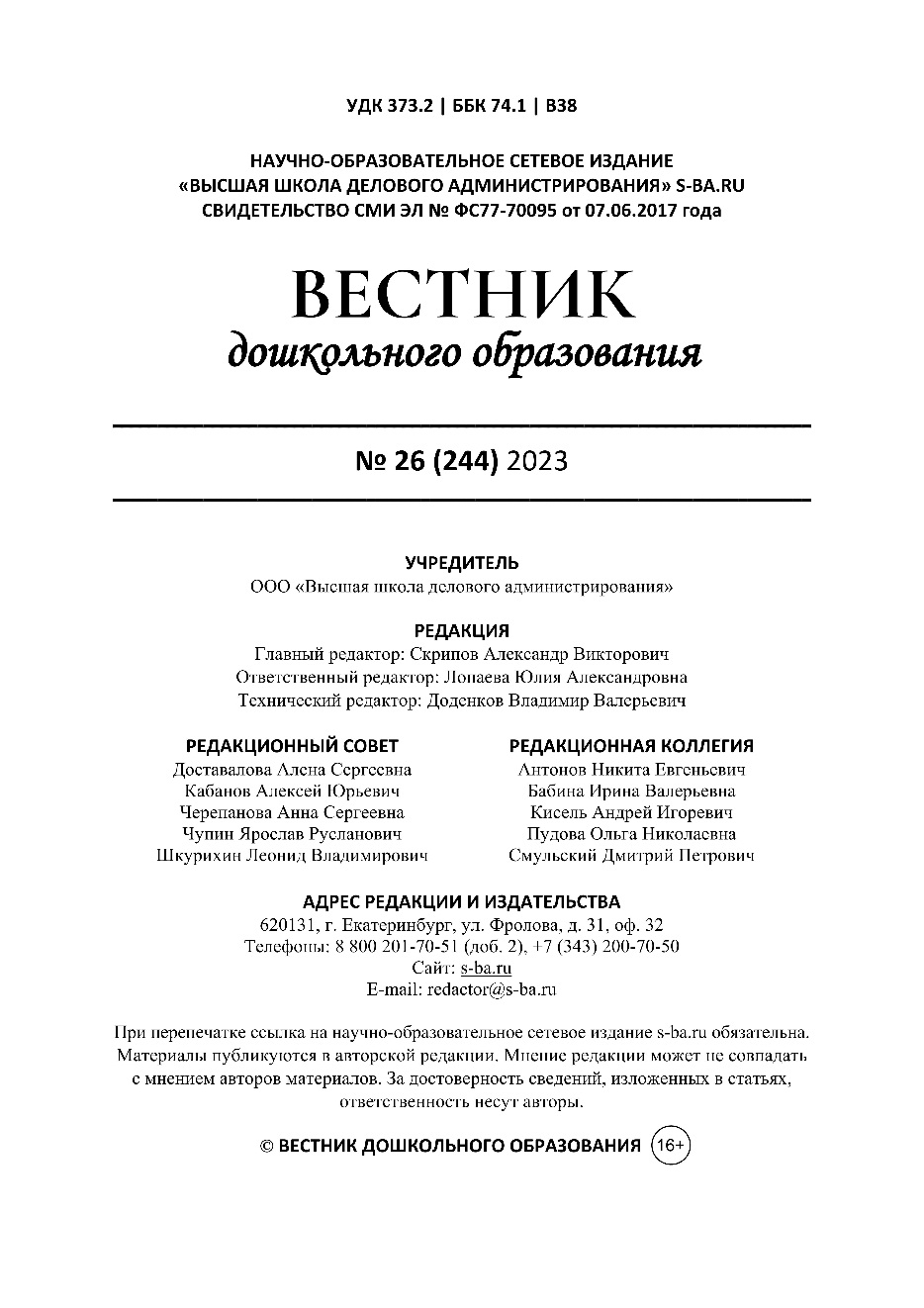 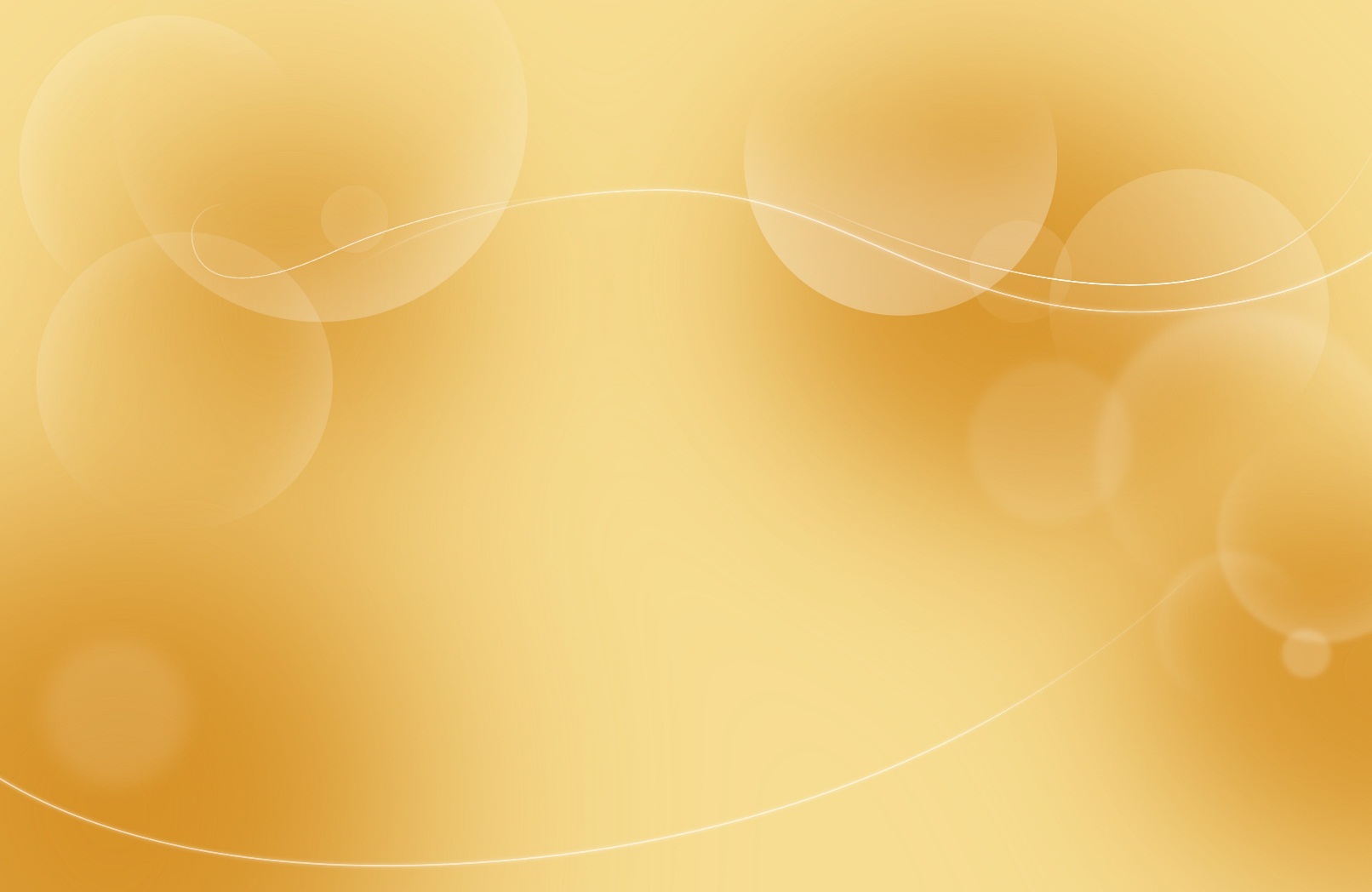 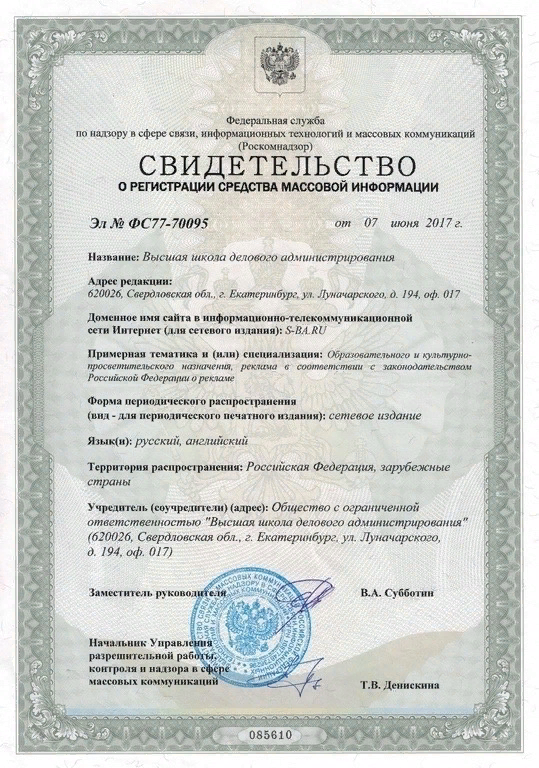 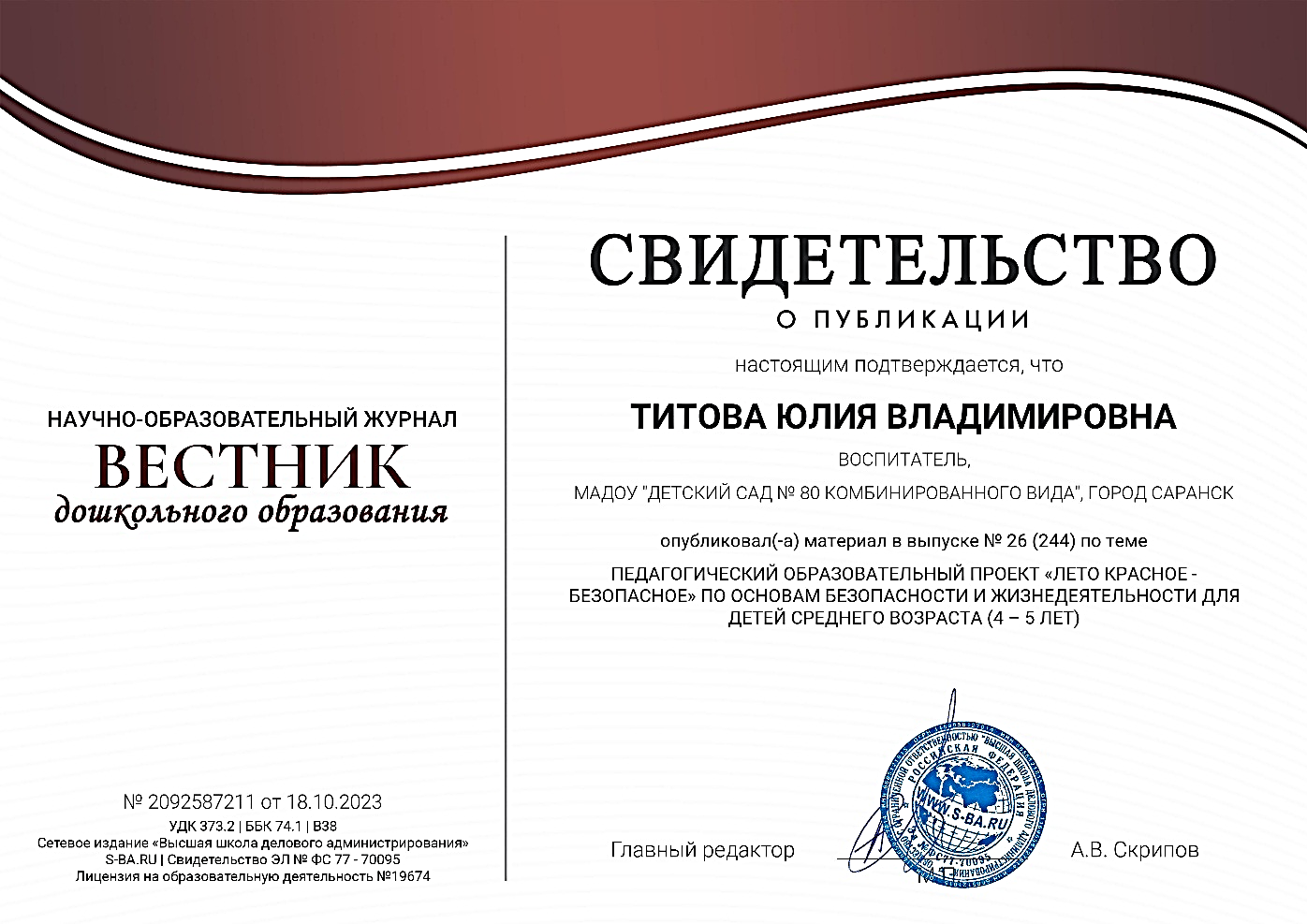 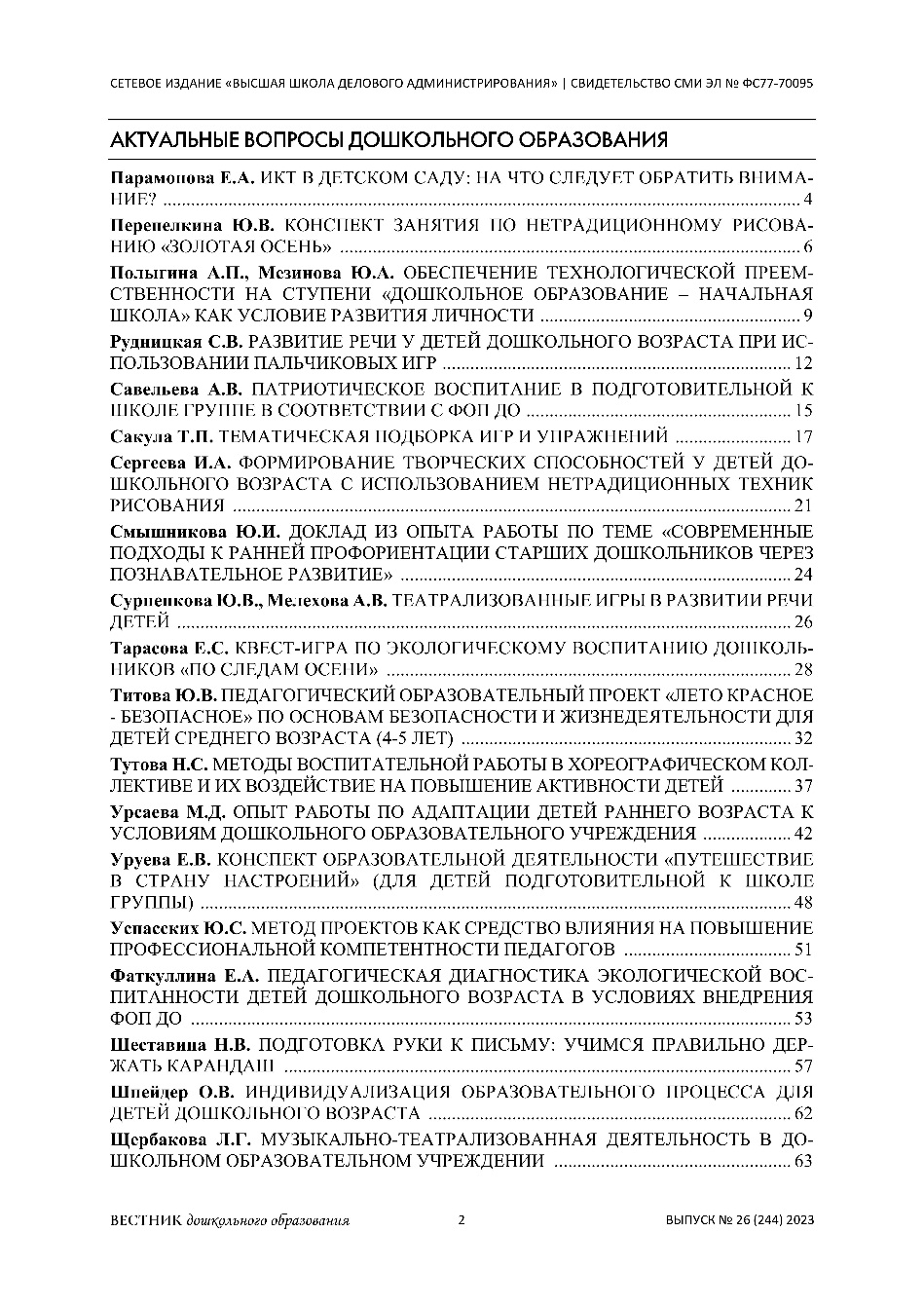 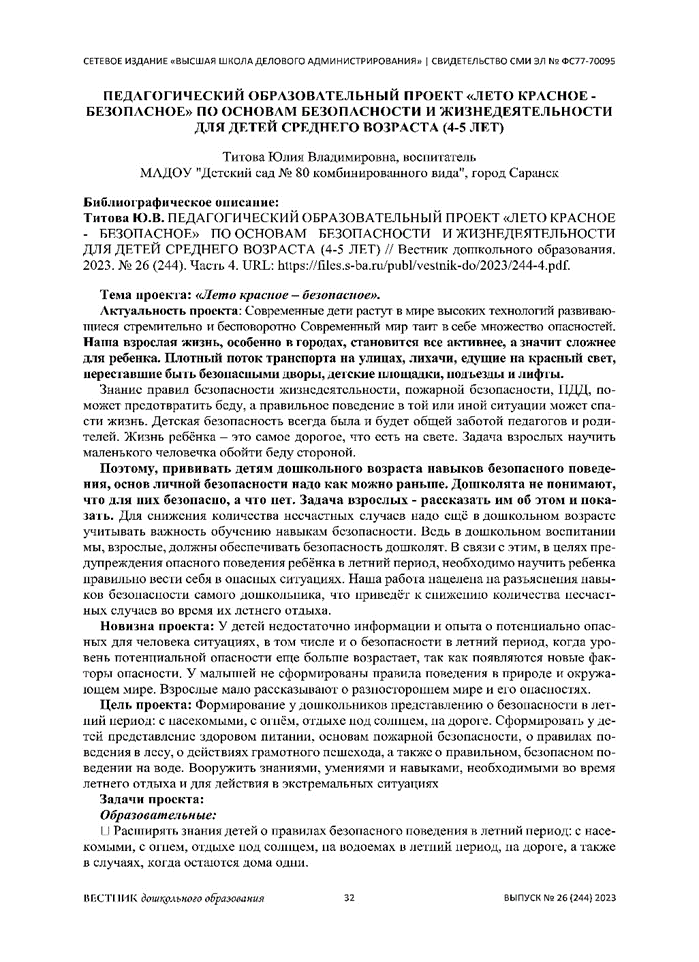 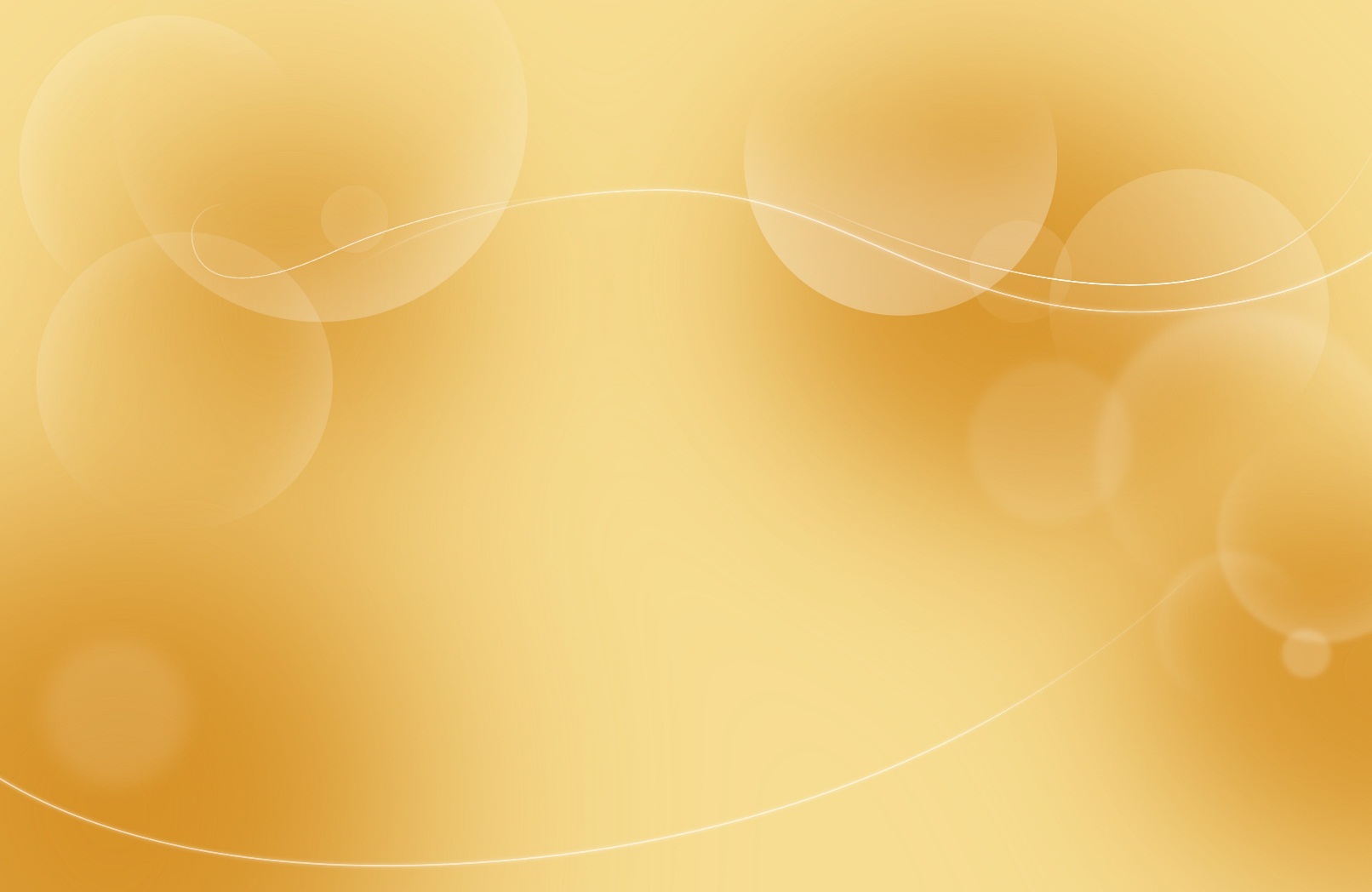 Международный уровень
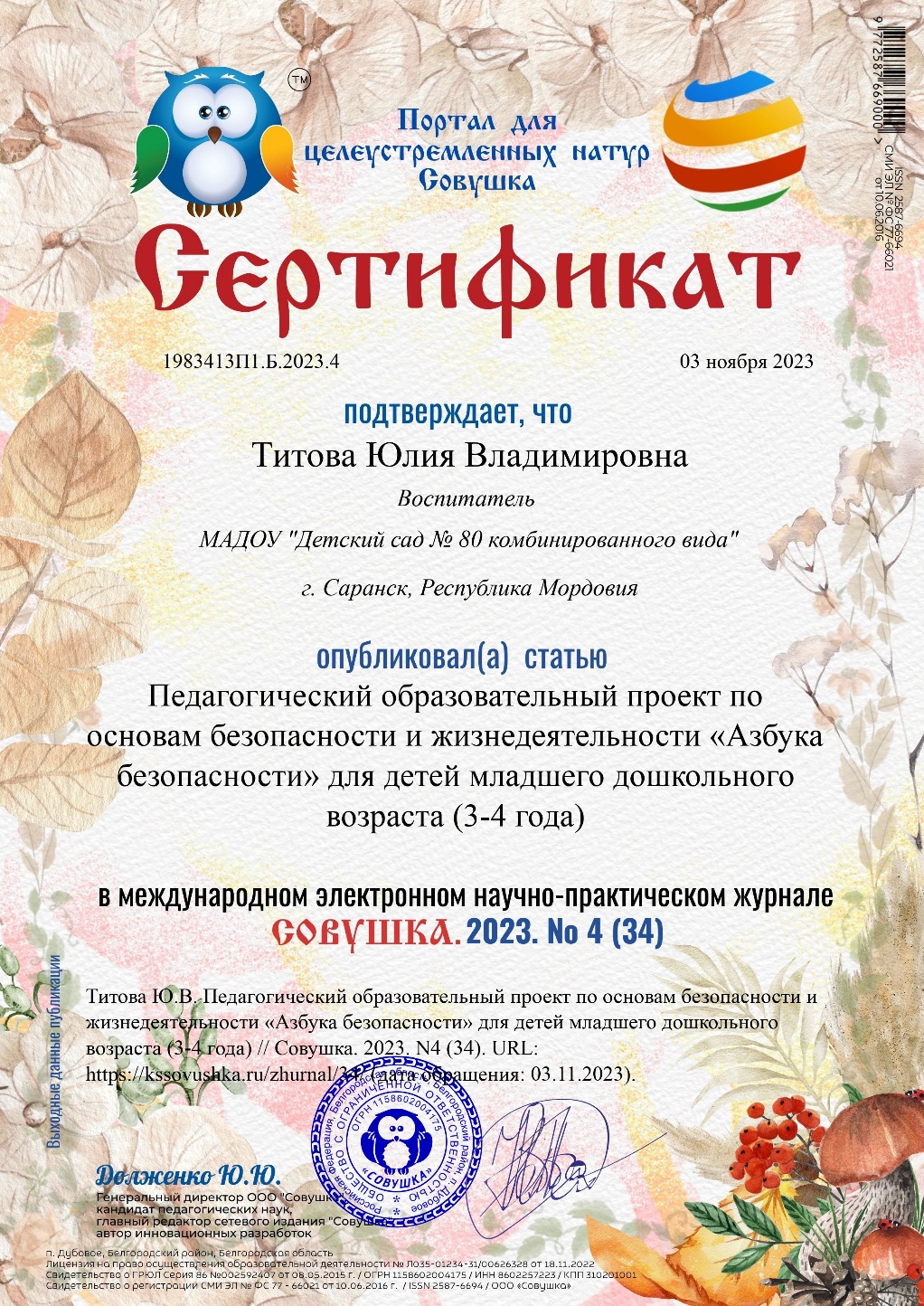 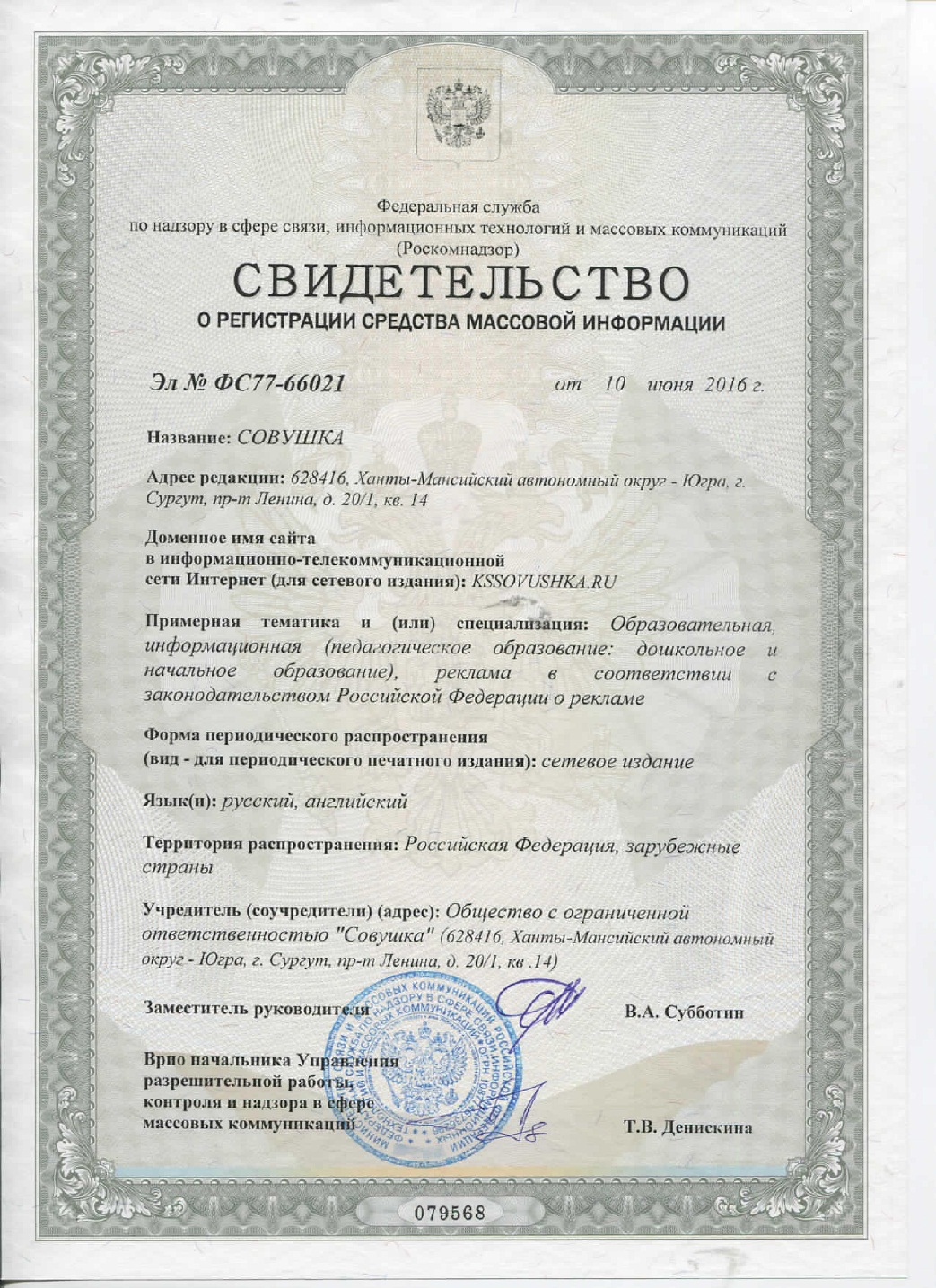 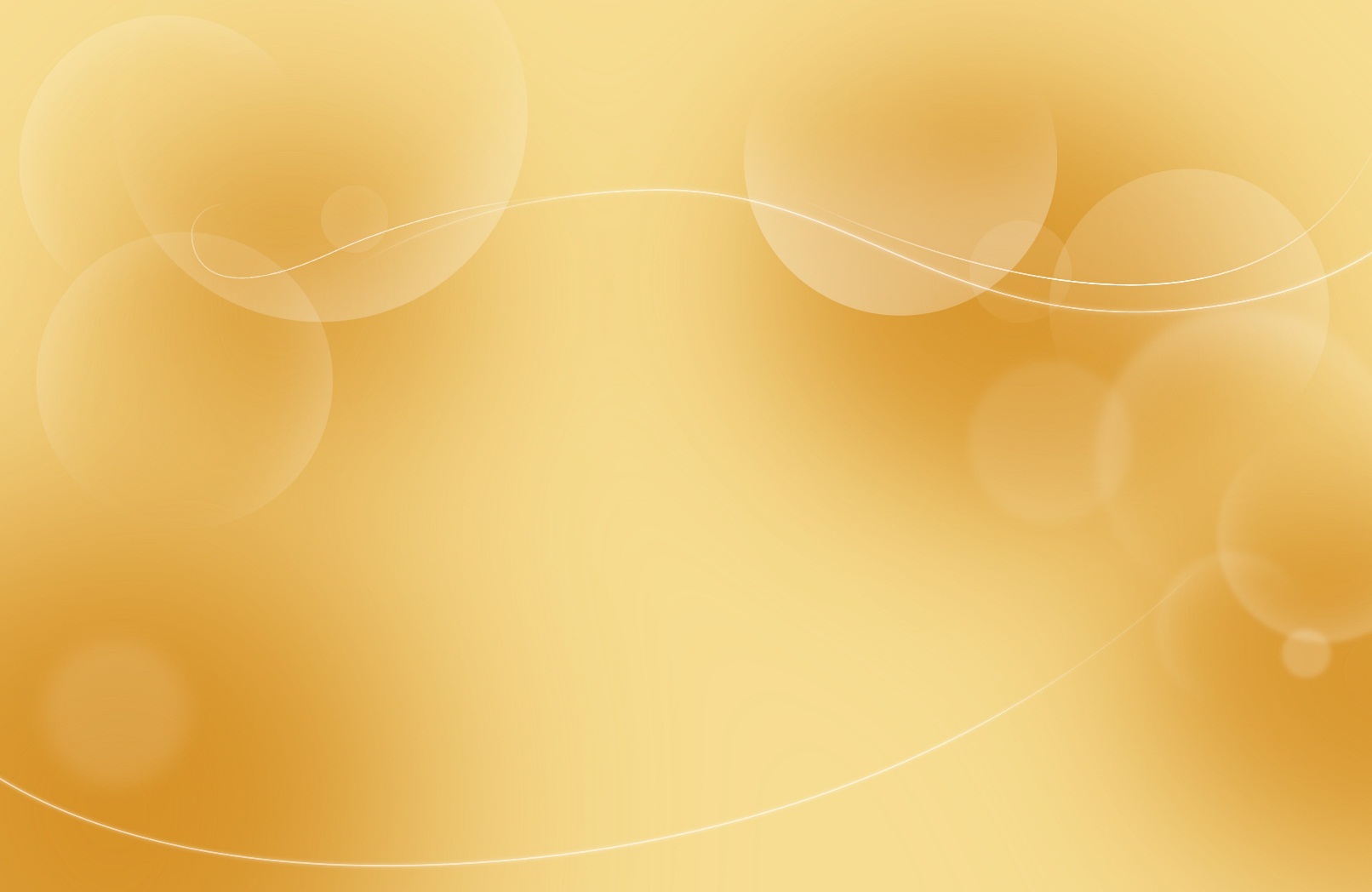 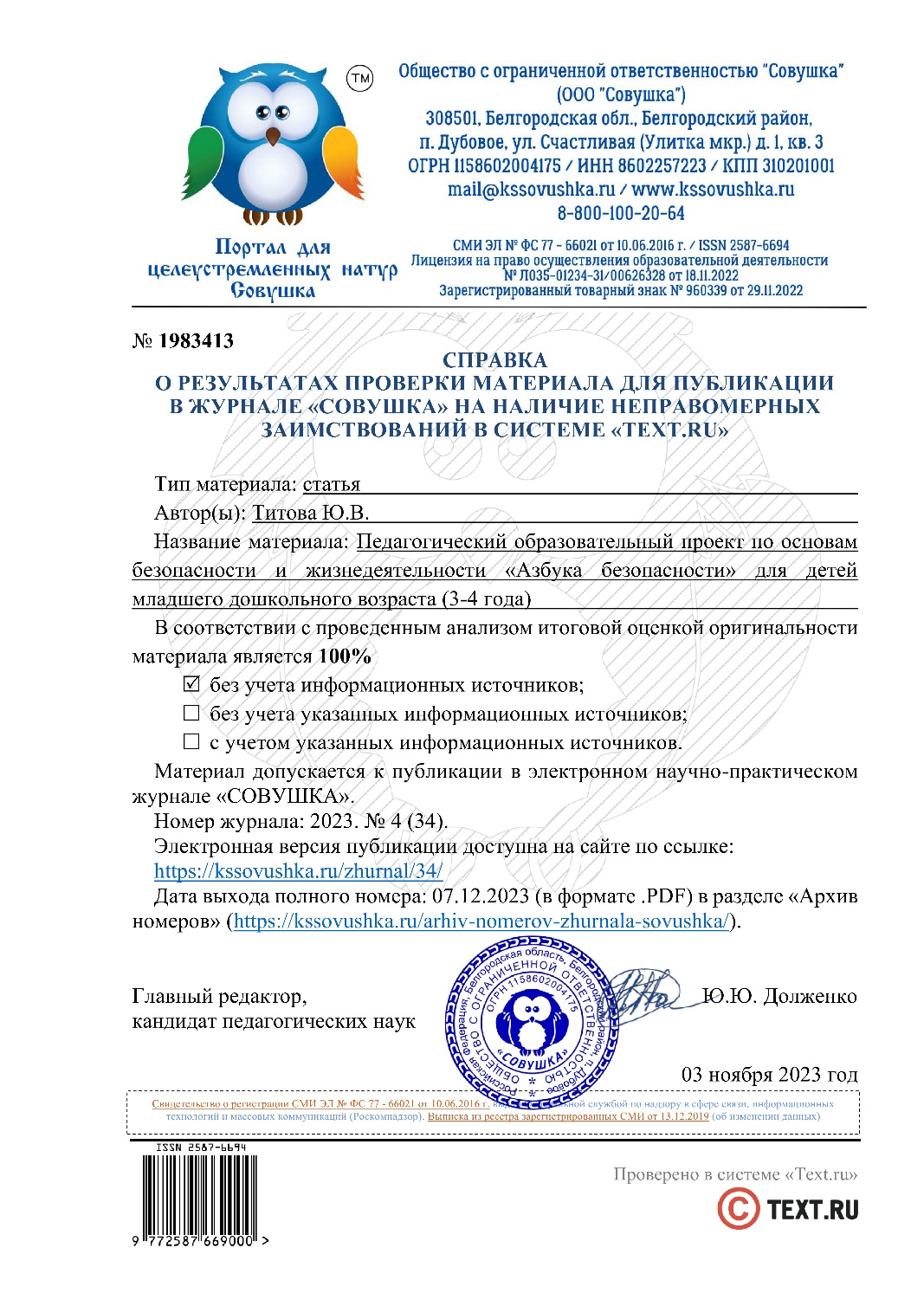 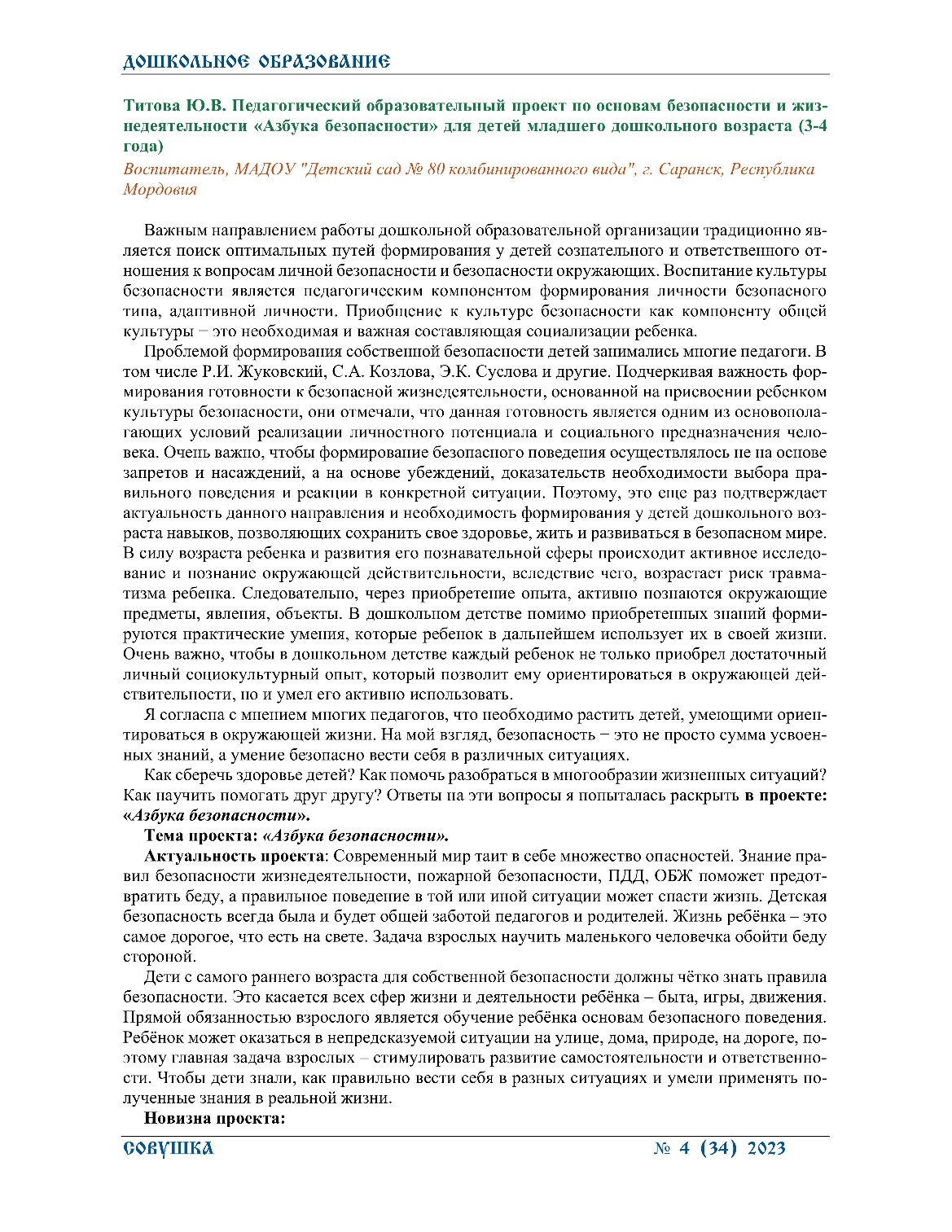 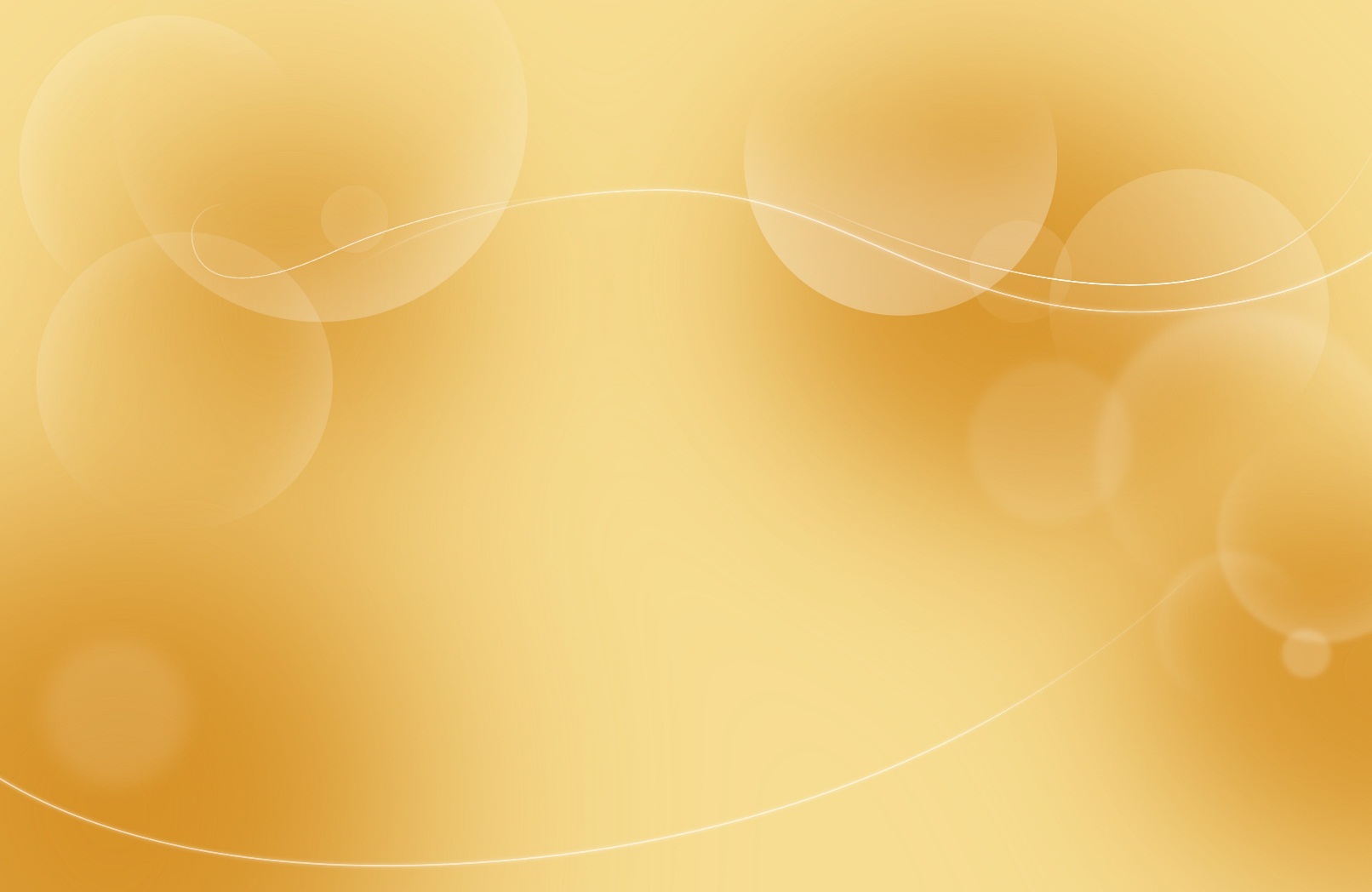 Результаты участия воспитанников в:
конкурсах;
- выставках;
- турнирах;
Соревнованиях;
- акциях;
-фестивалях.
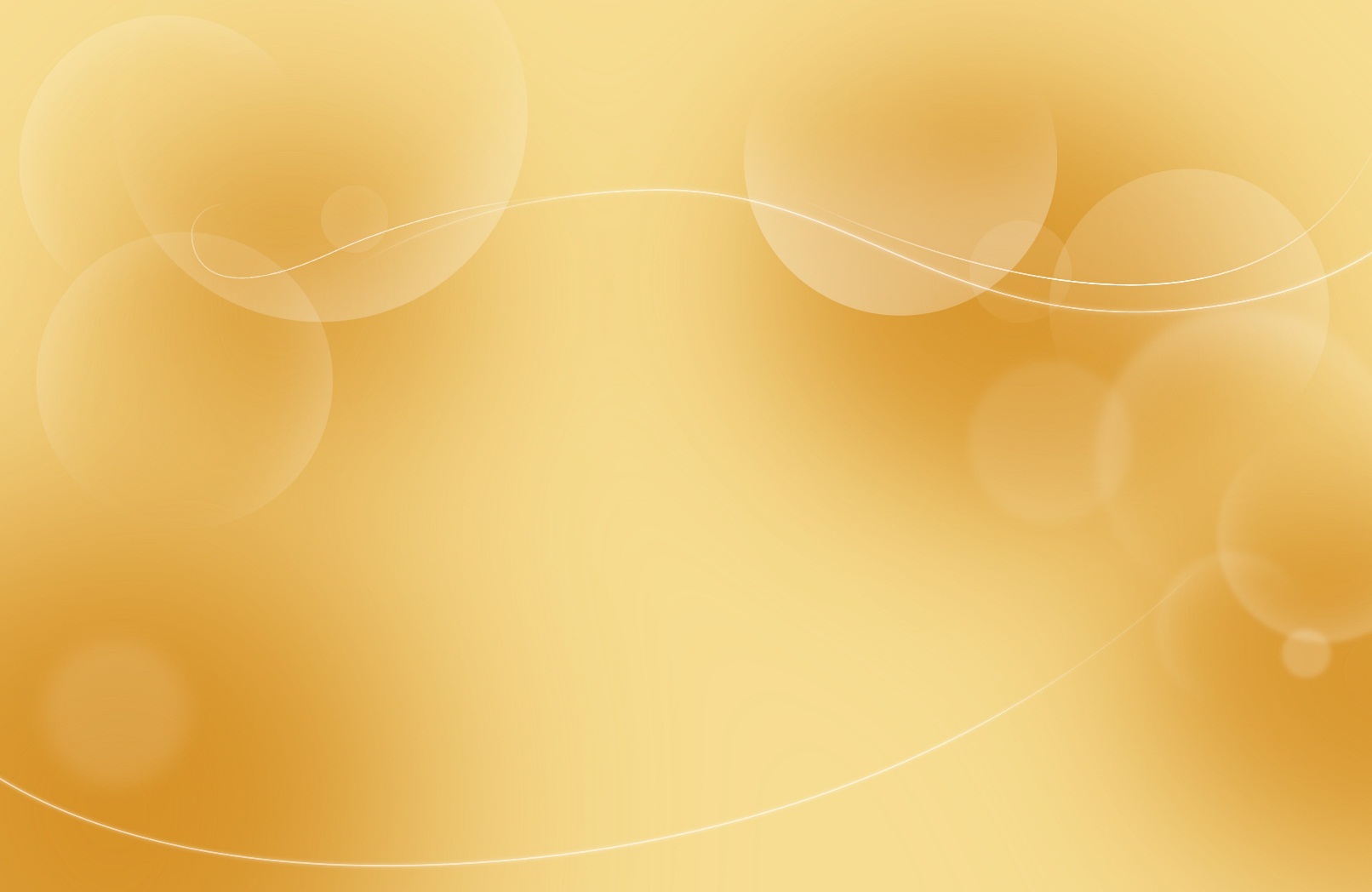 Победы и призовые места в сети интернет
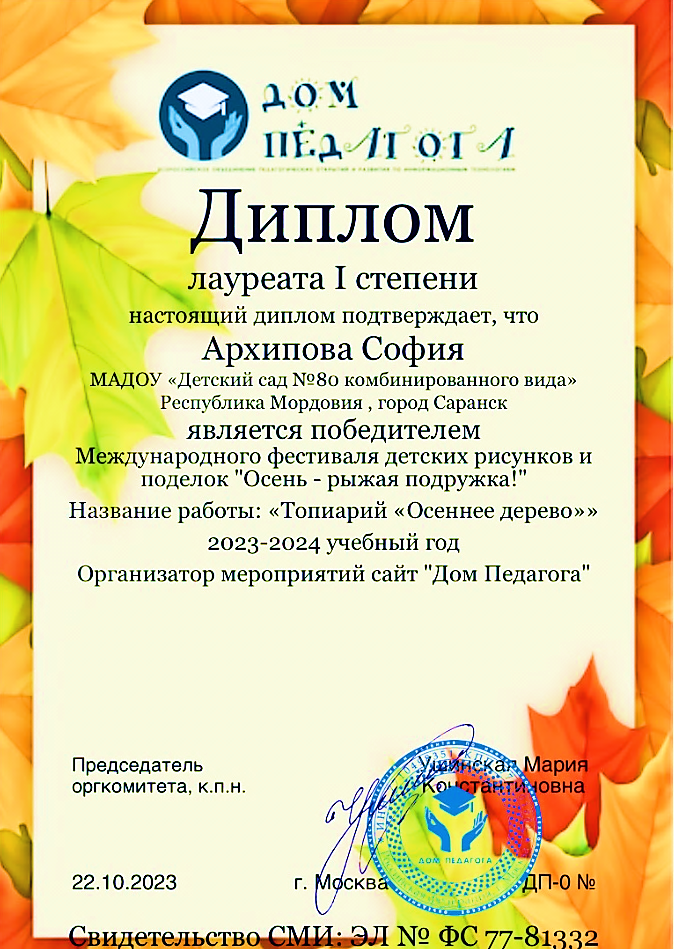 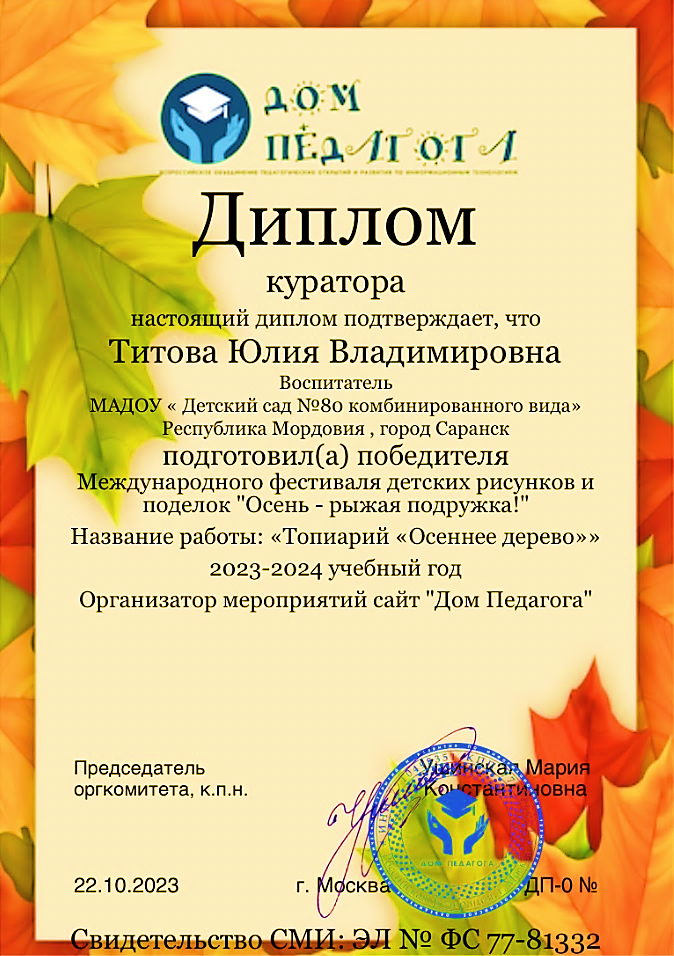 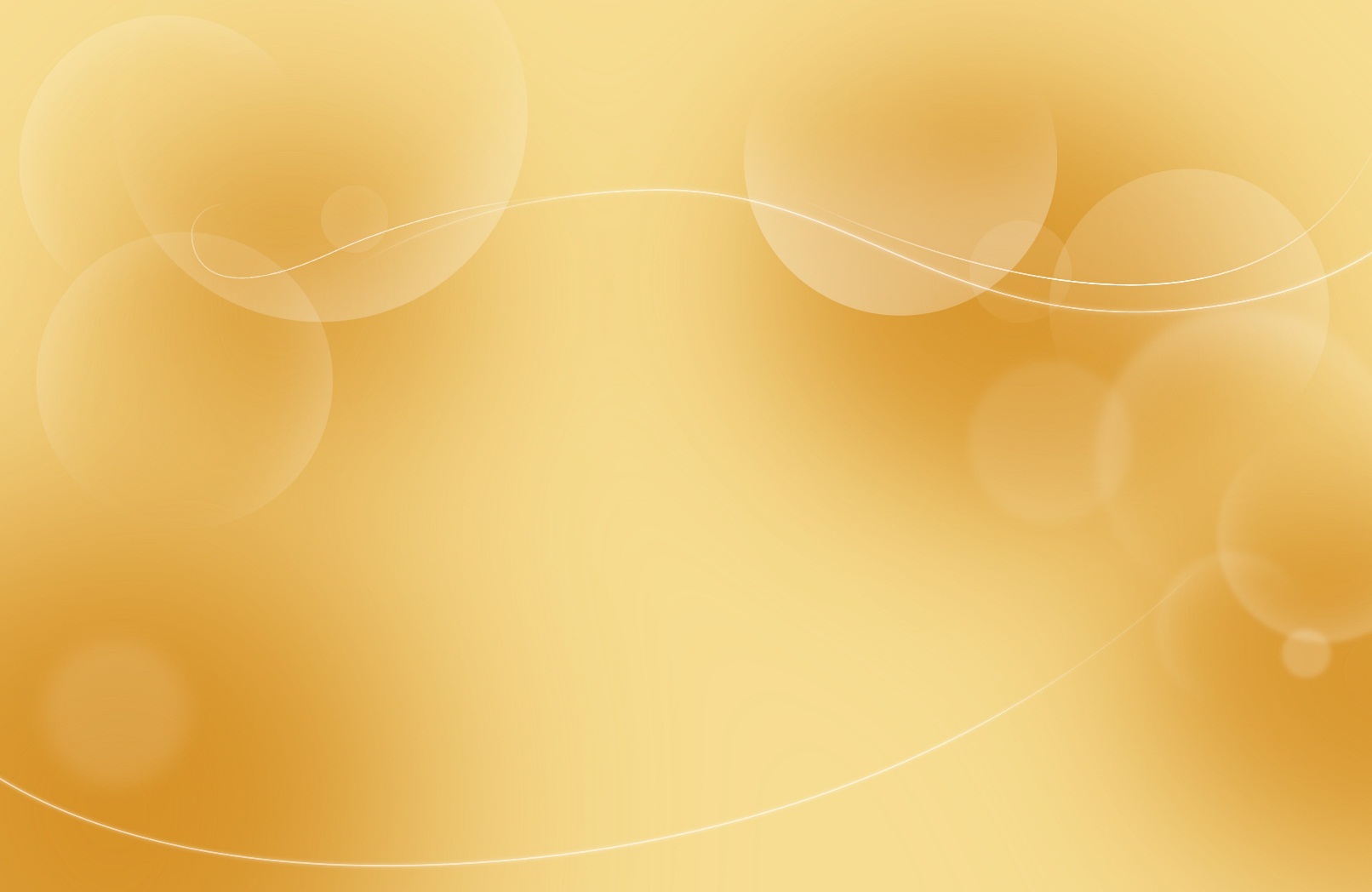 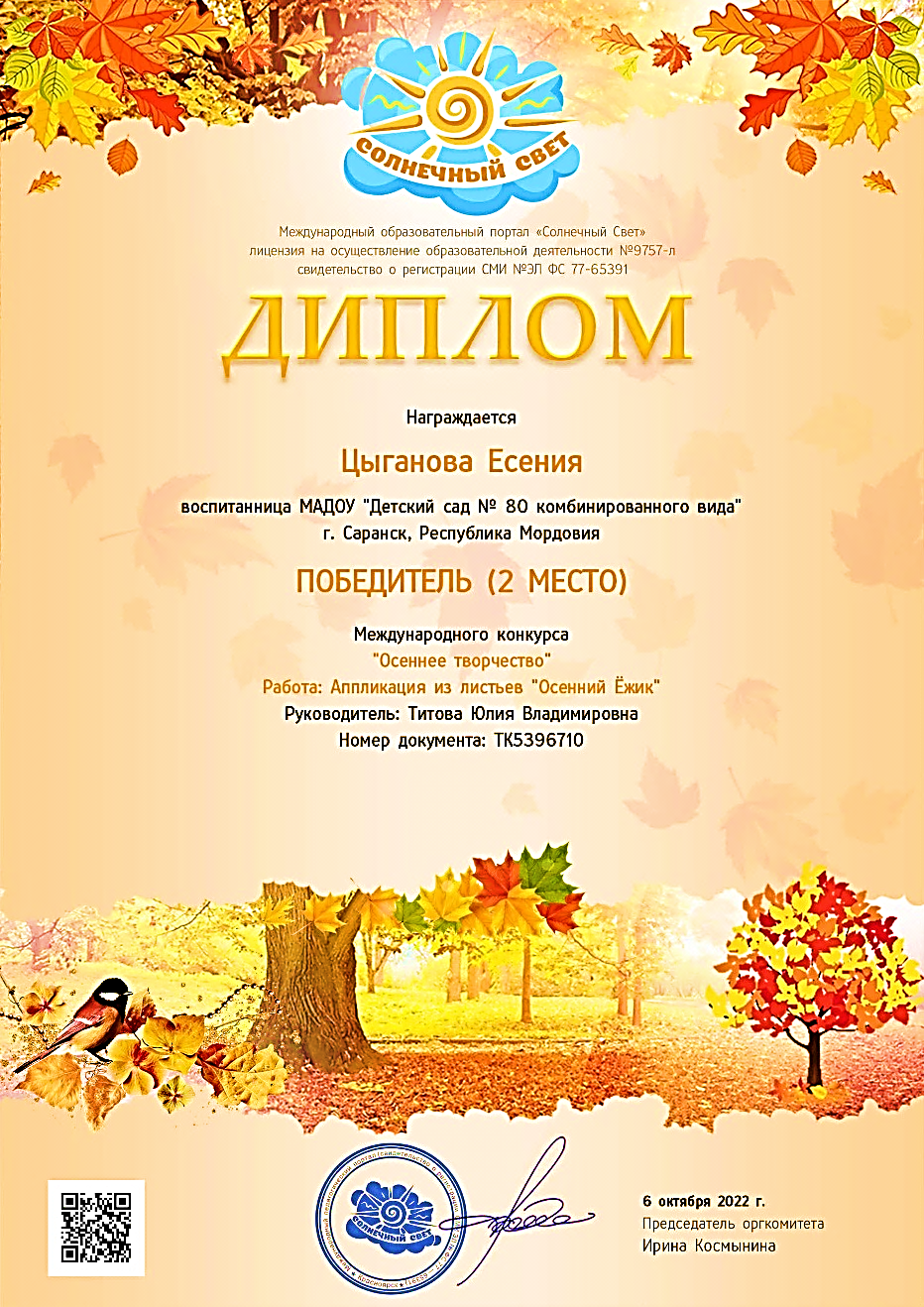 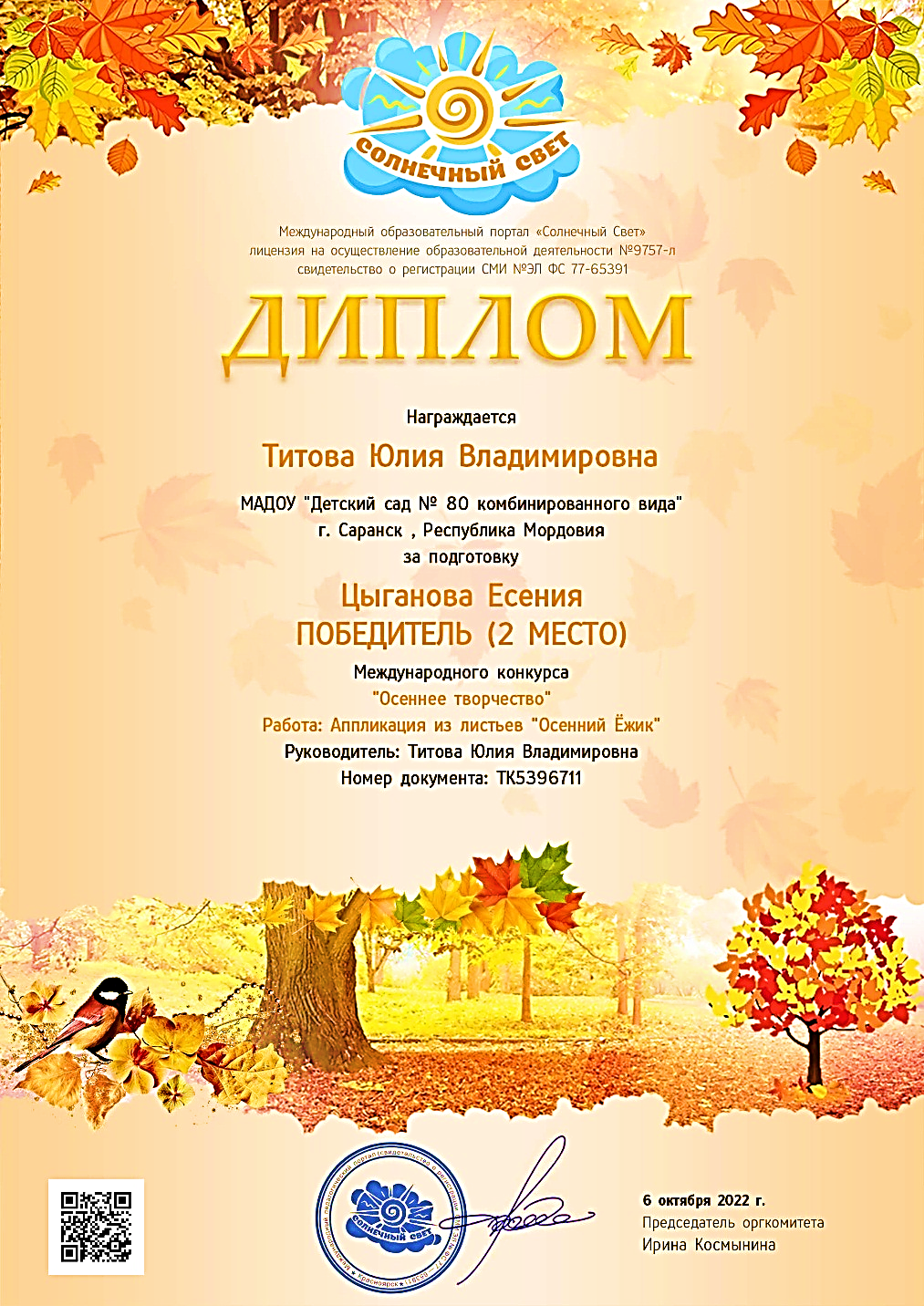 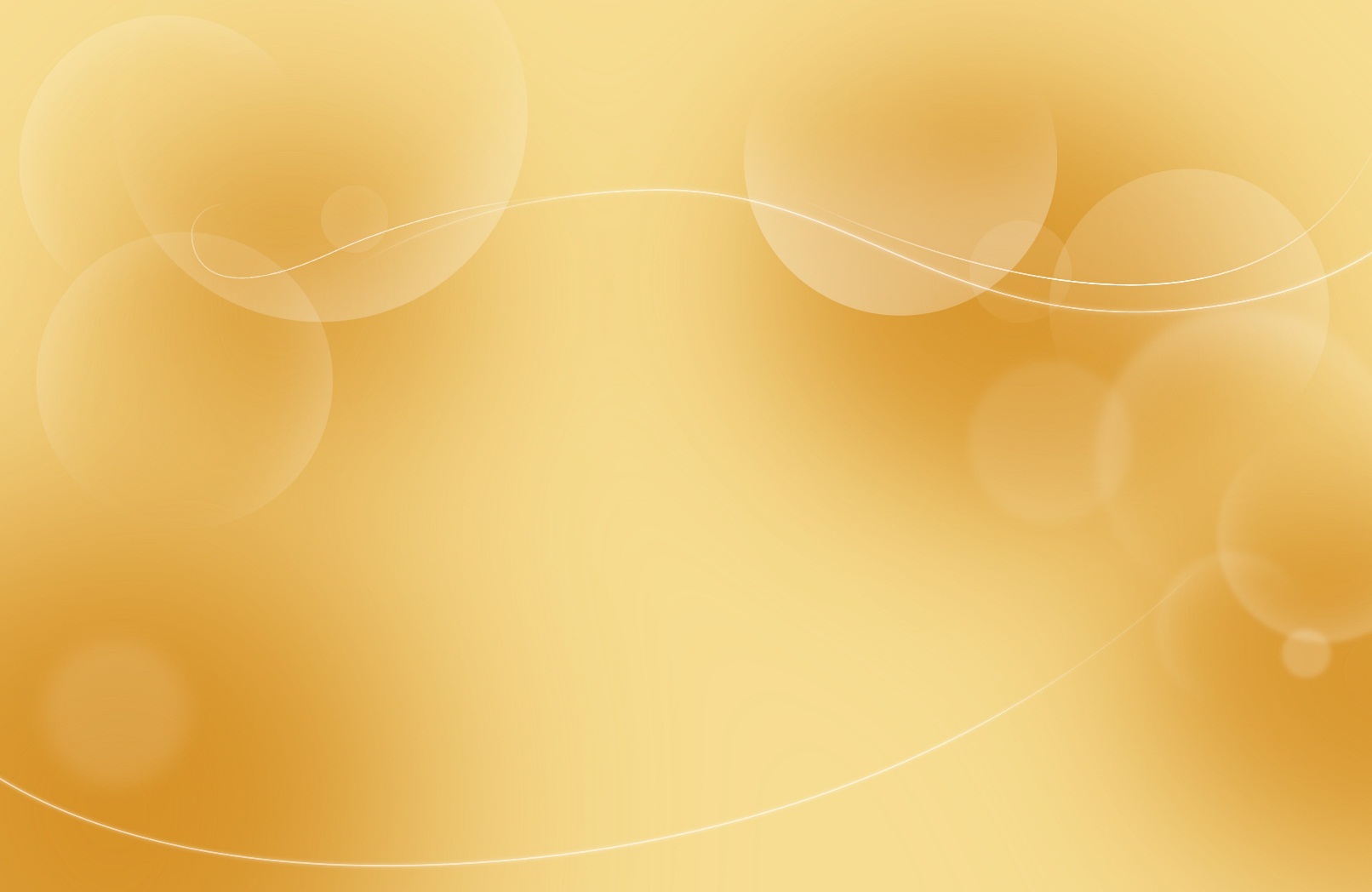 Победы и призовые места в муниципальных мероприятиях
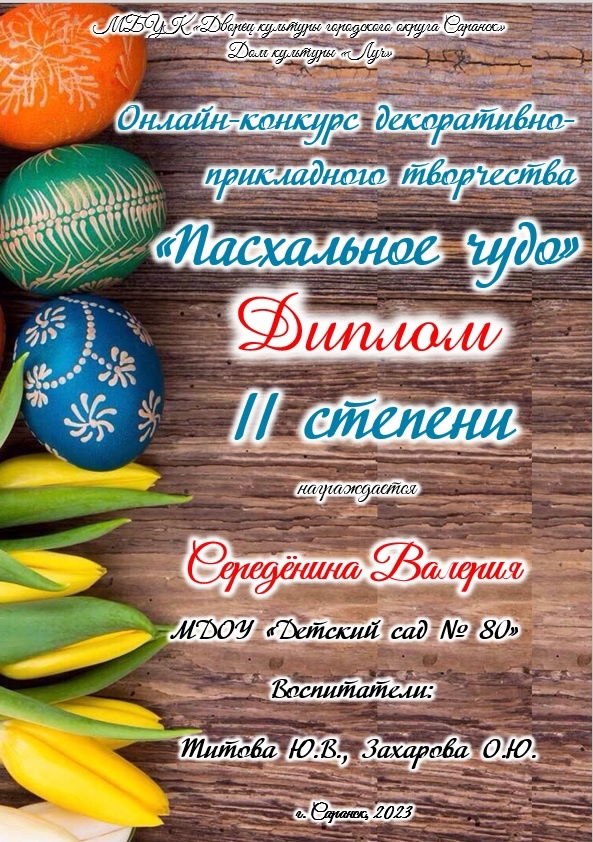 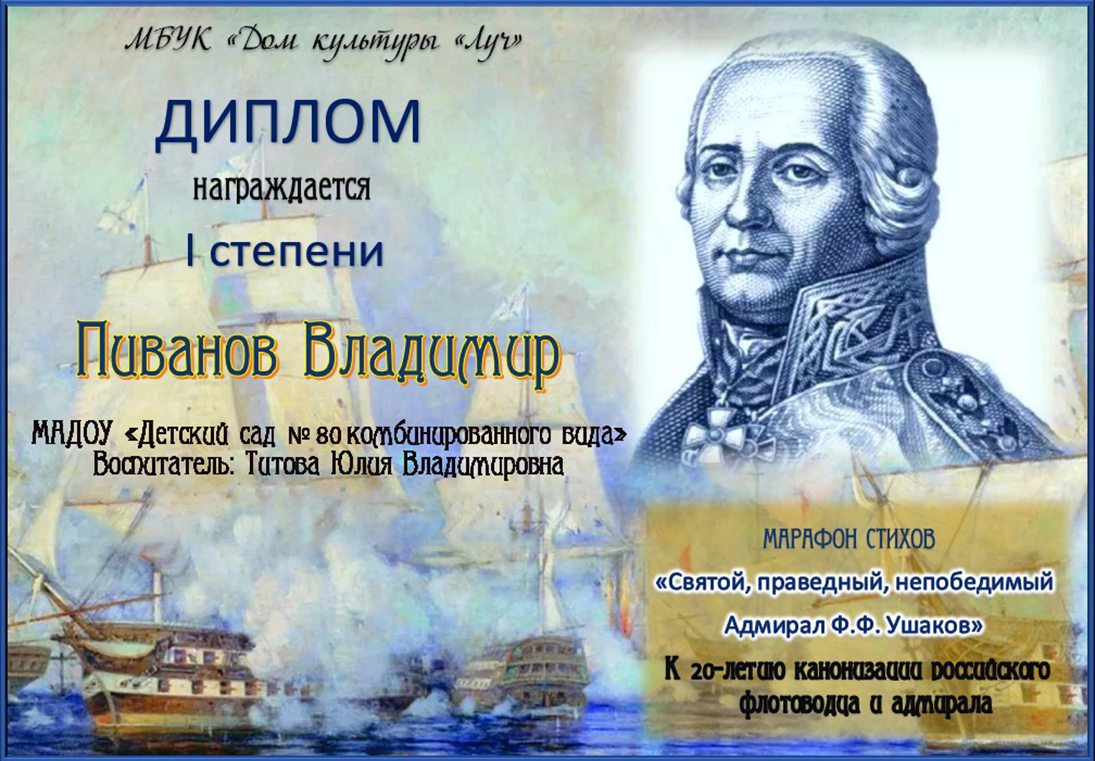 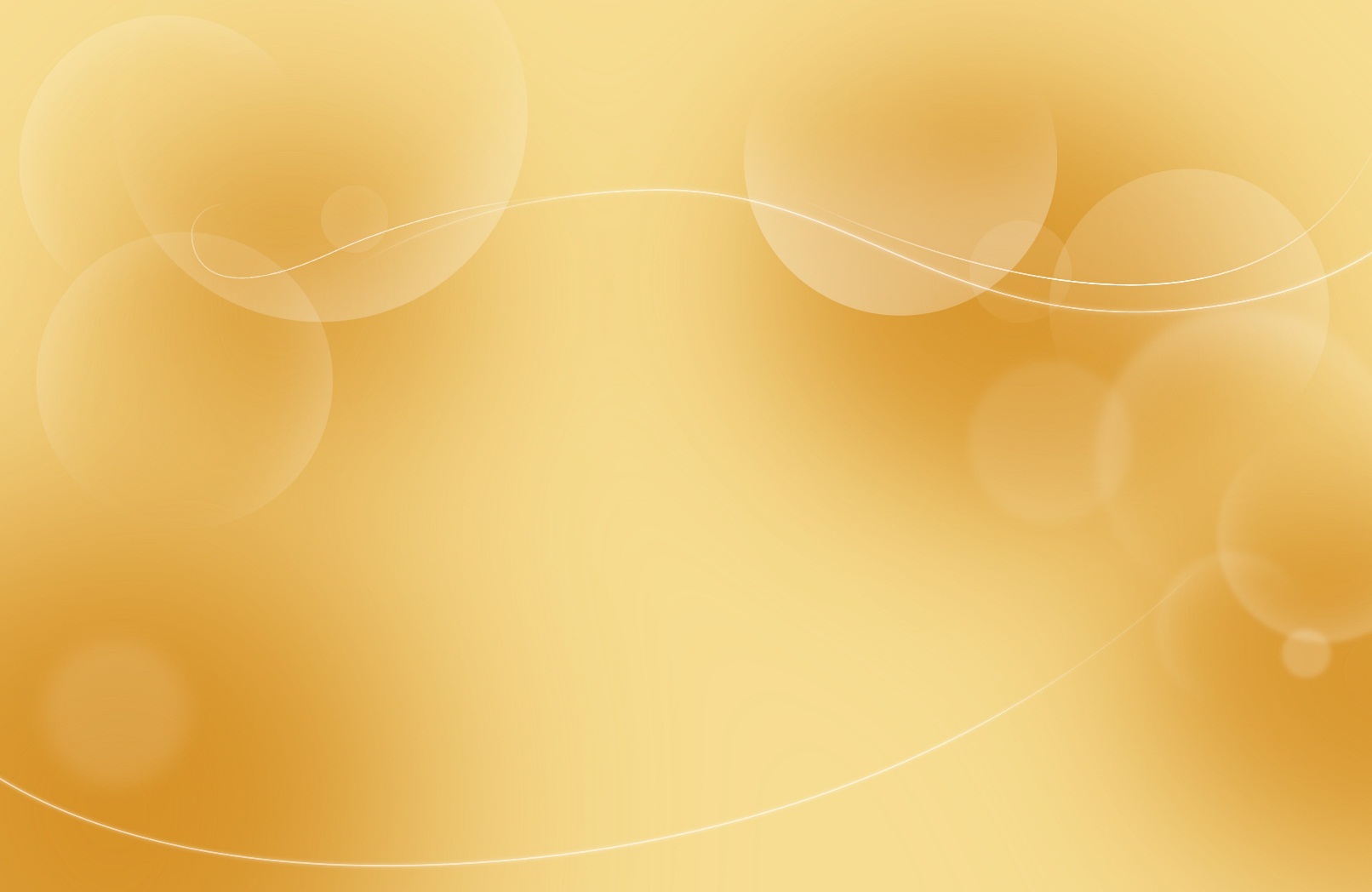 Победы и призовые места в муниципальных мероприятиях
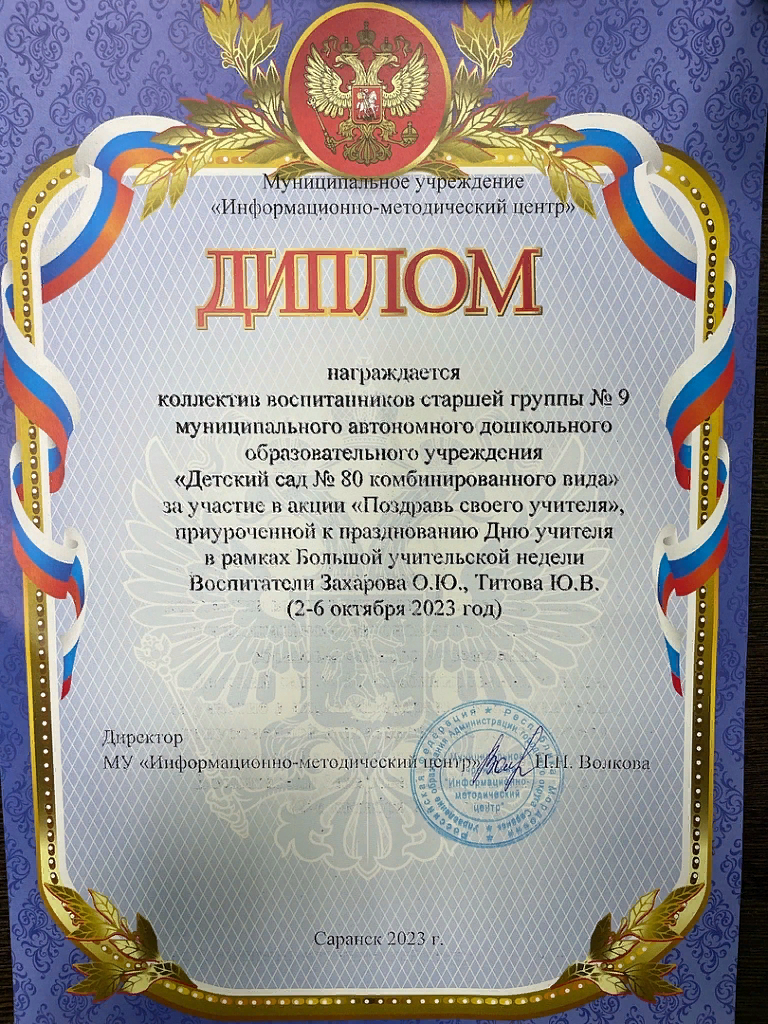 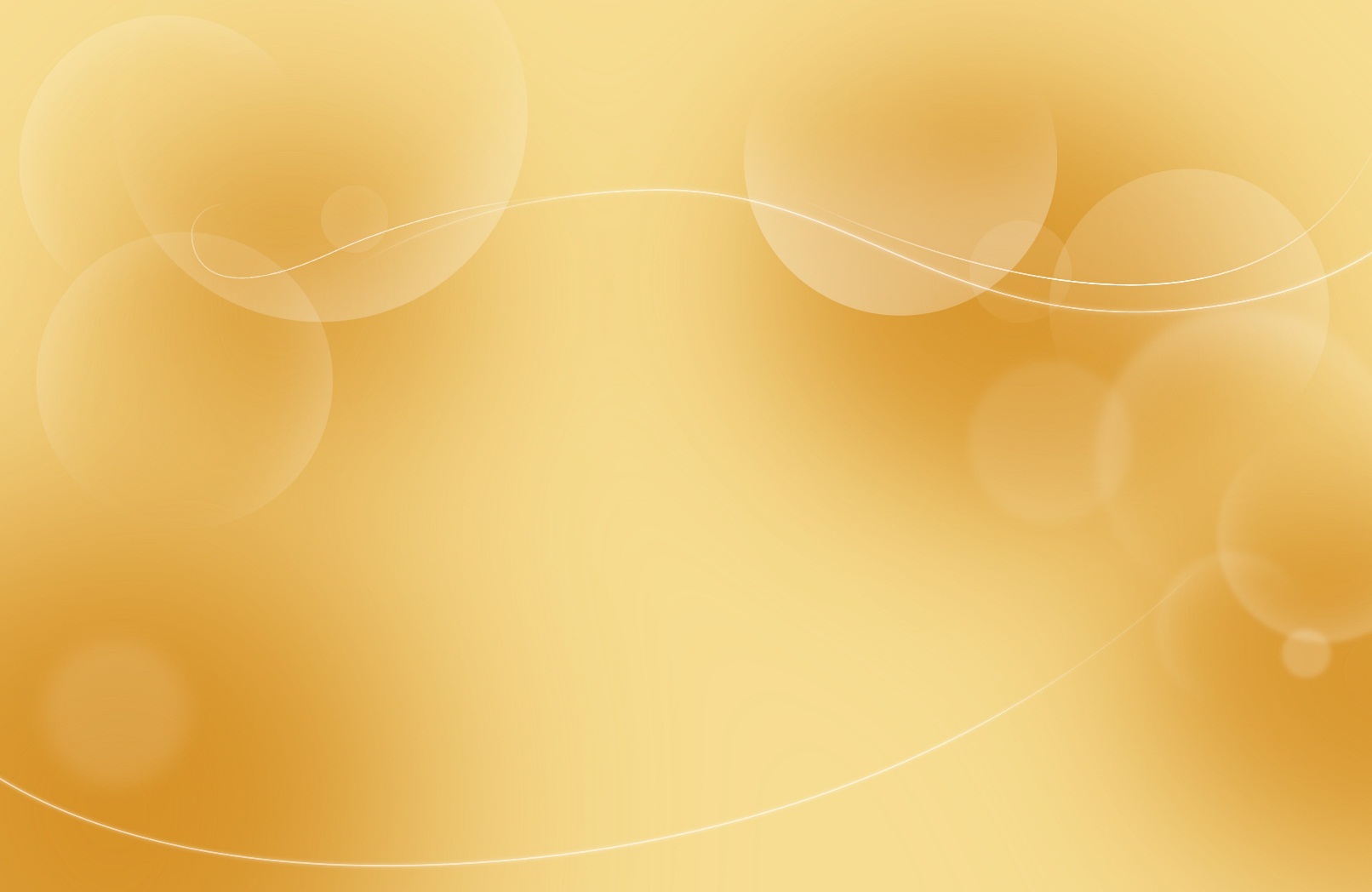 Победы и призовые места в республиканских мероприятиях
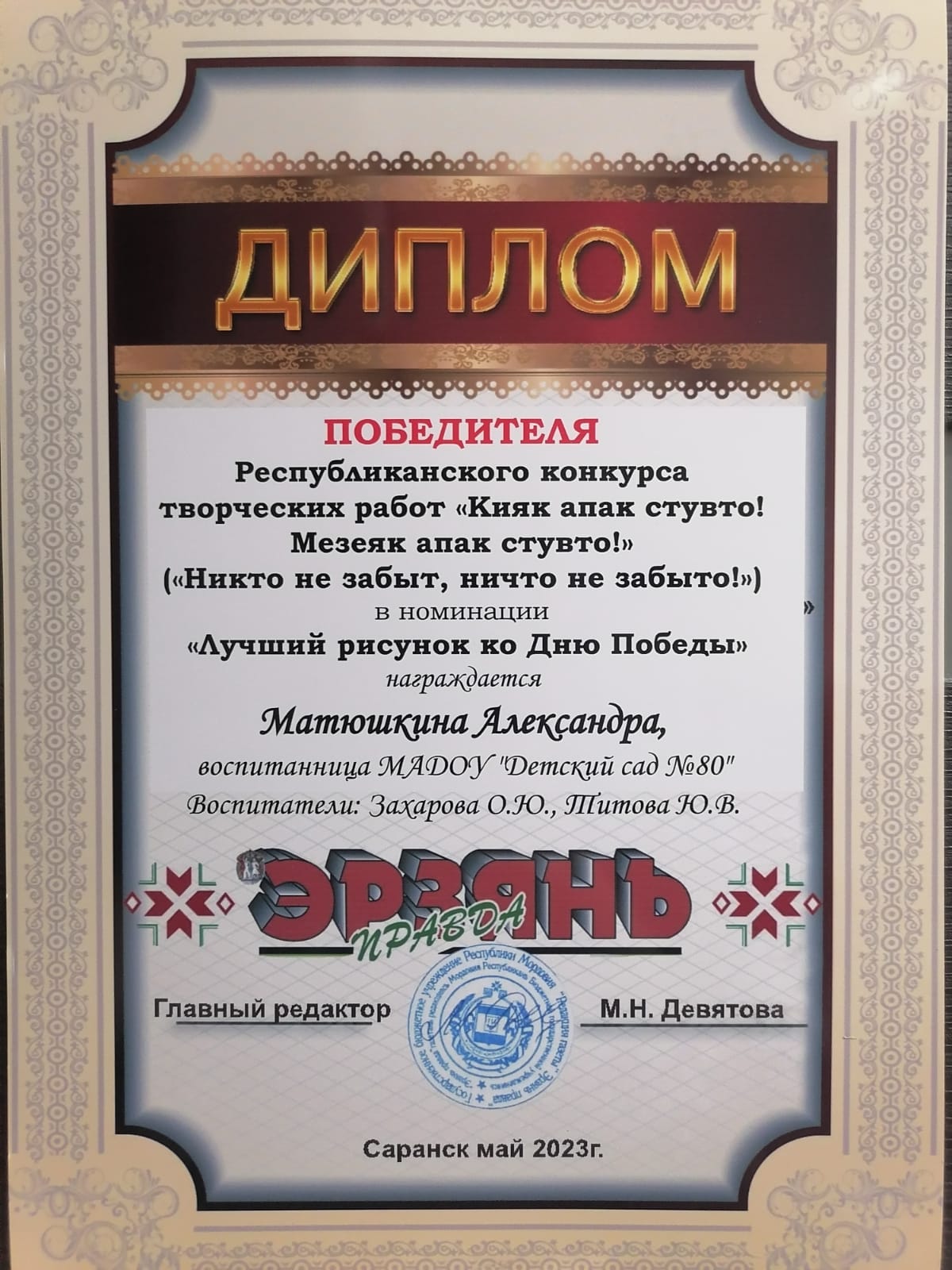 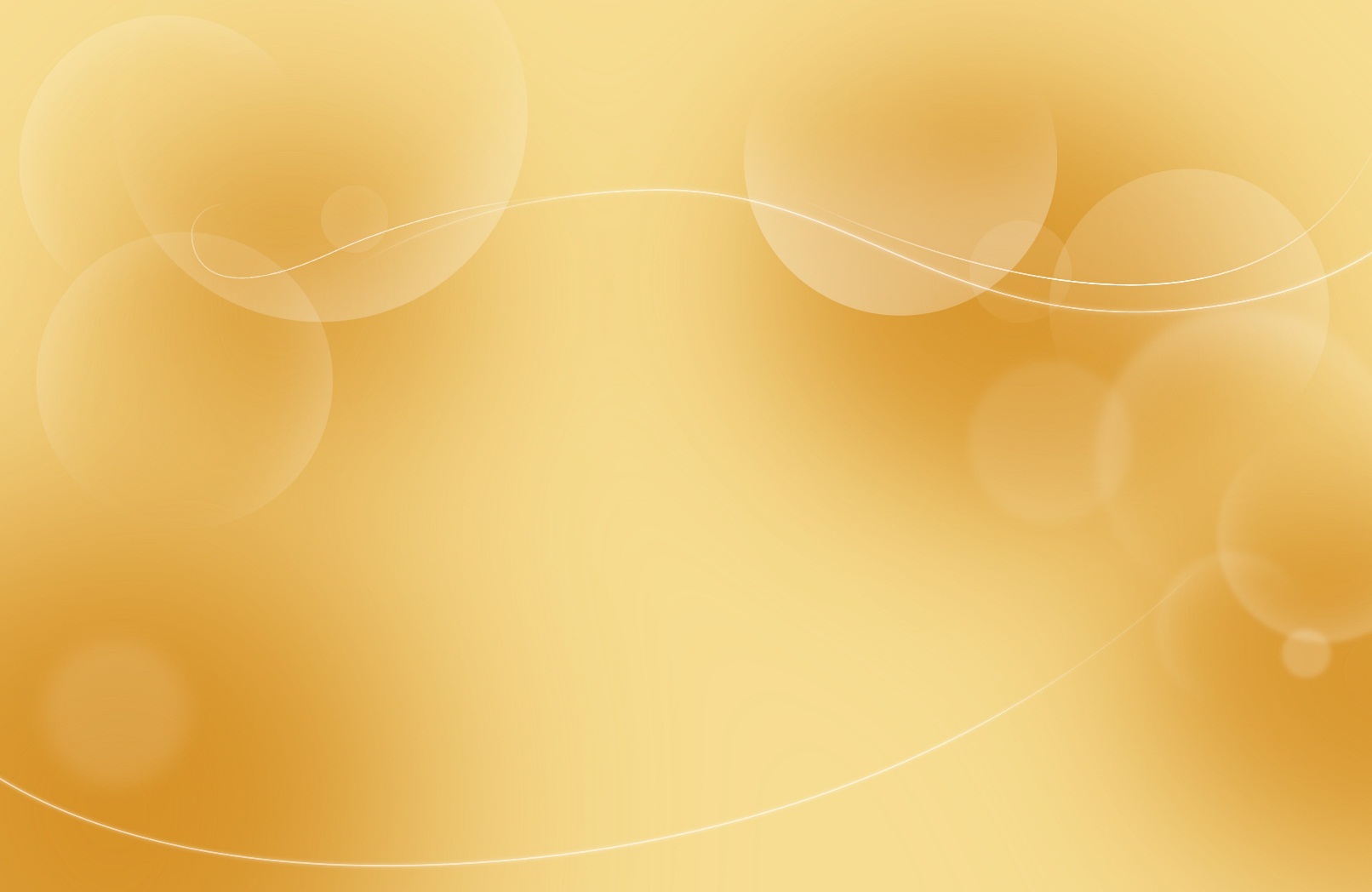 Выступление на заседаниях методических советов, научно - научно-практических конференциях, педагогических чтениях, семинарах, секциях, форумах, радиопередачах (очно).
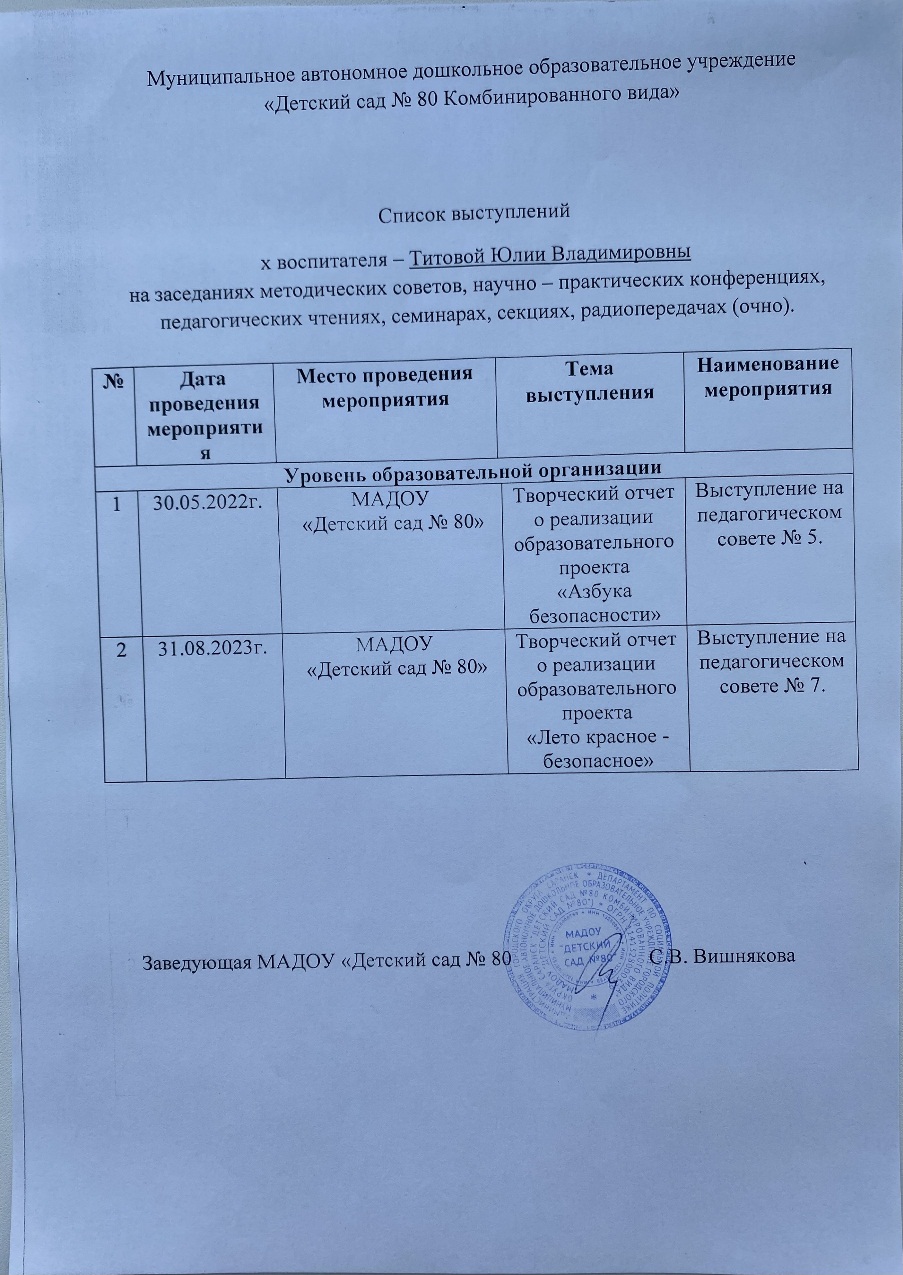 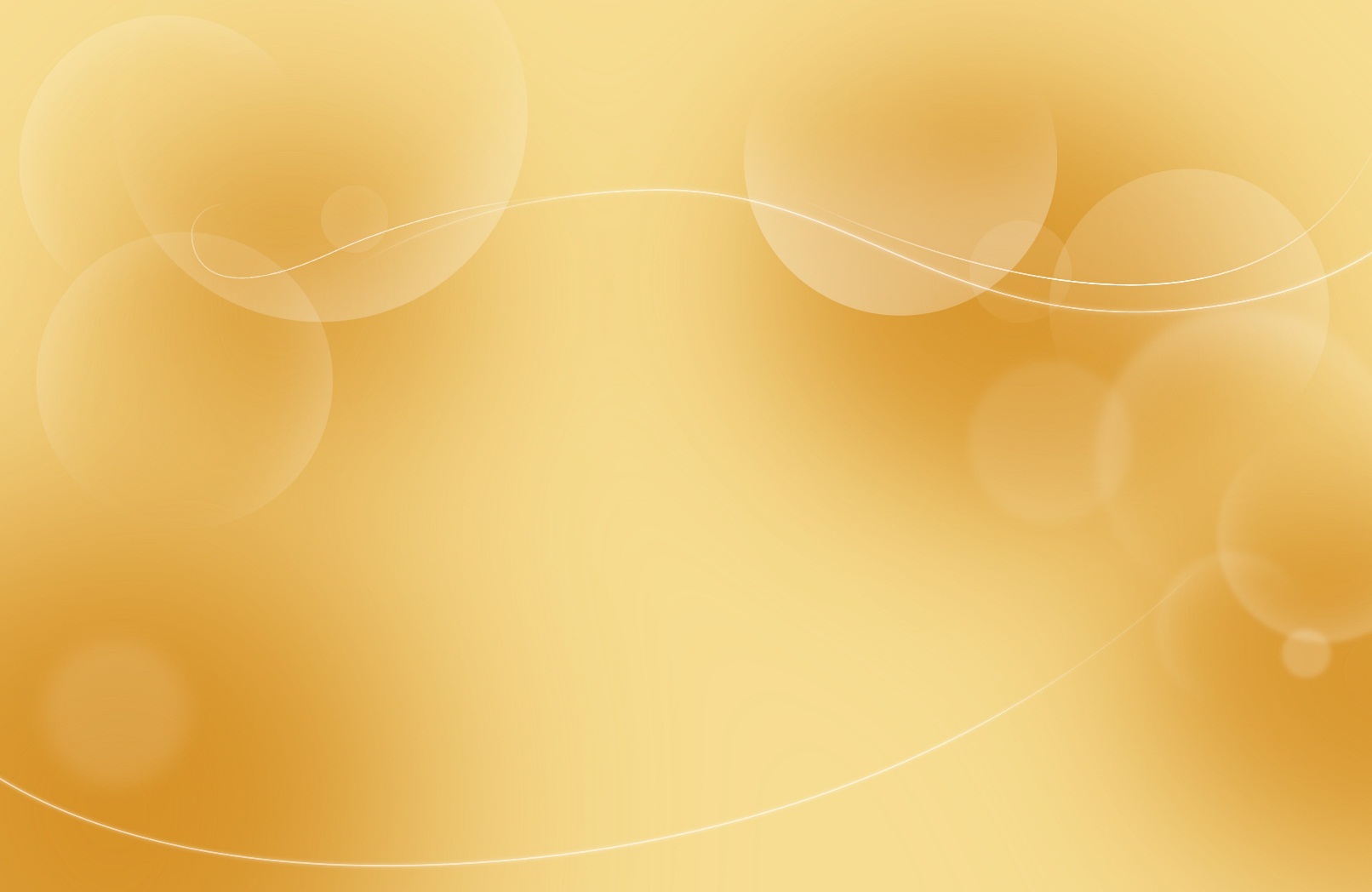 Уровень образовательной организации
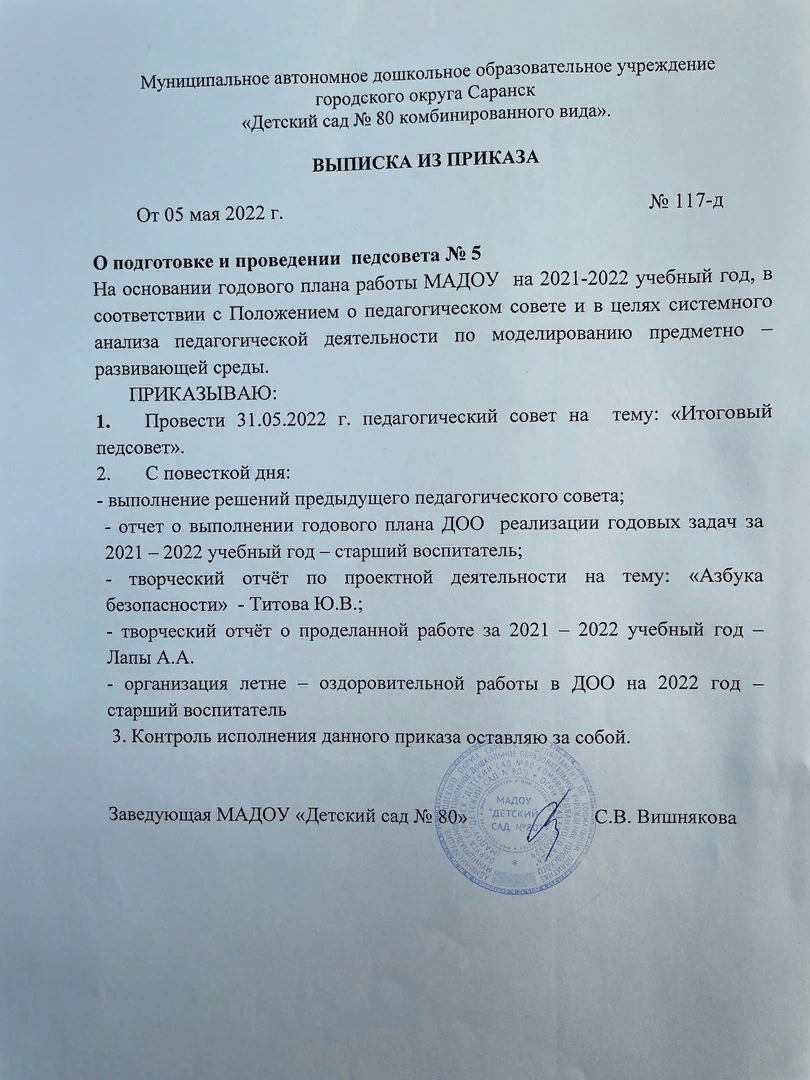 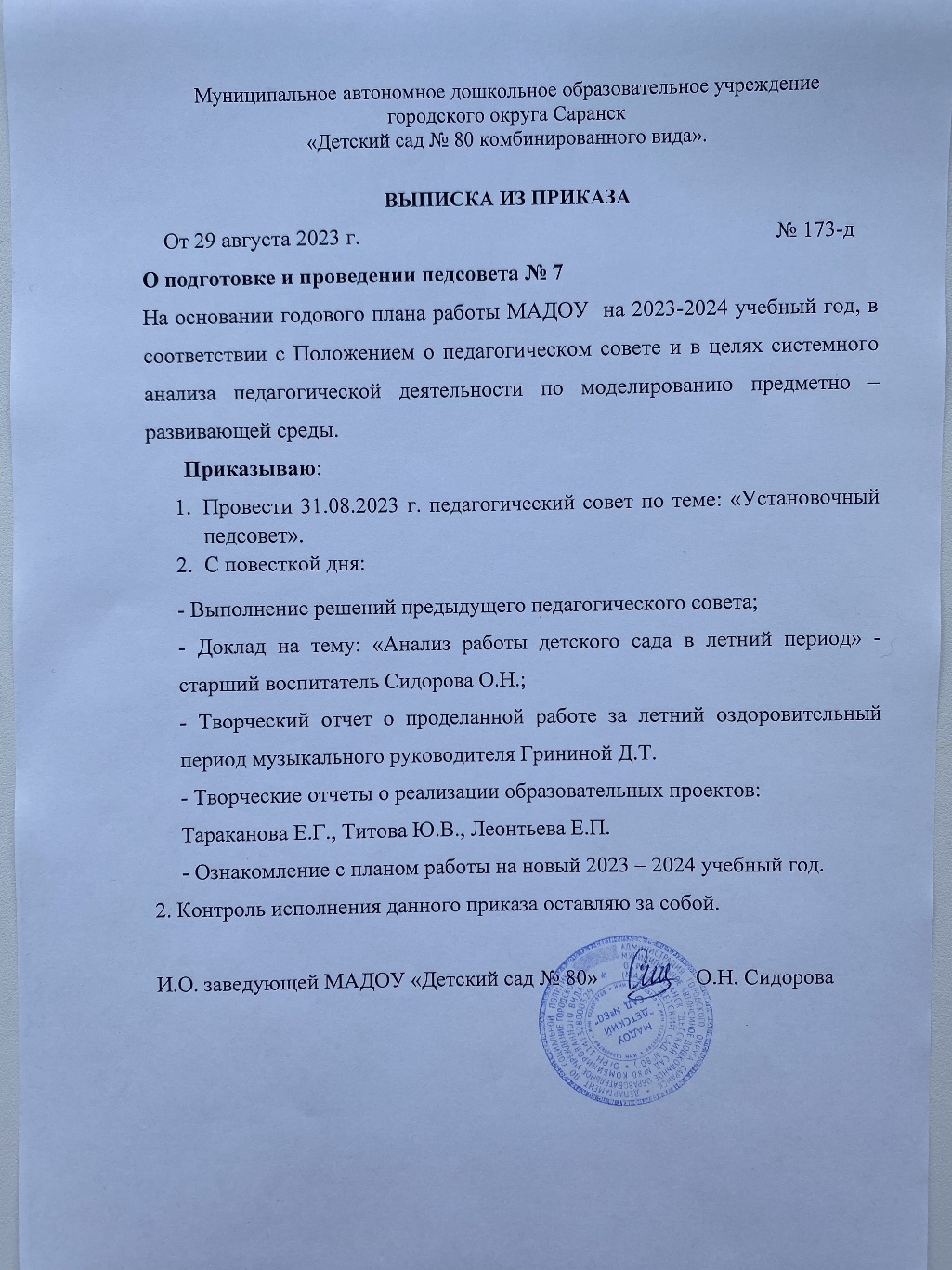 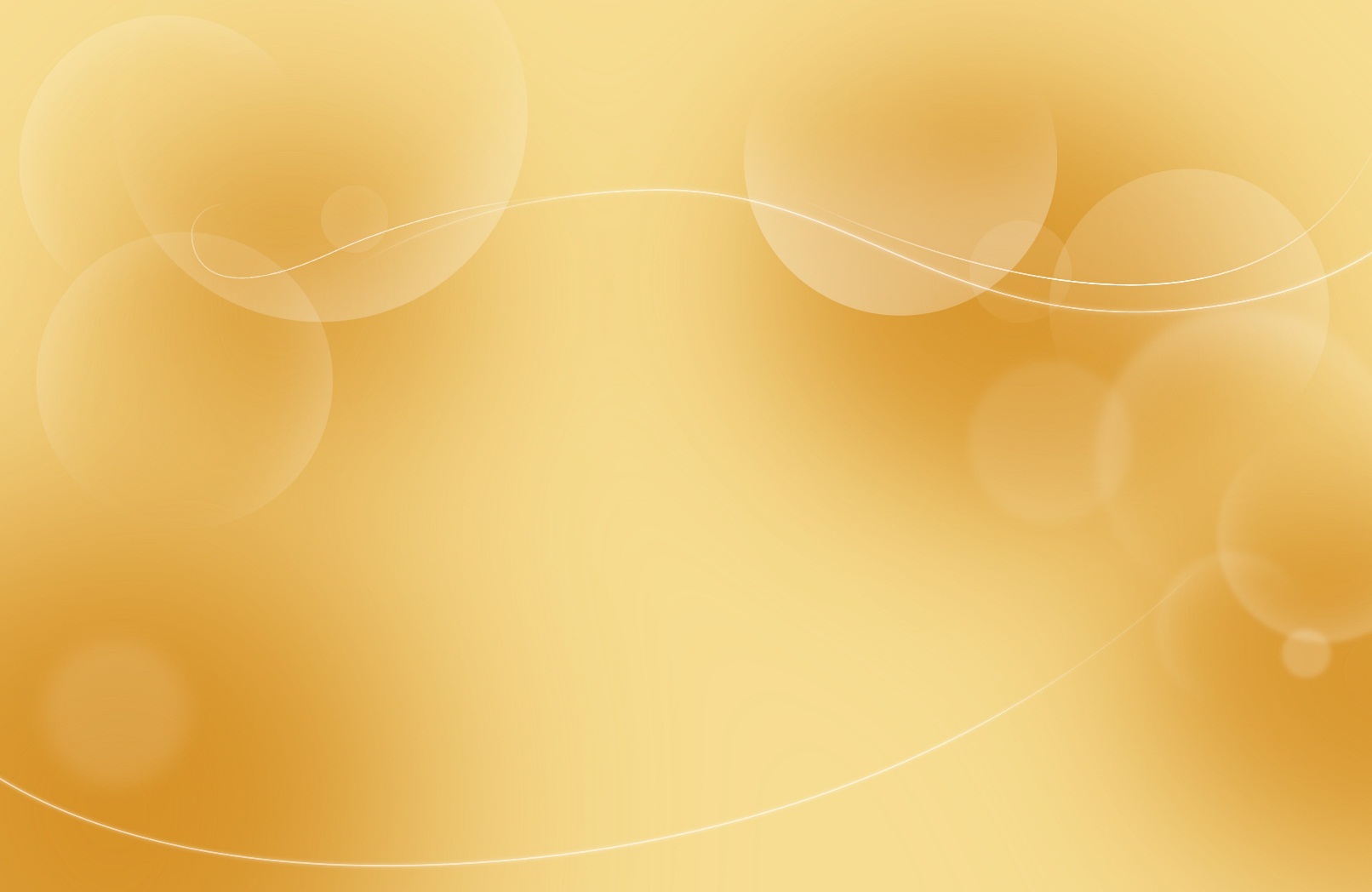 Проведение открытых занятий, мастер-классов, мероприятий
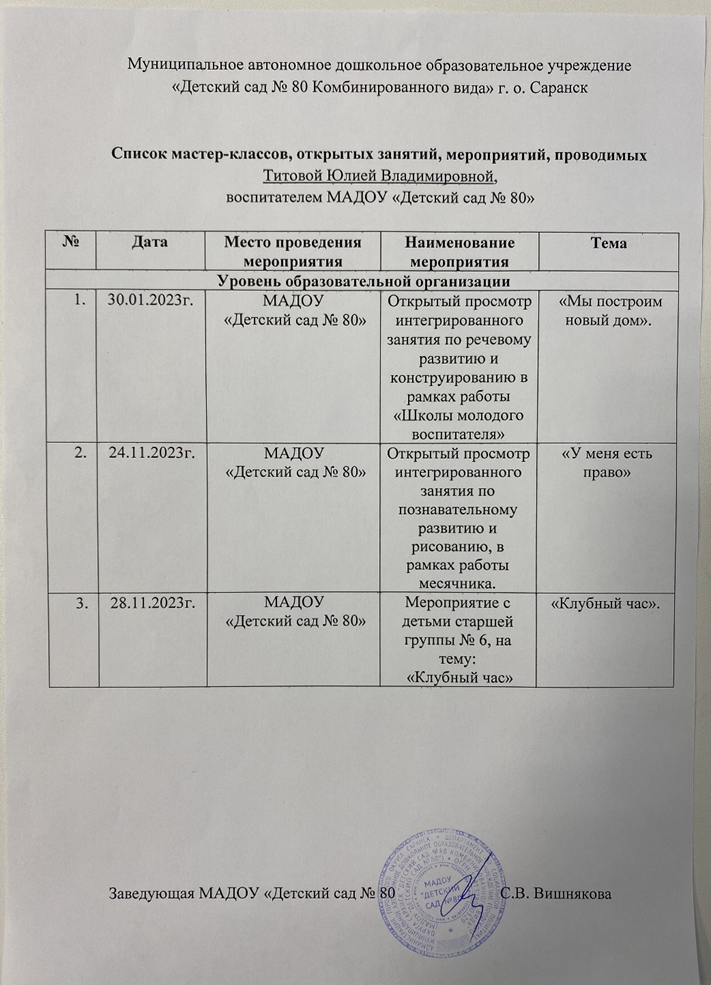 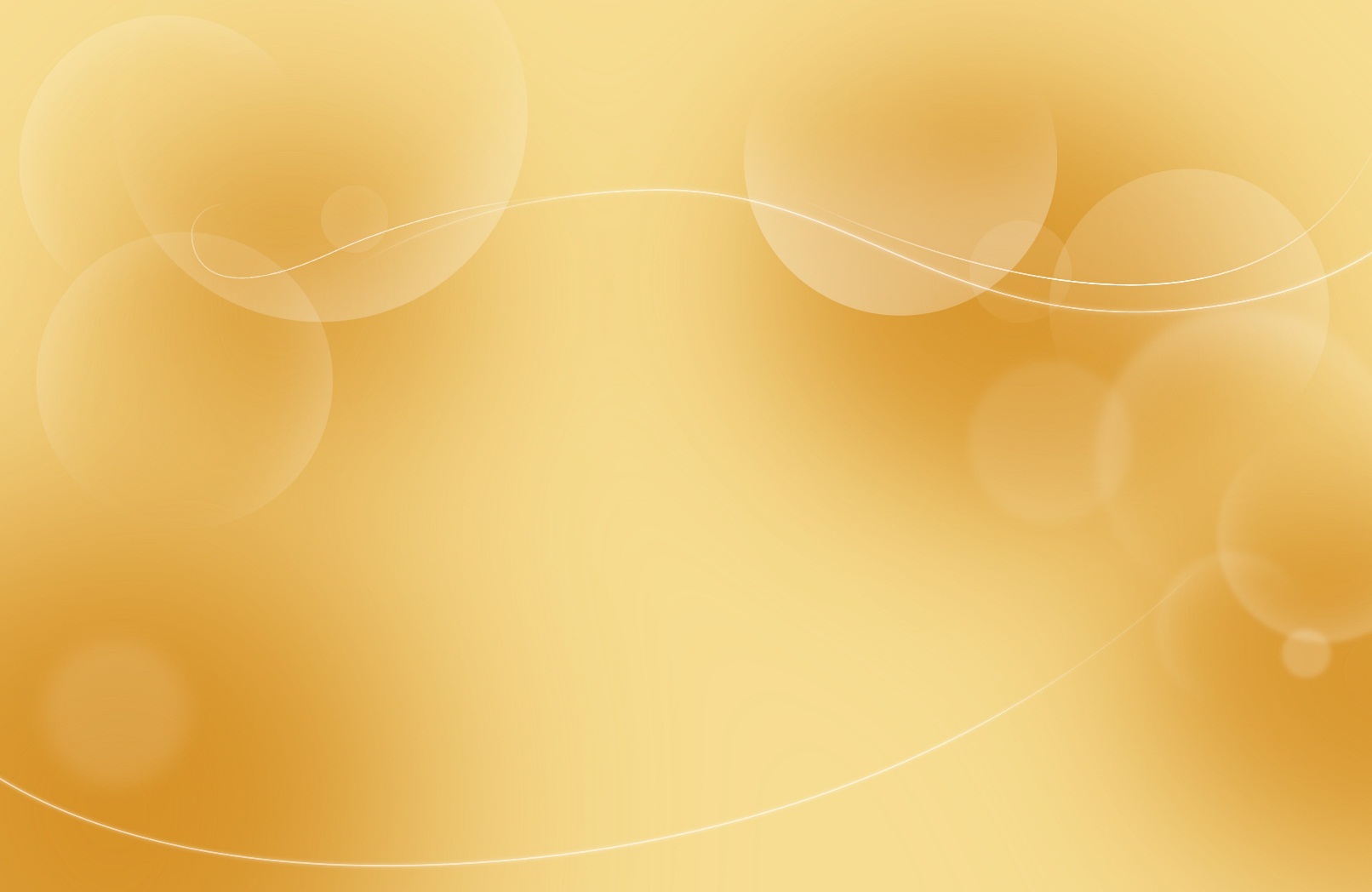 Проведение открытых занятий, мастер-классов, мероприятий
Уровень образовательной организации
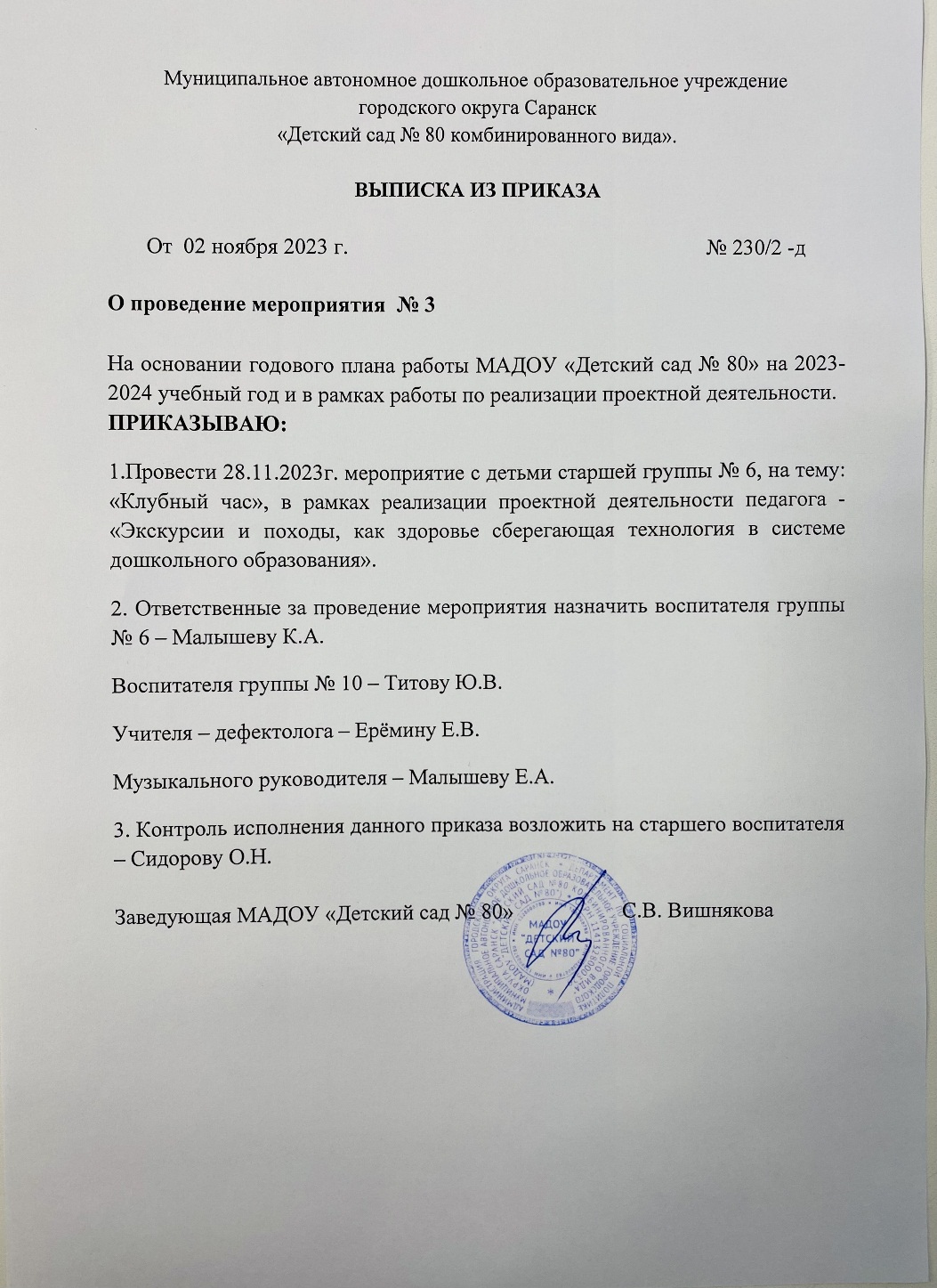 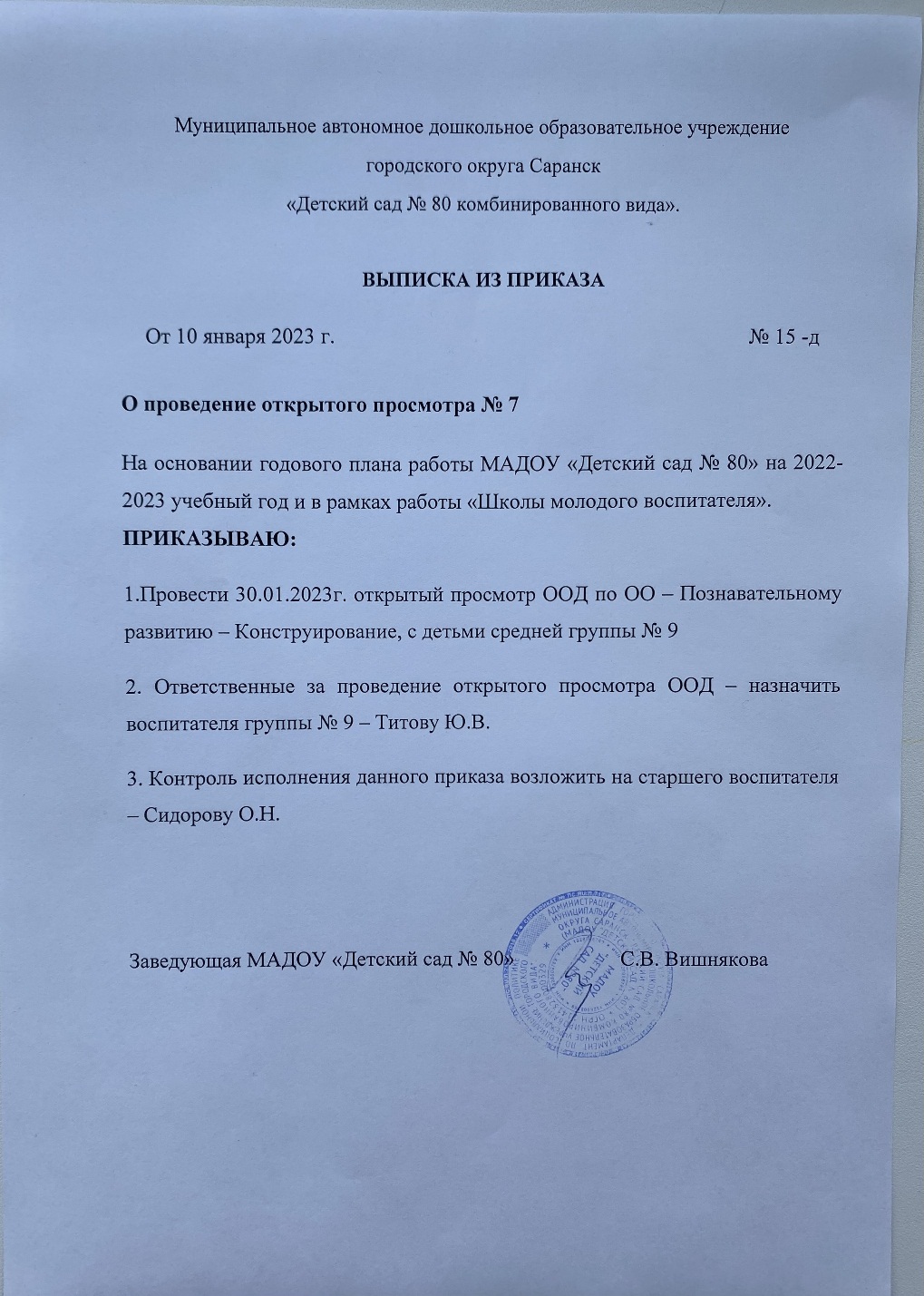 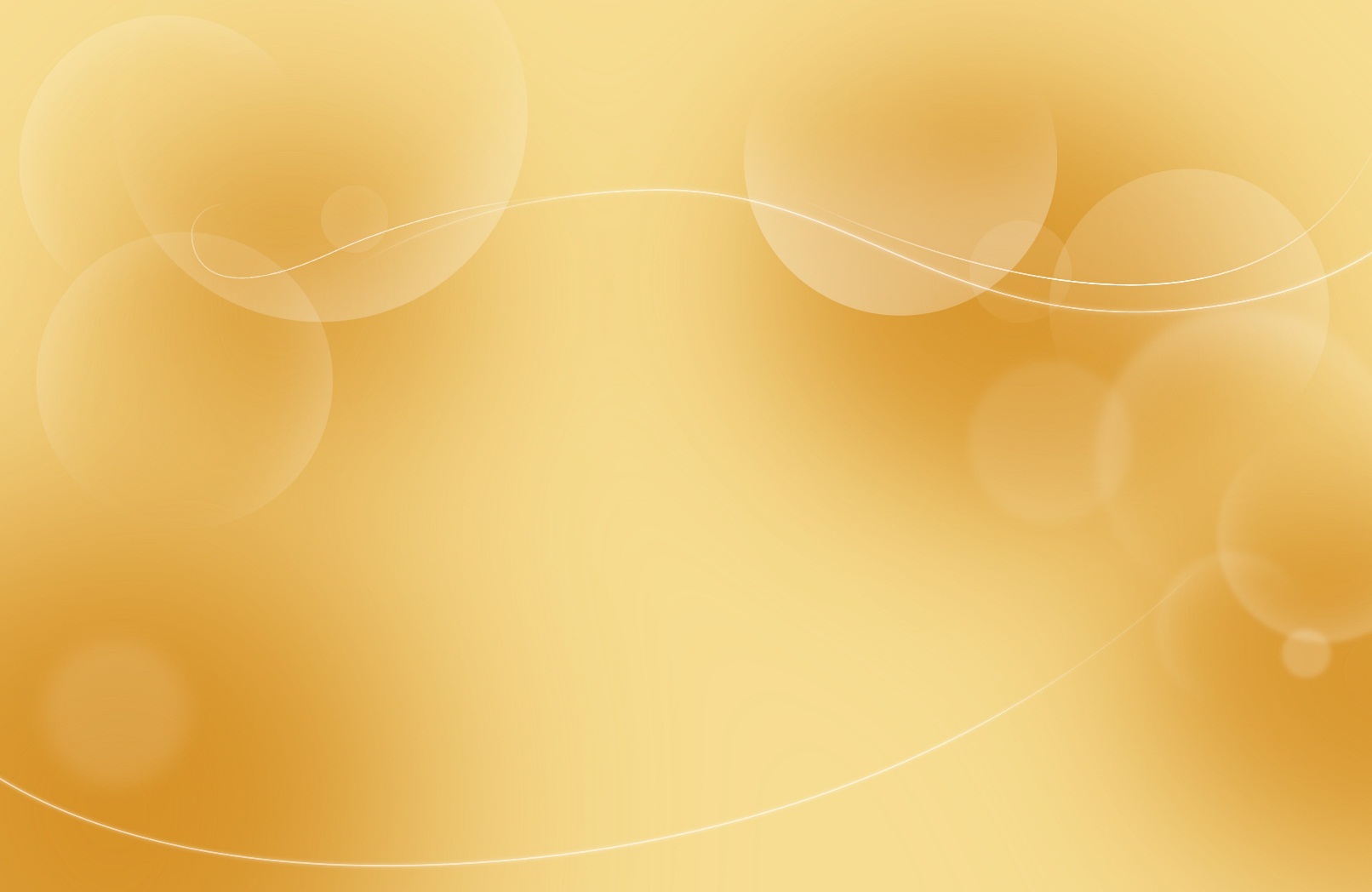 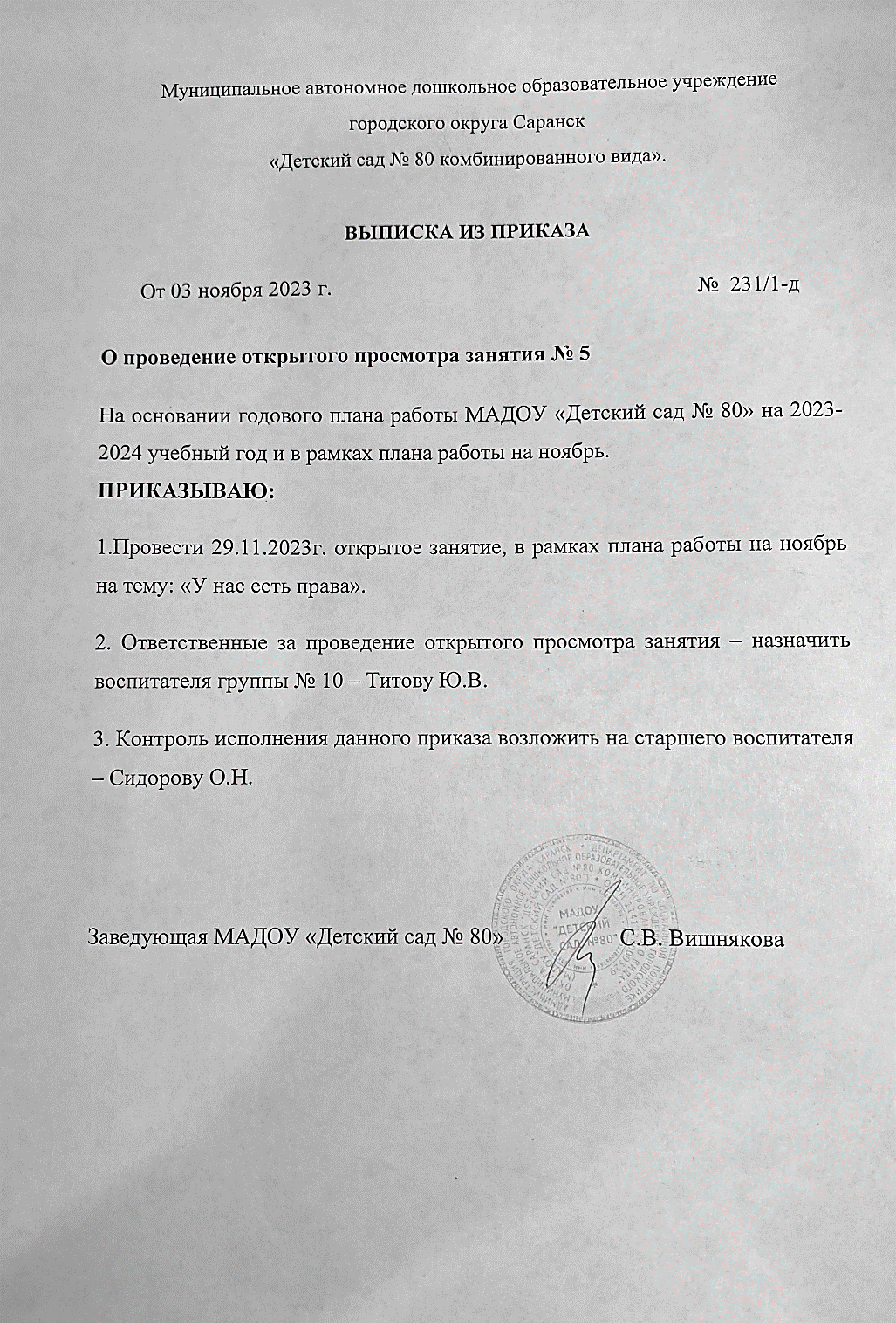 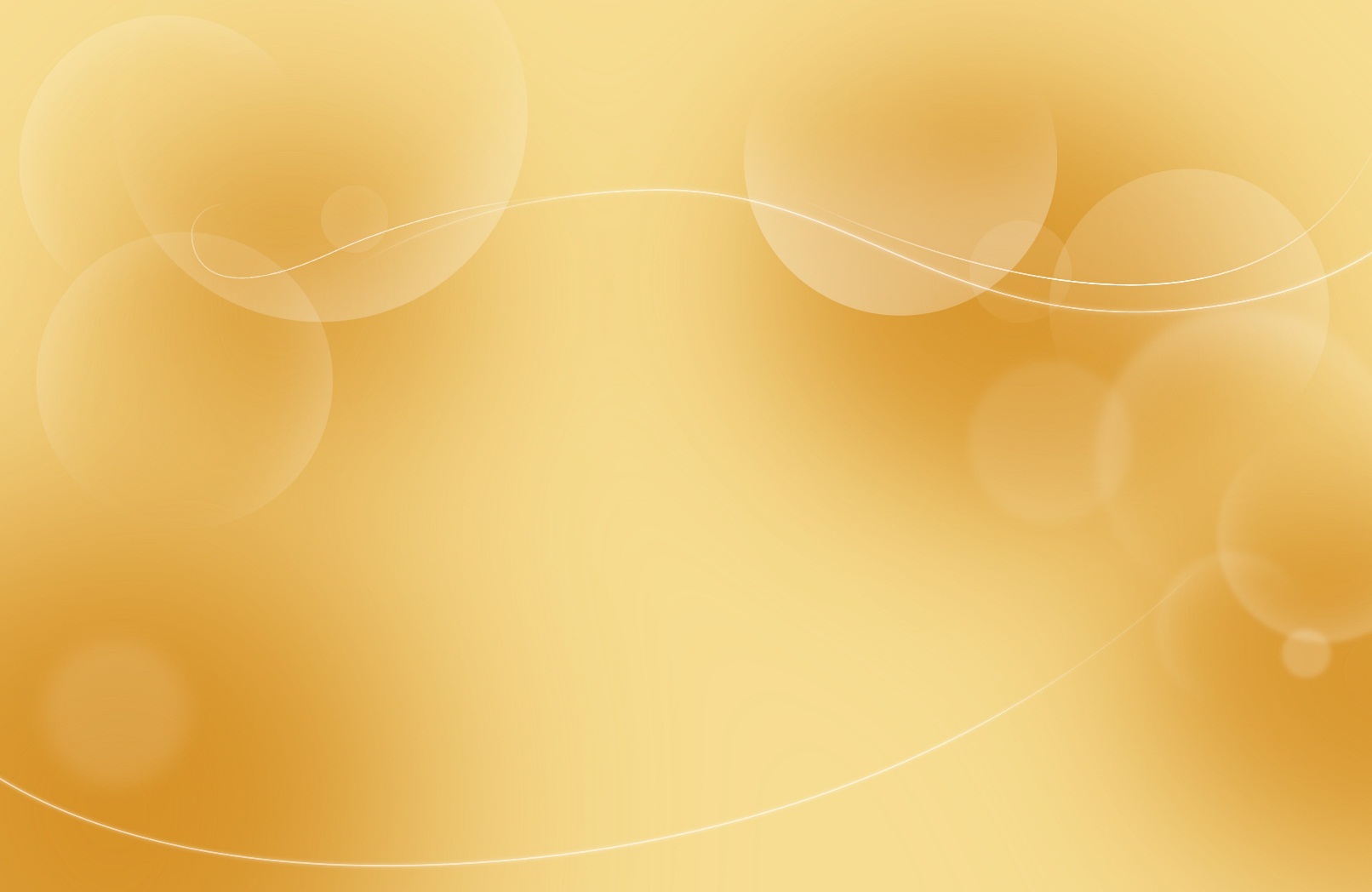 ЭКСПЕРТНАЯ ДЕЯТЕЛЬНОСТЬ
Интернет
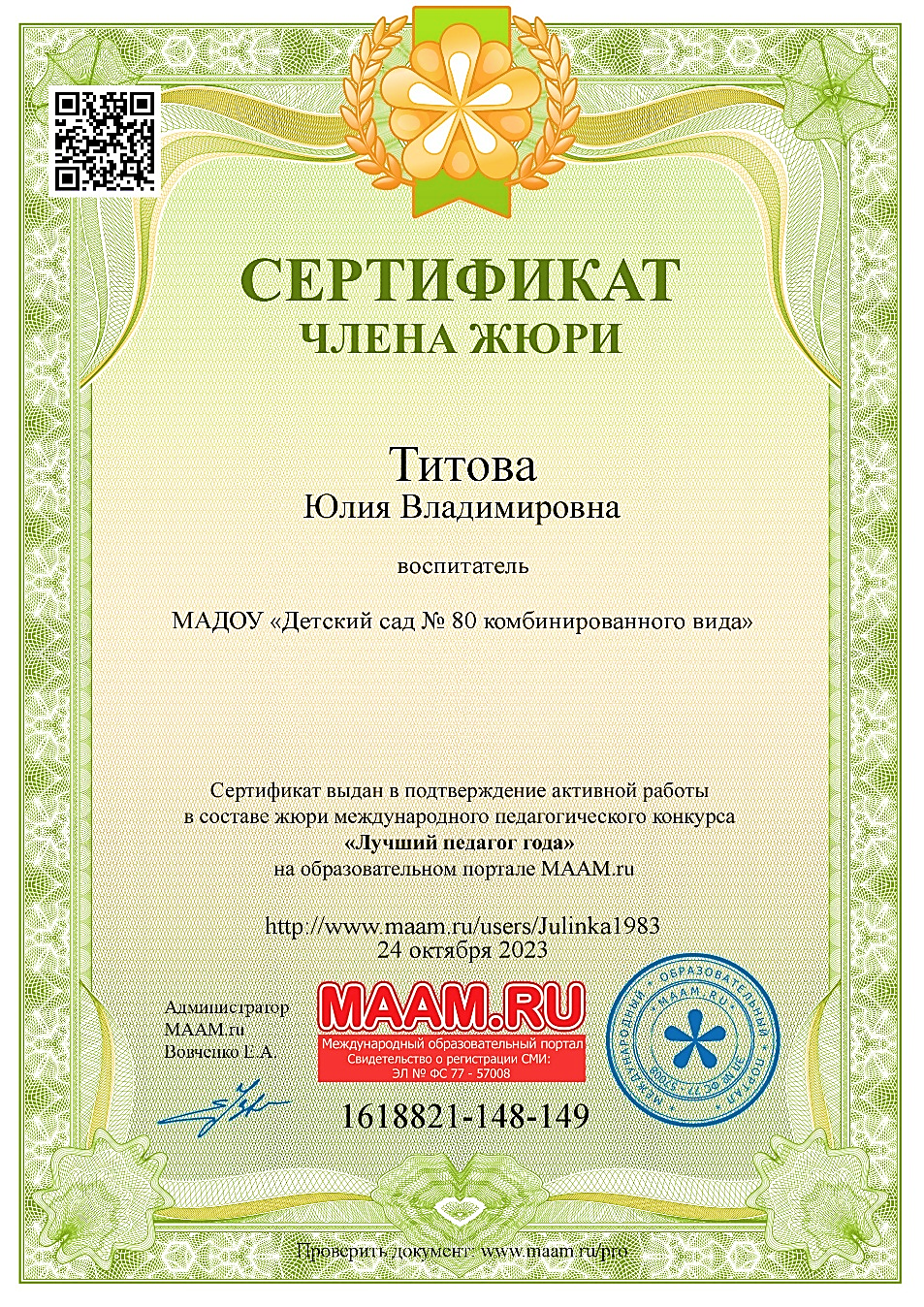 Общественно – педагогическая активность педагога: участие в комиссиях, педагогических сообществах, в жюри конкурсов
Член педагогических сообществ
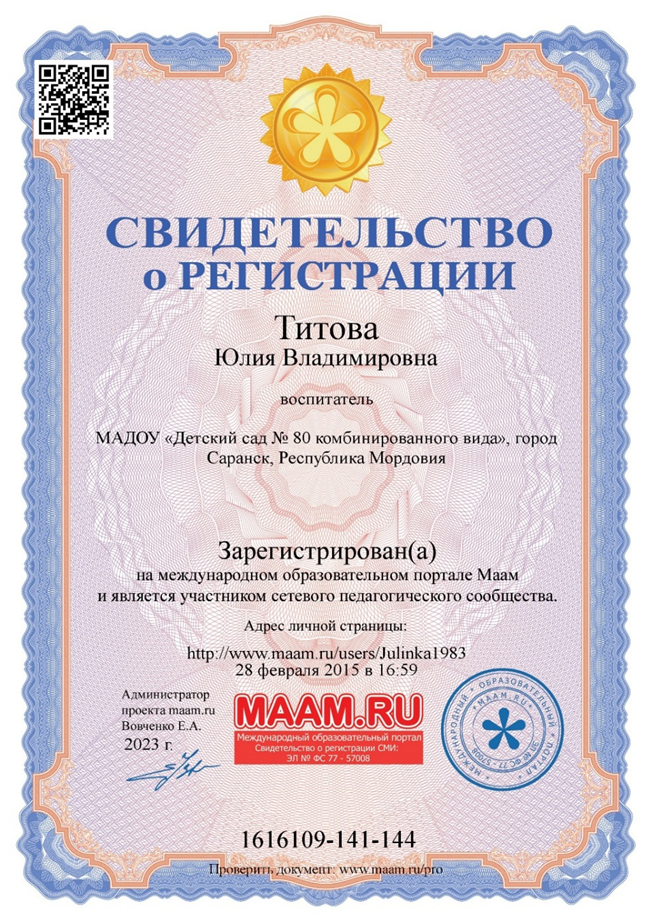 Член профсоюза
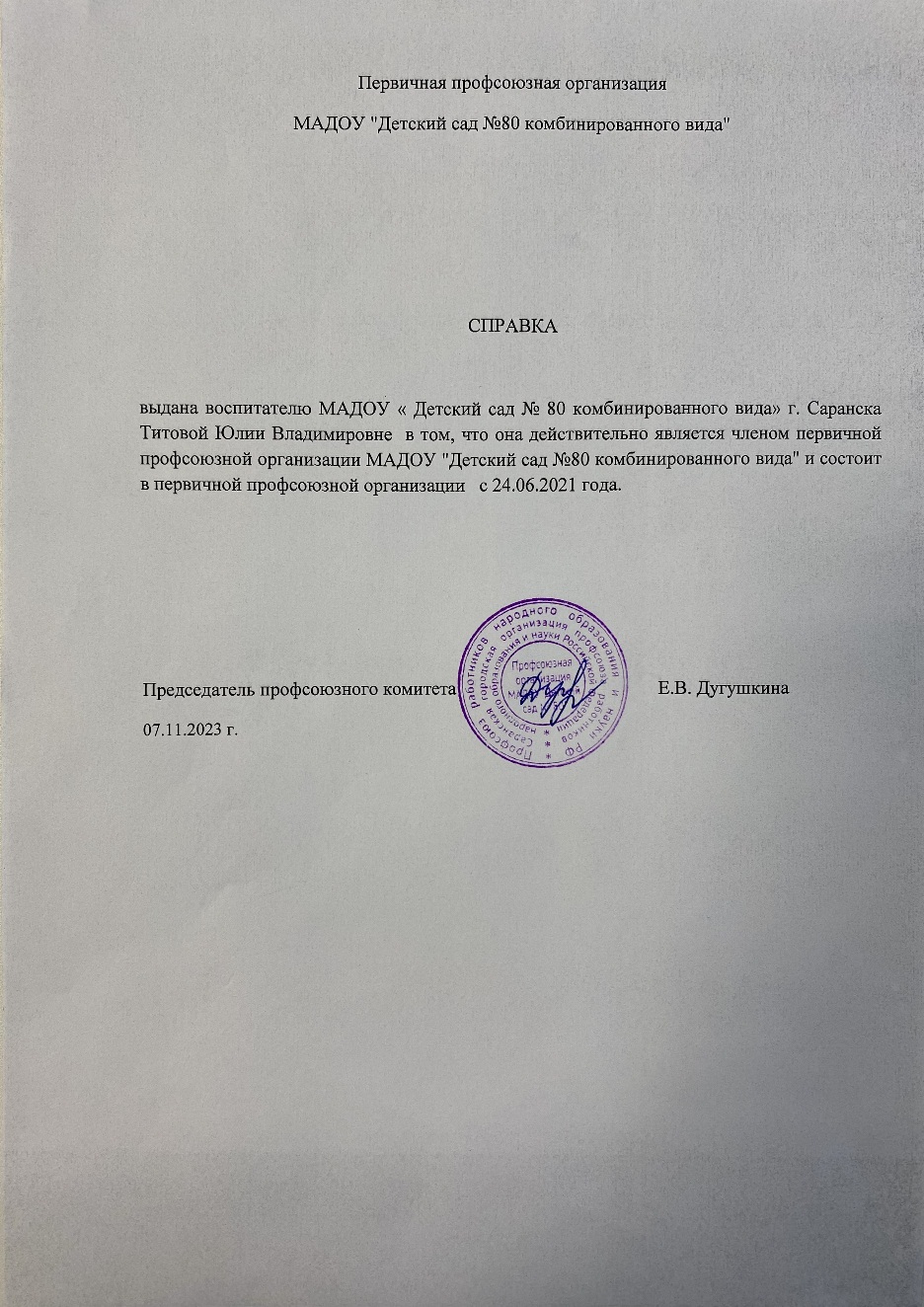 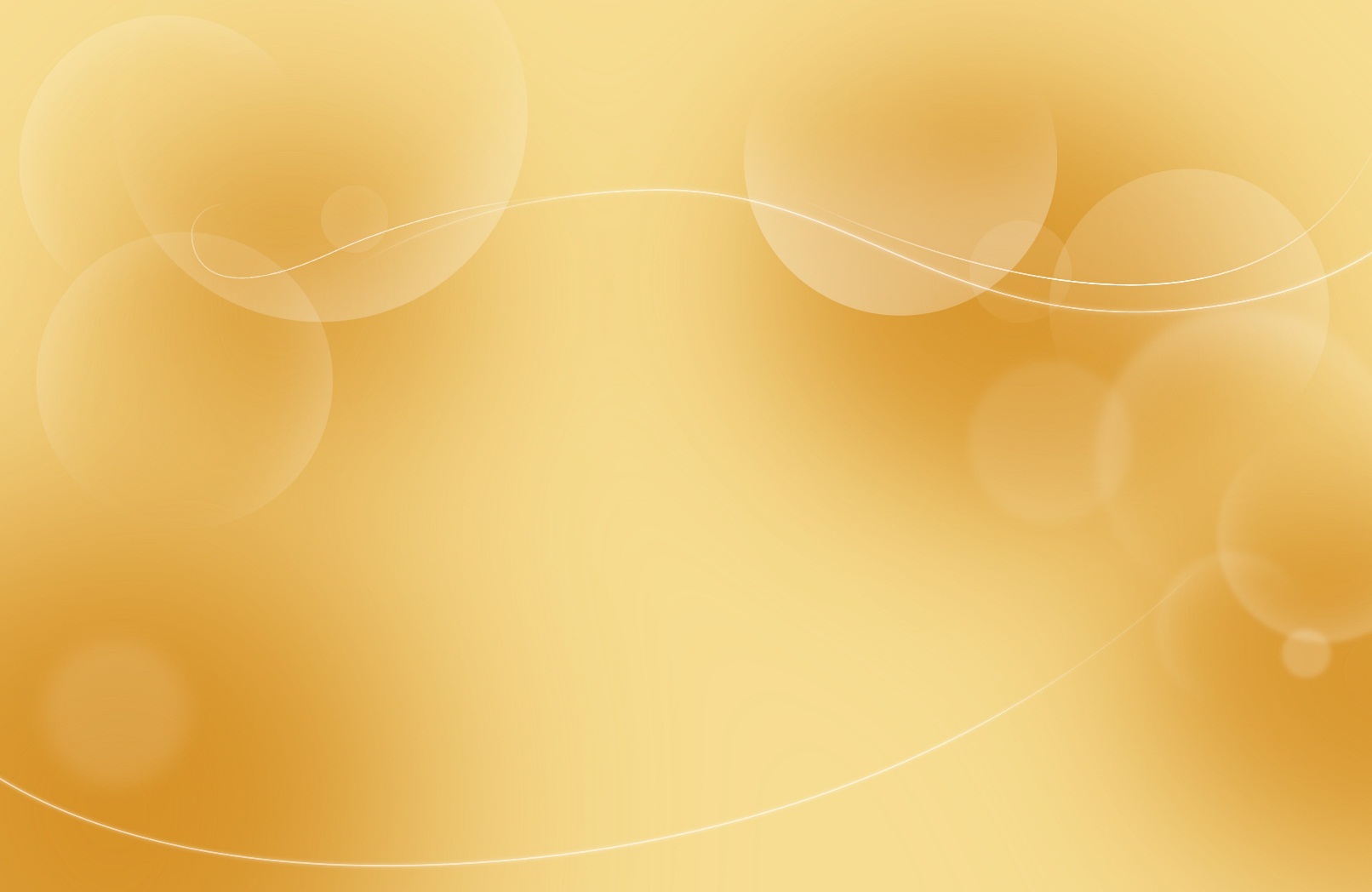 Позитивные работы с воспитанниками
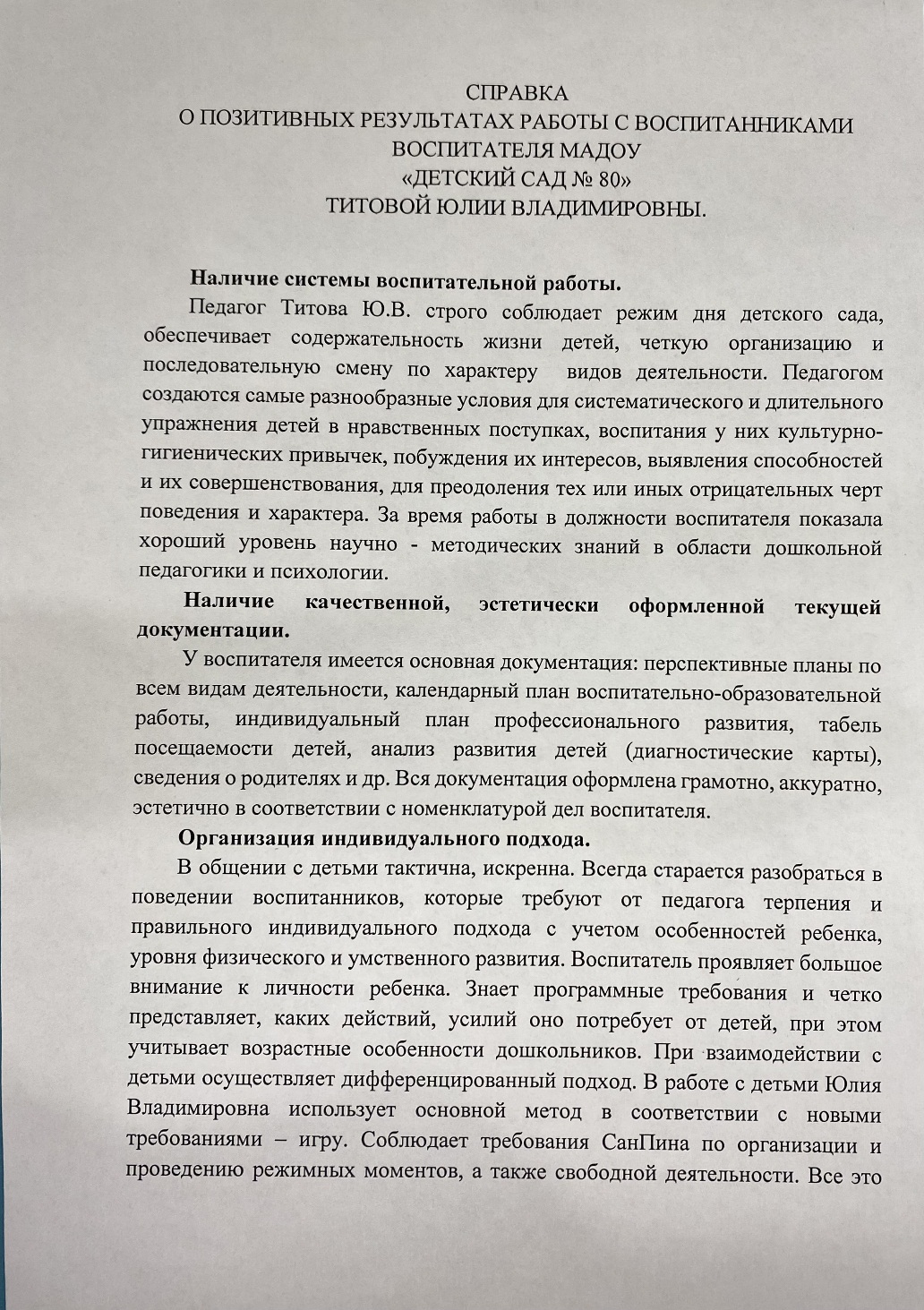 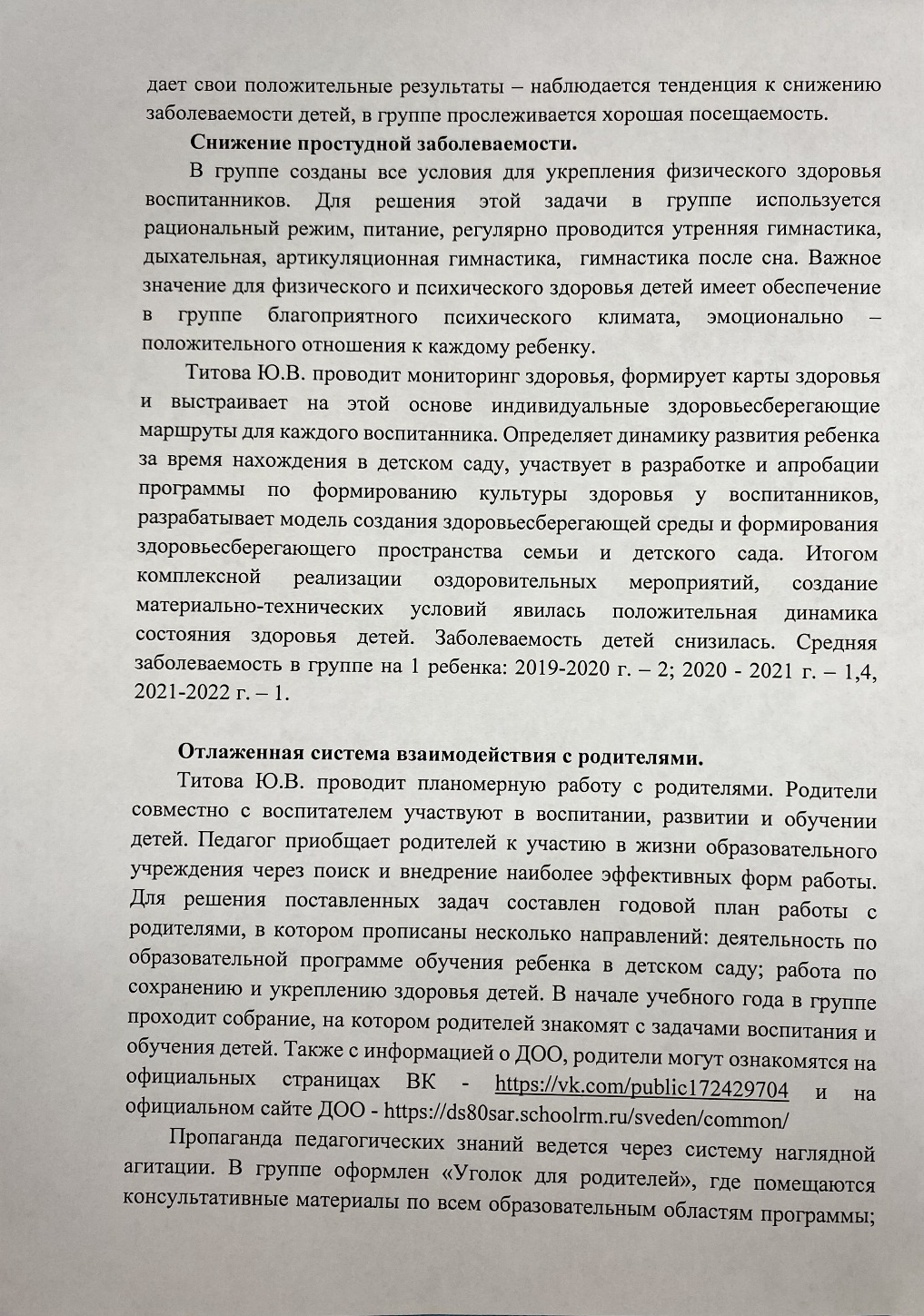 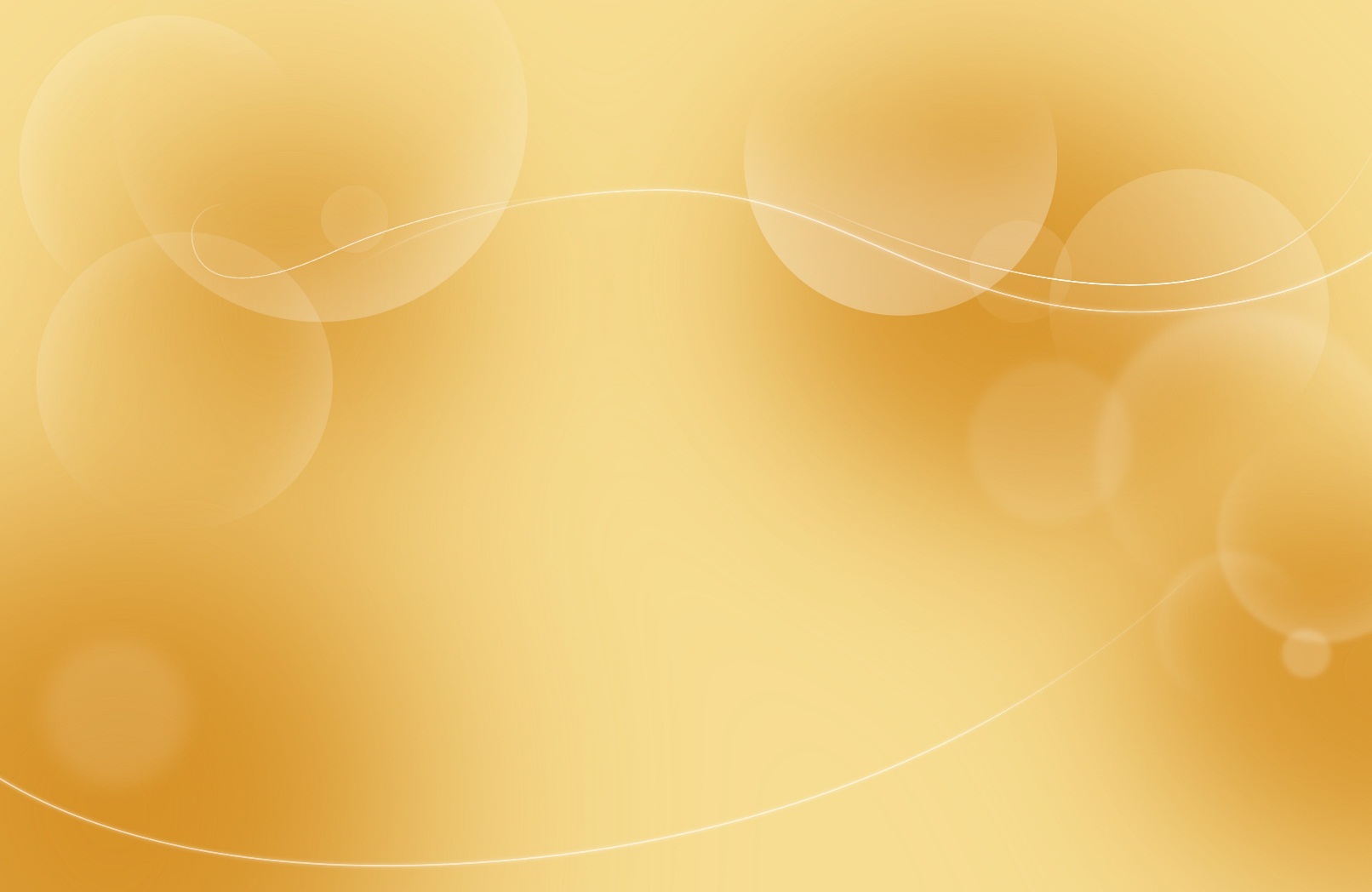 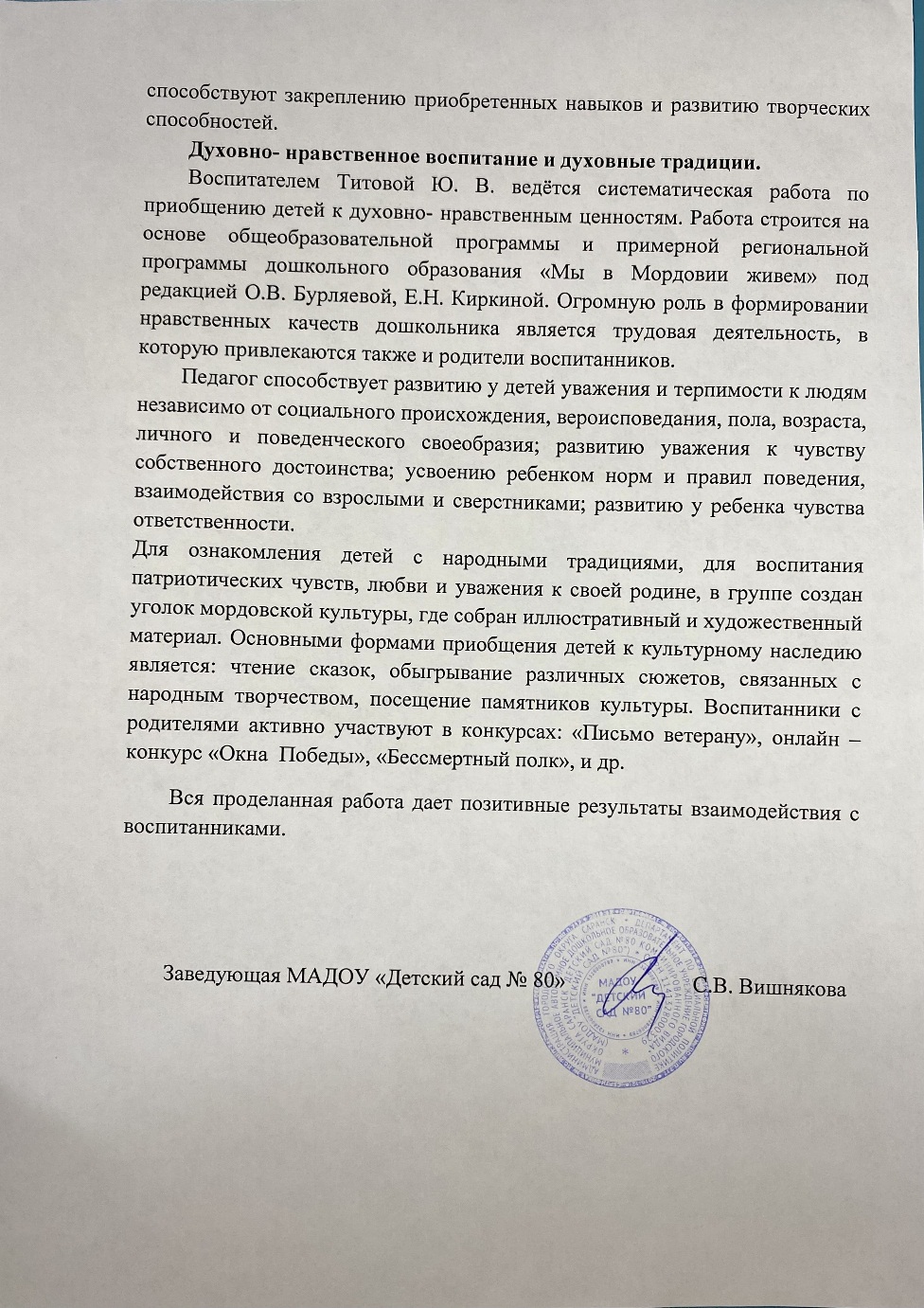 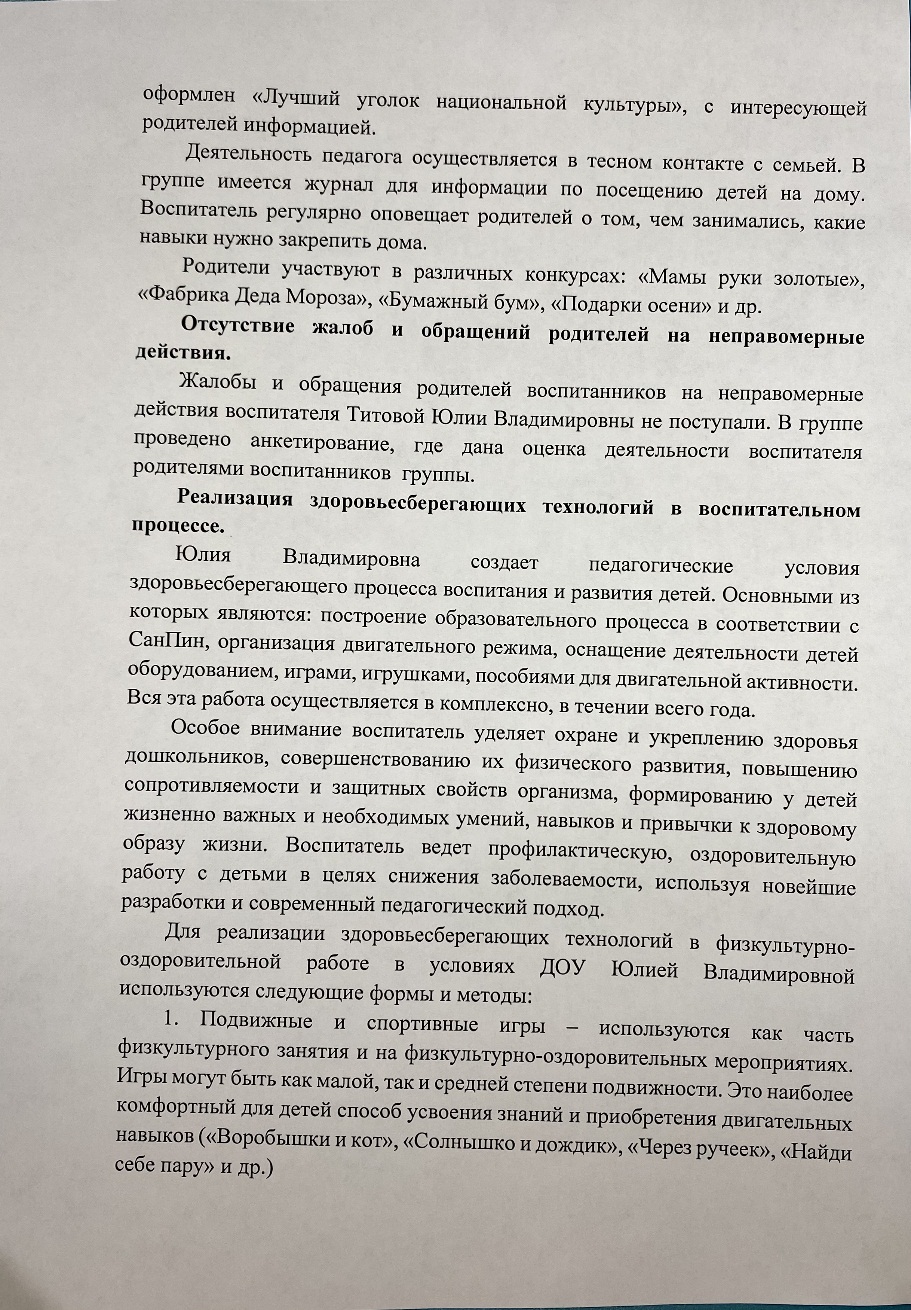 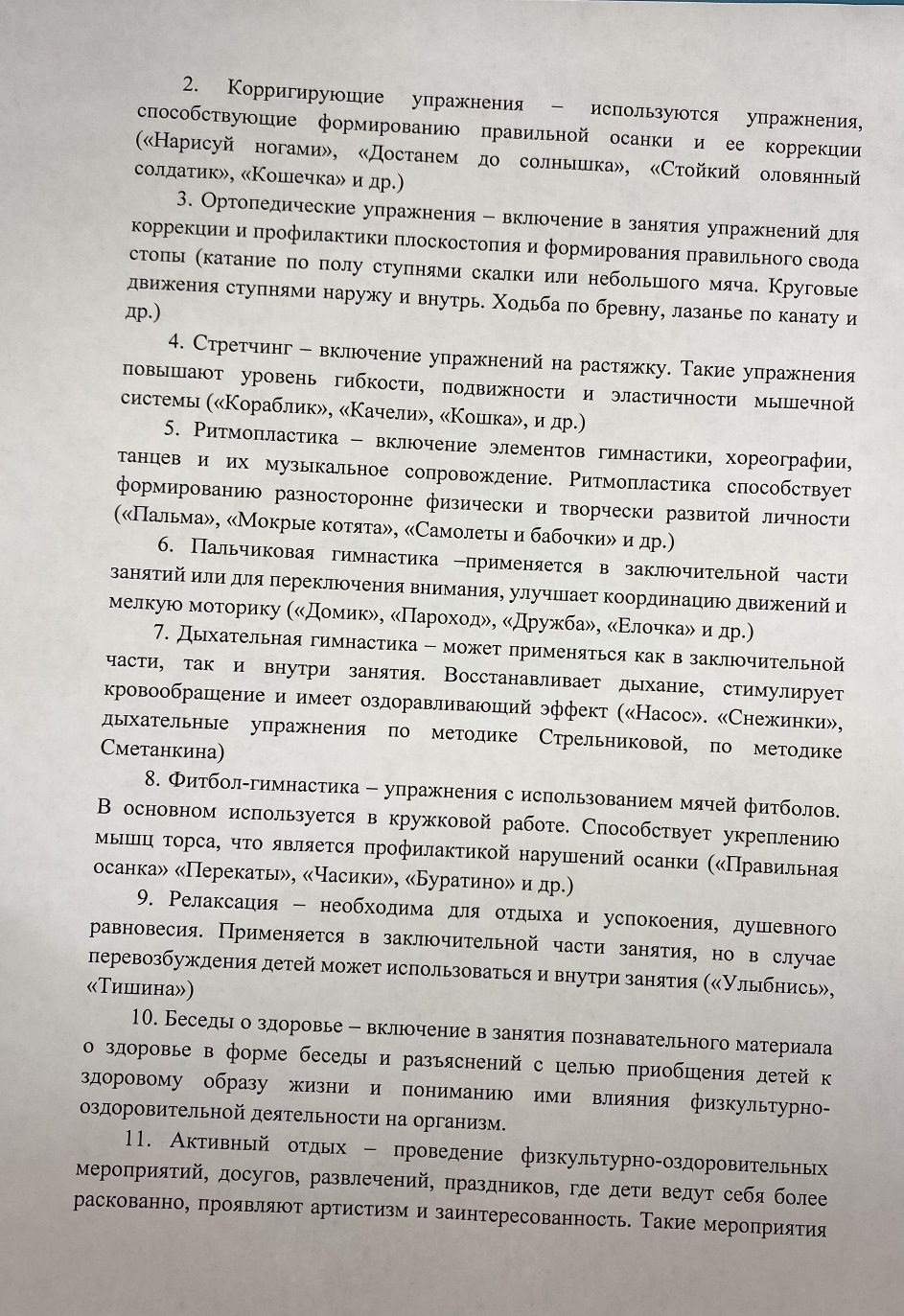 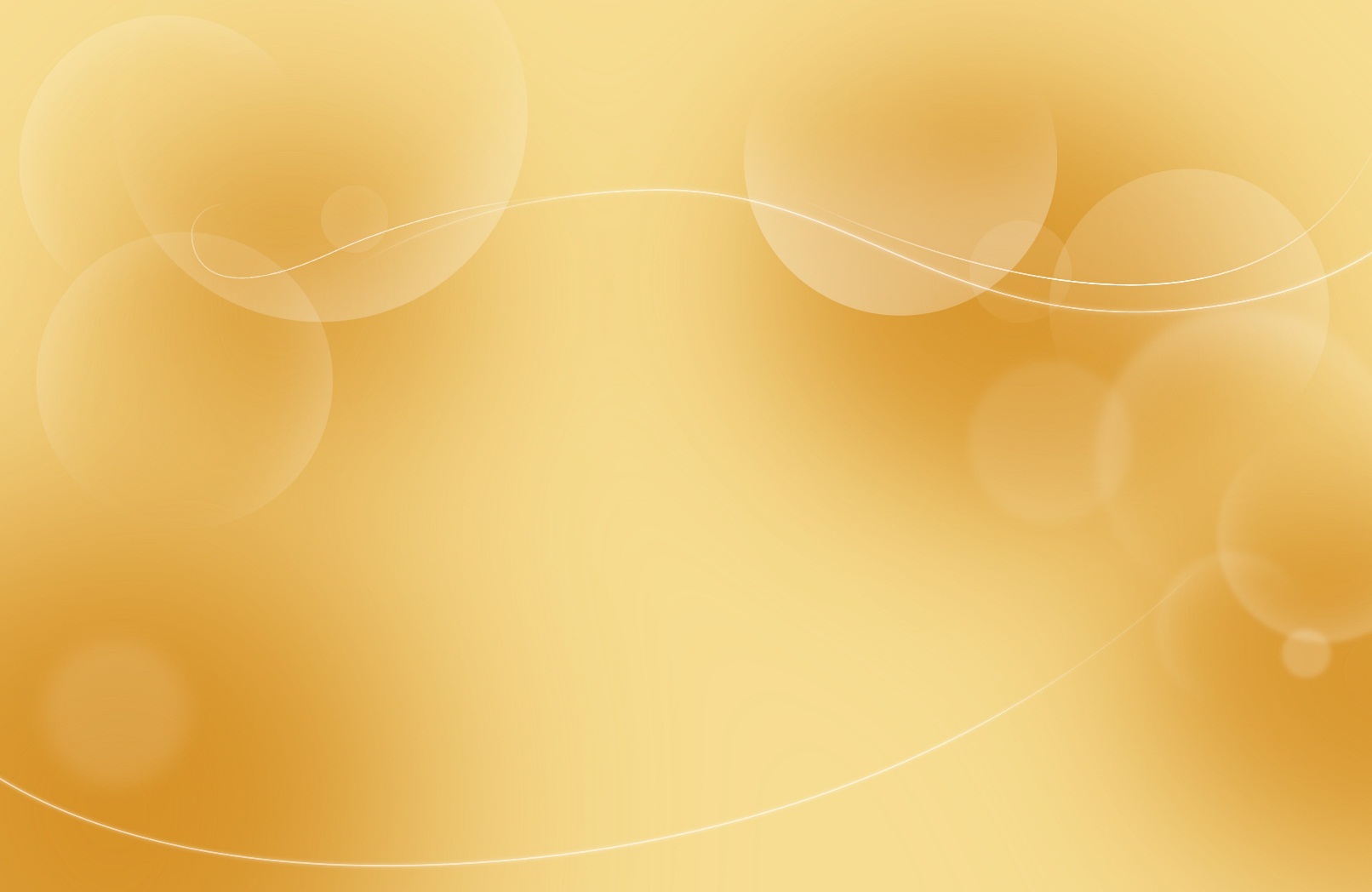 Качество взаимодействия с родителями
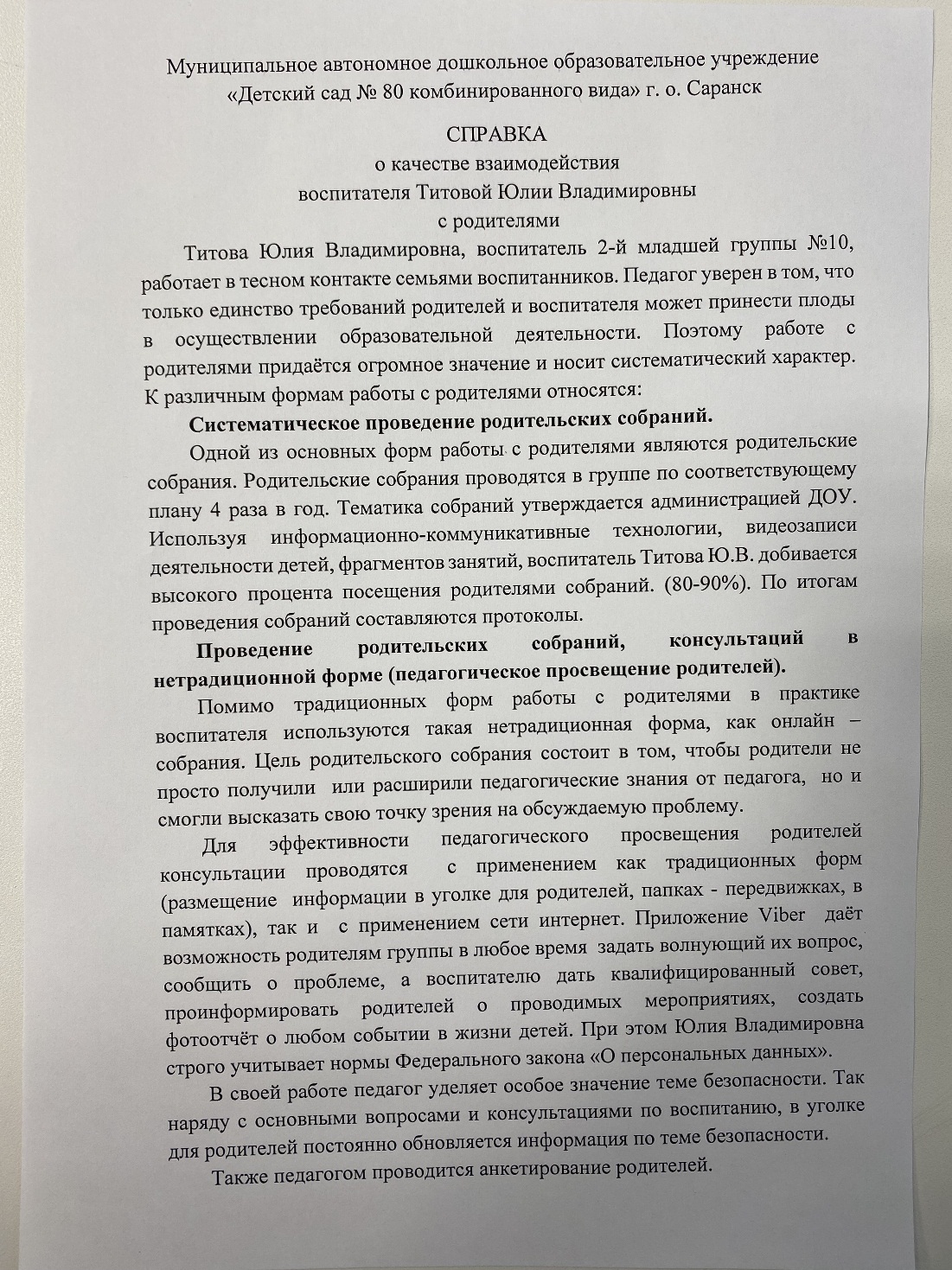 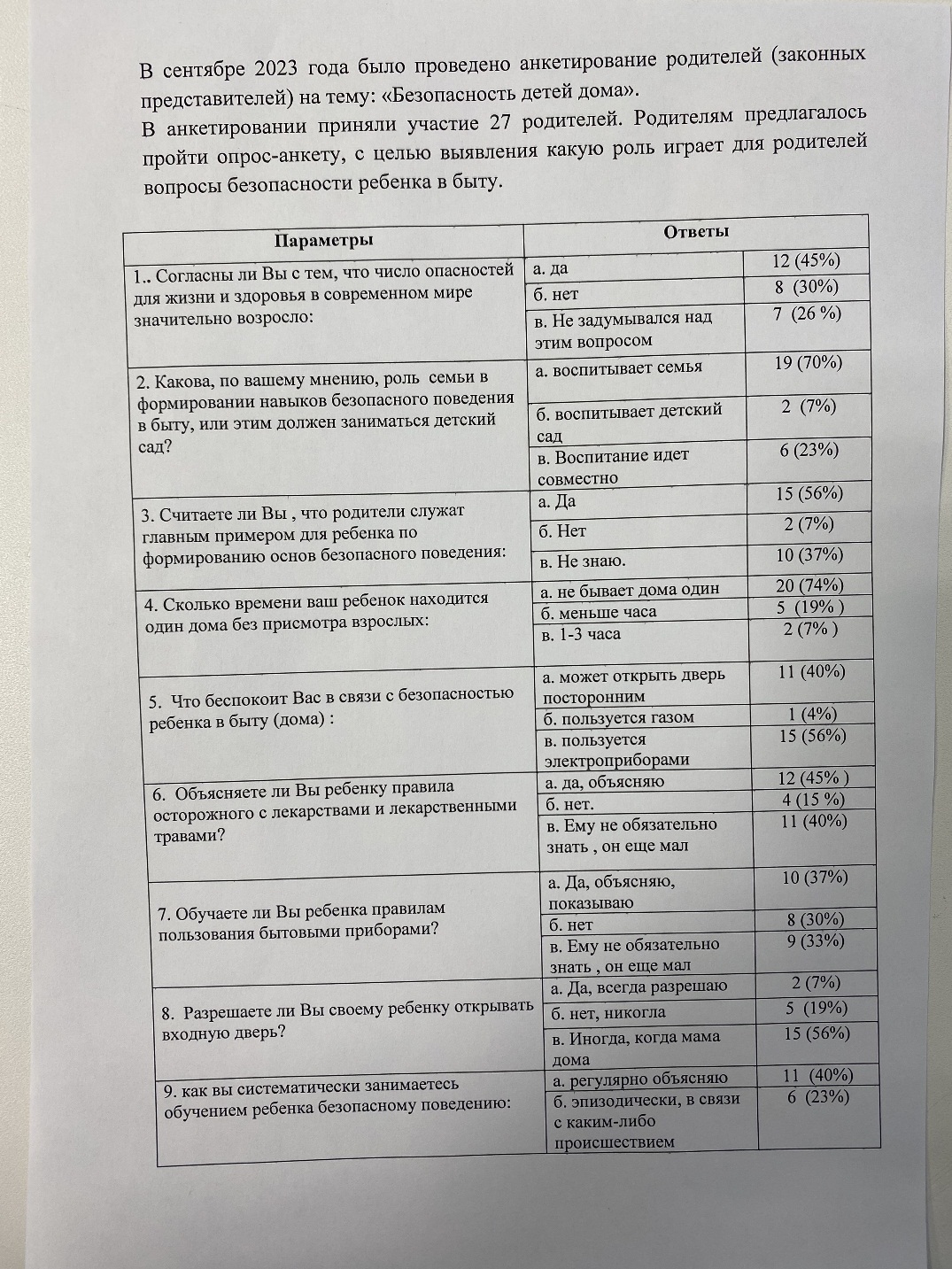 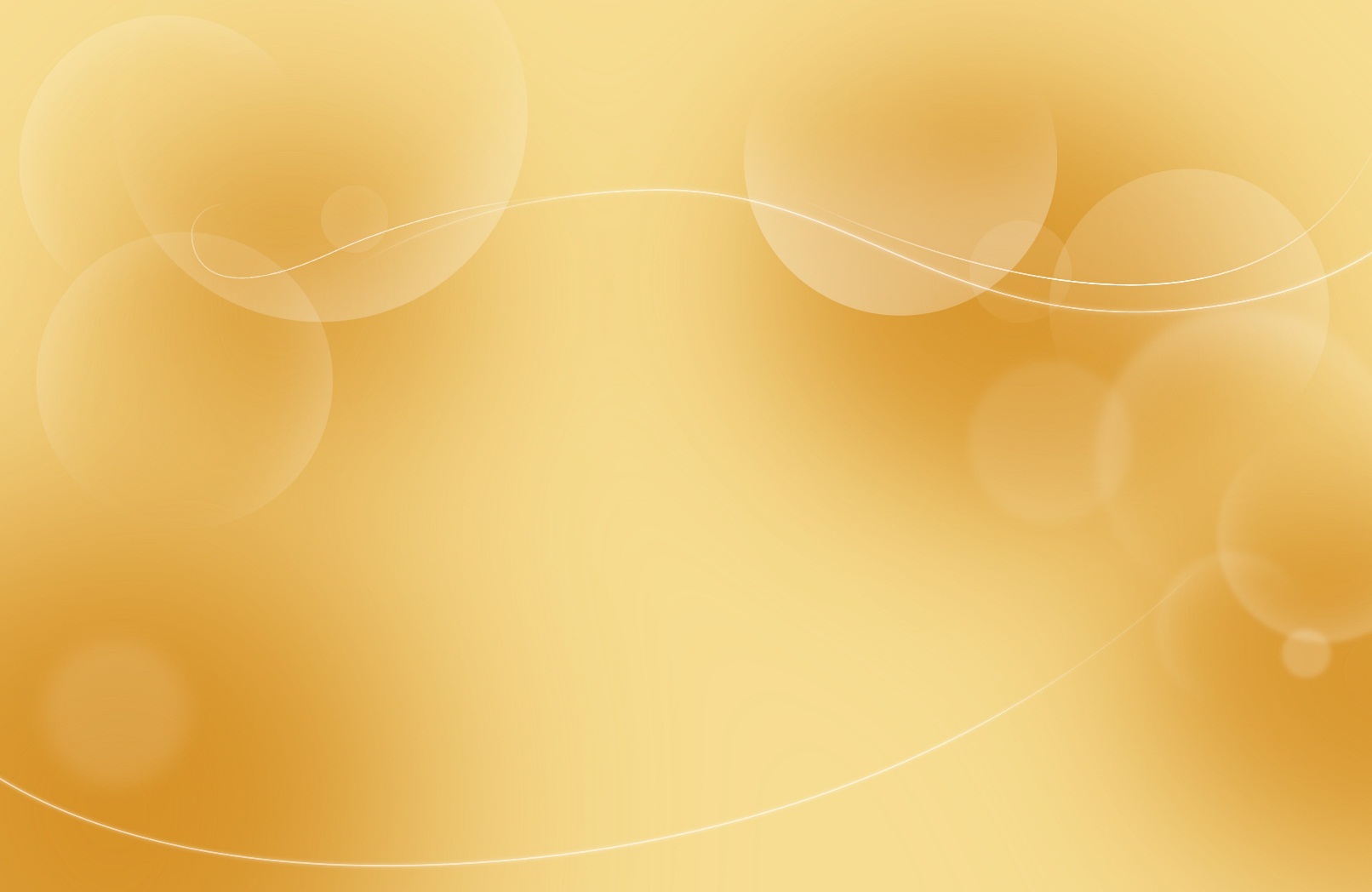 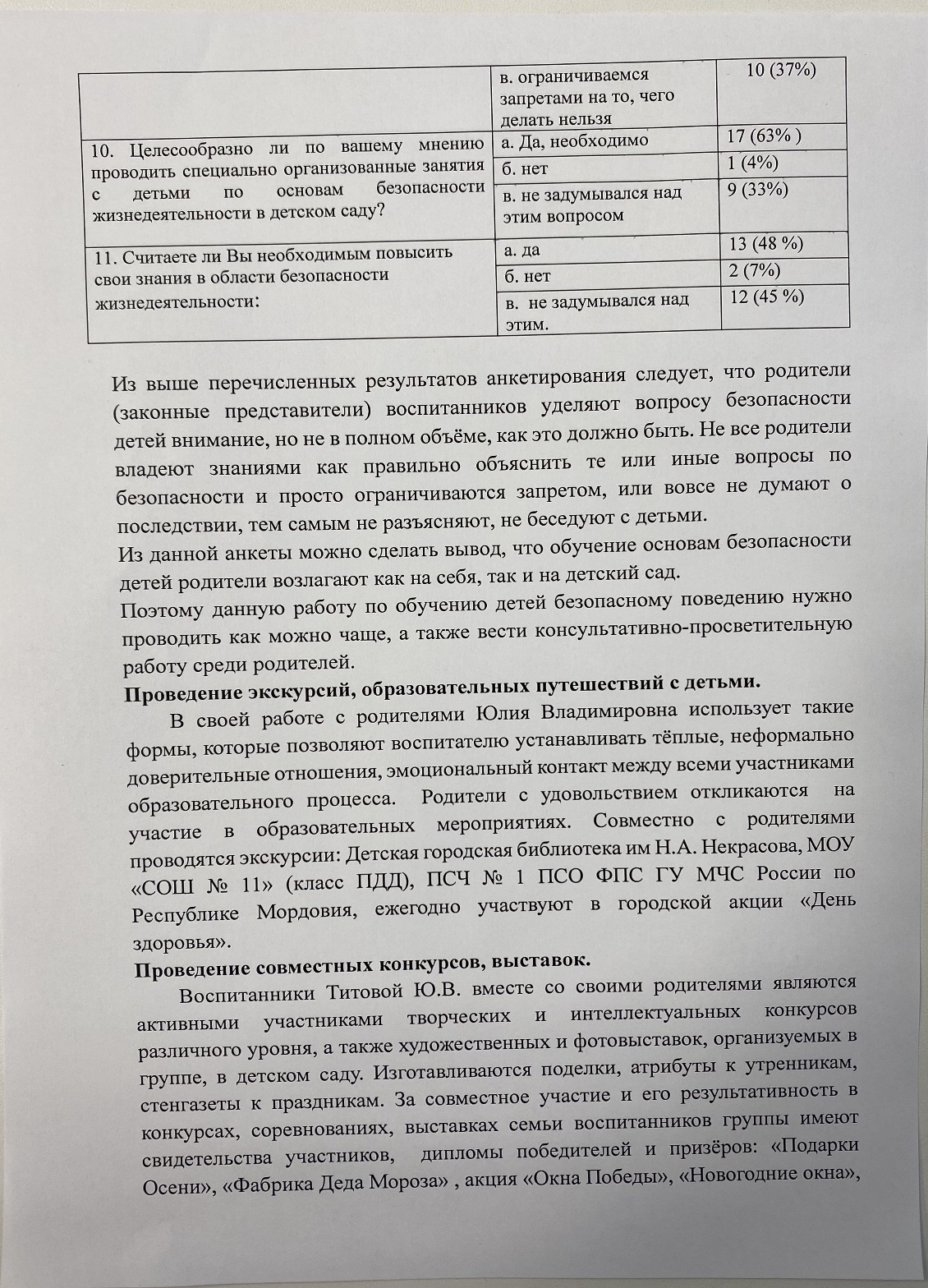 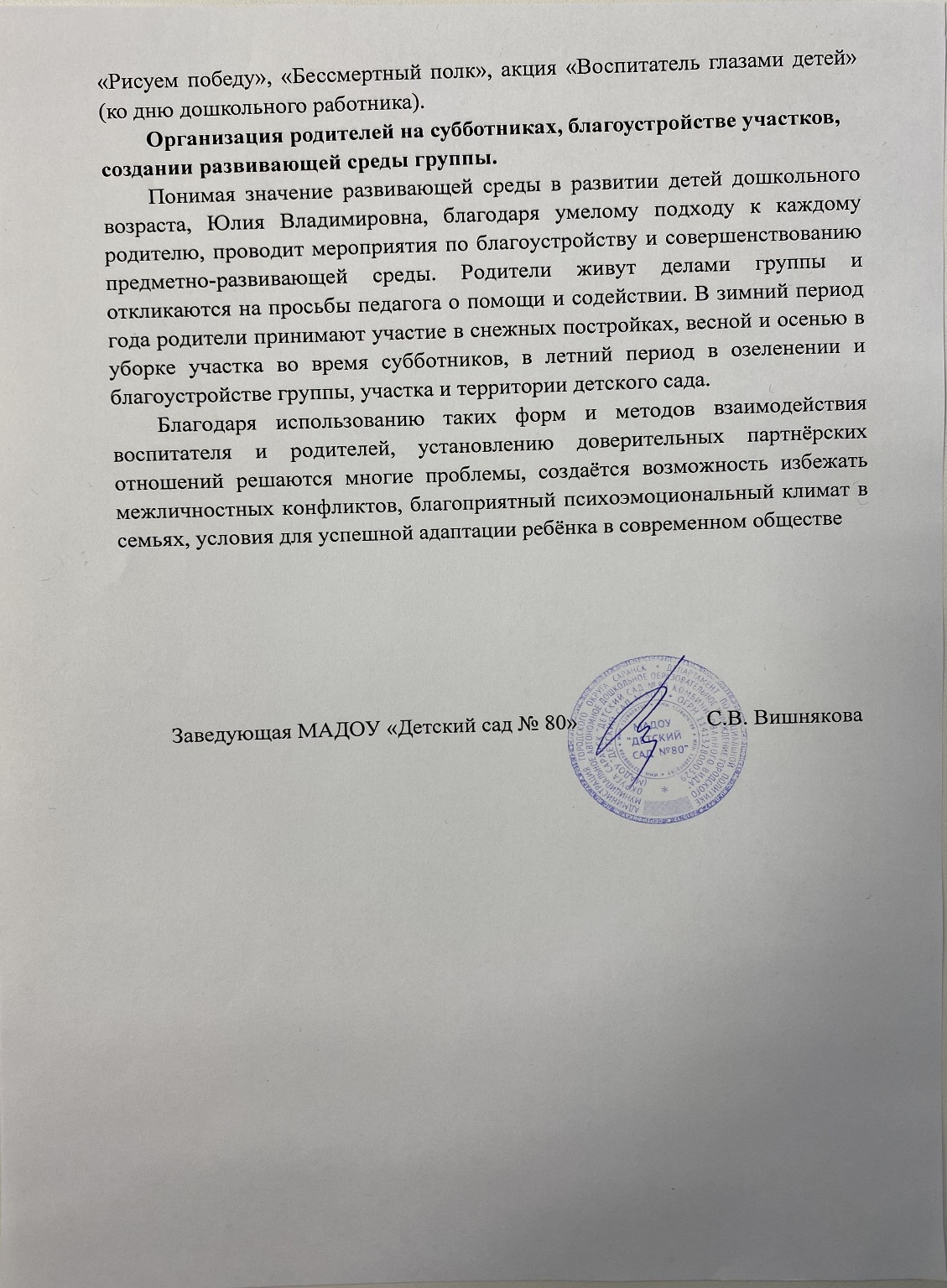 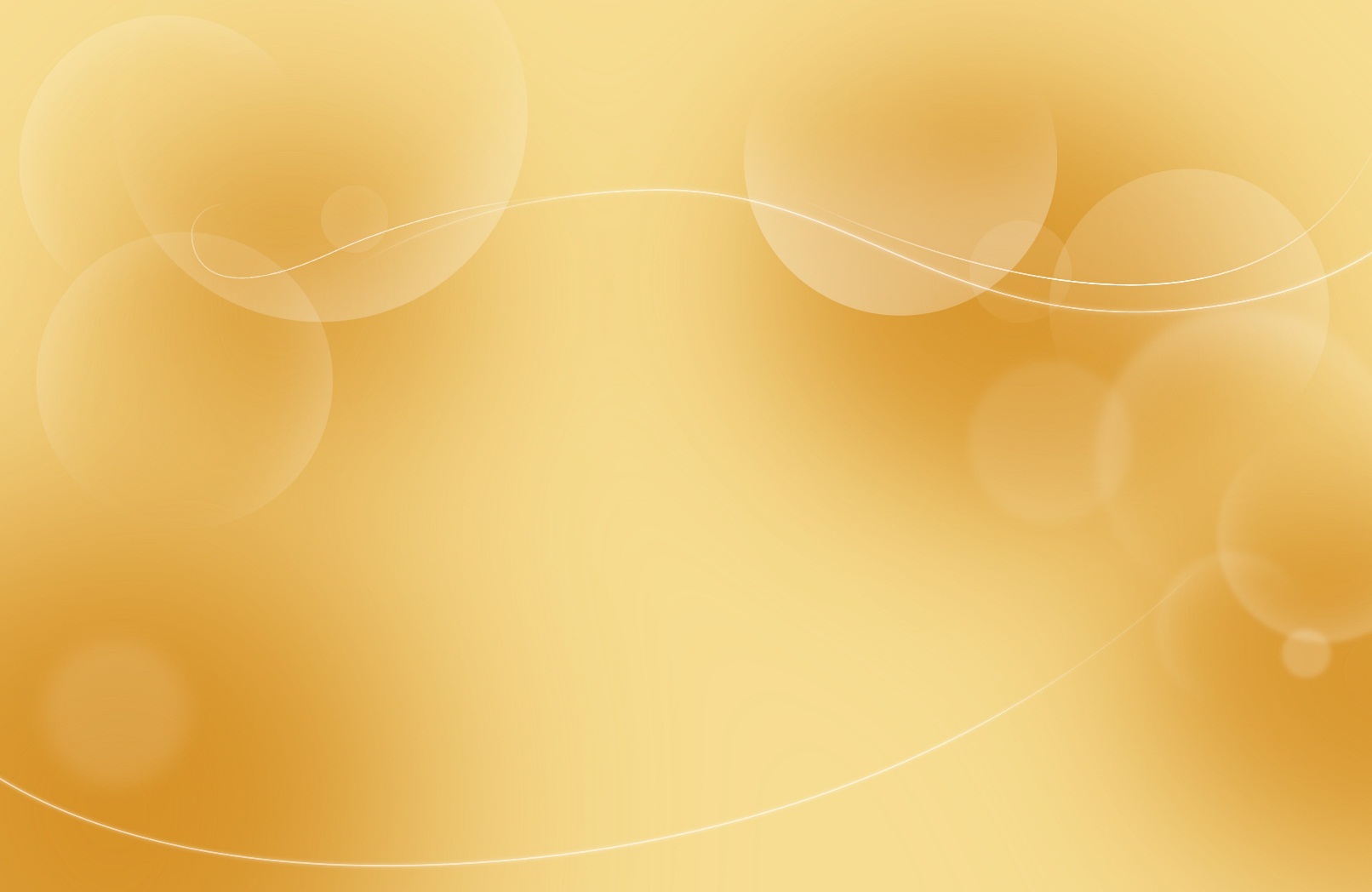 Участие педагога в профессиональных конкурсах
Победы и призовые места в сети интернет
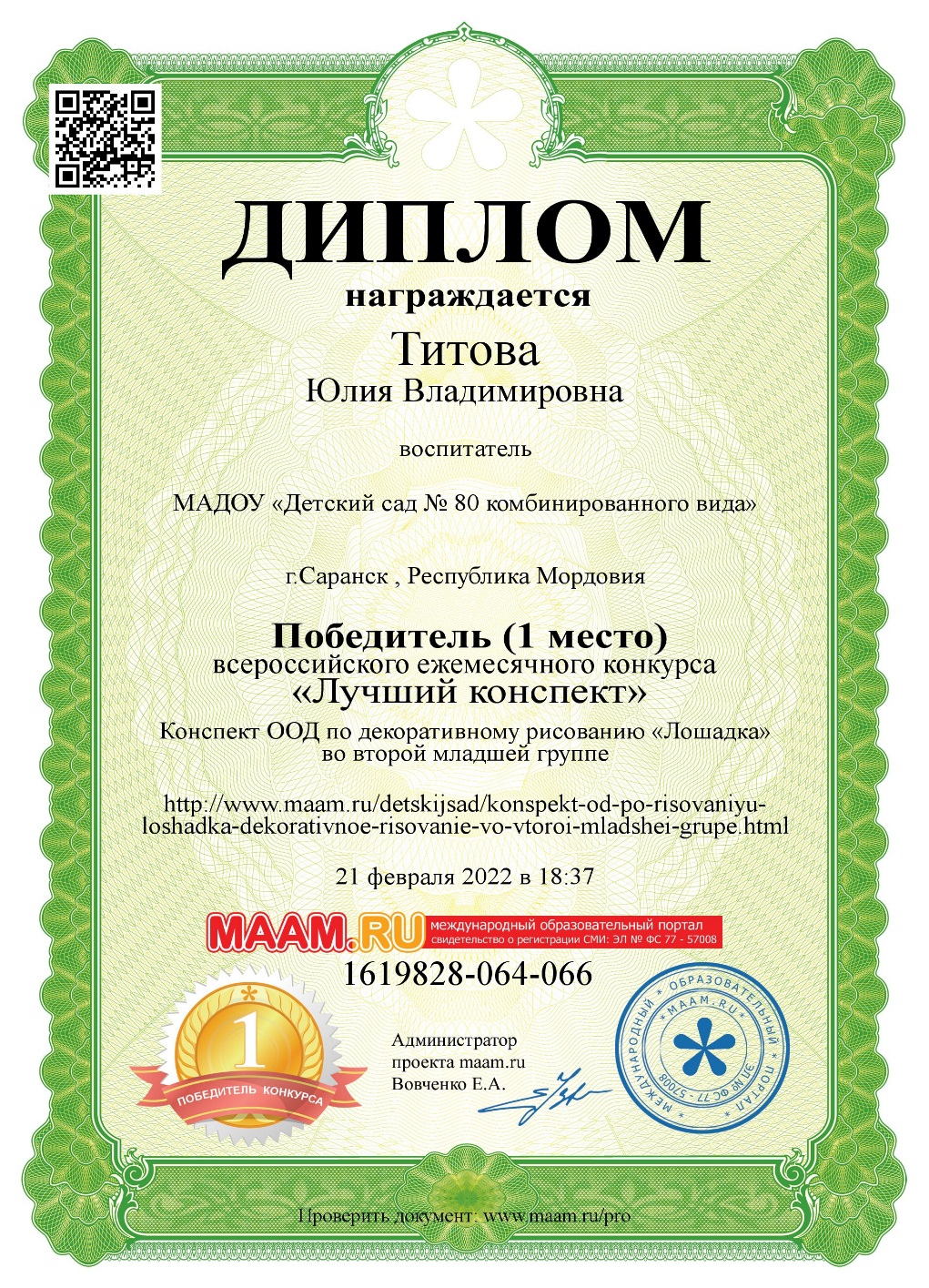 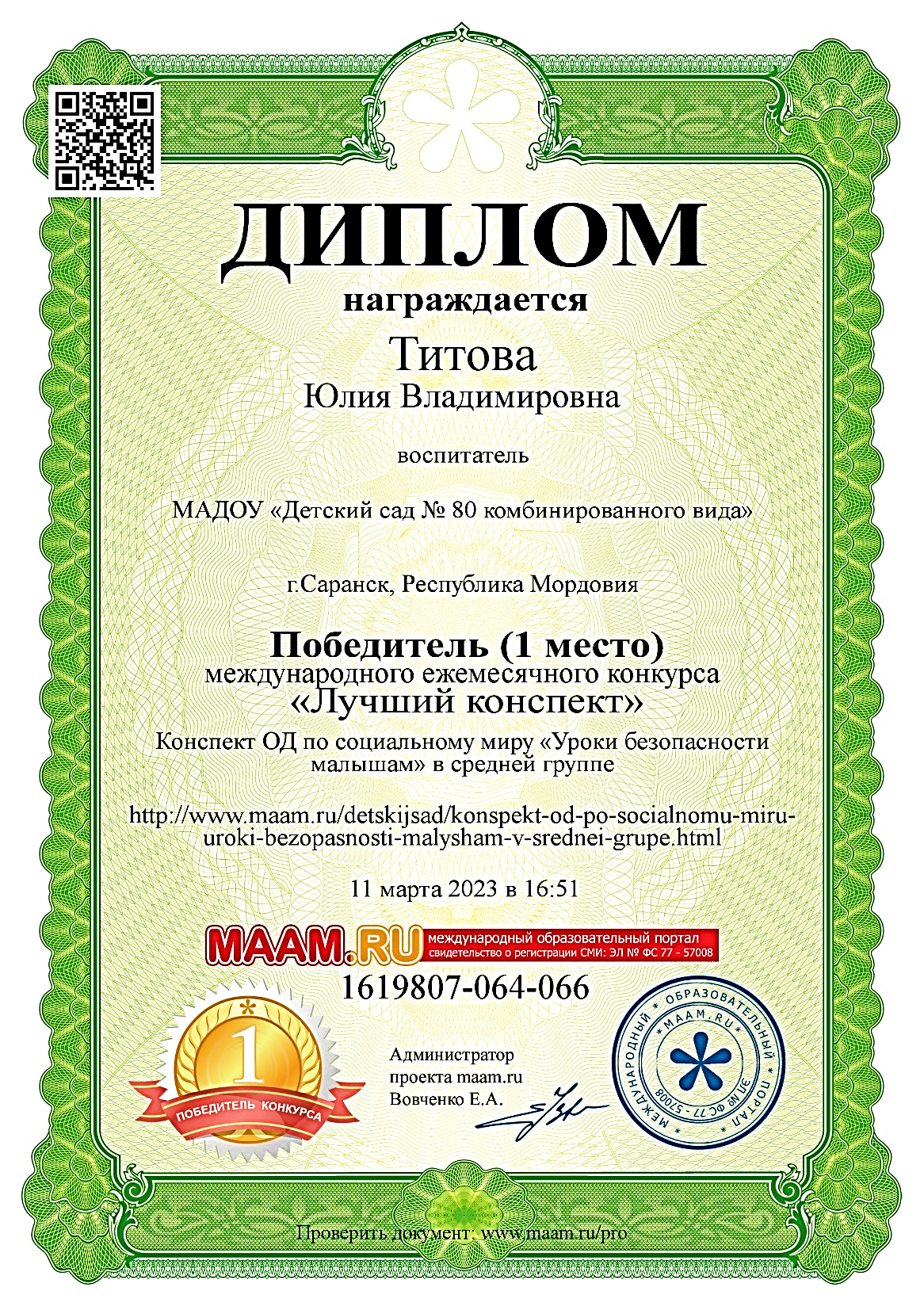 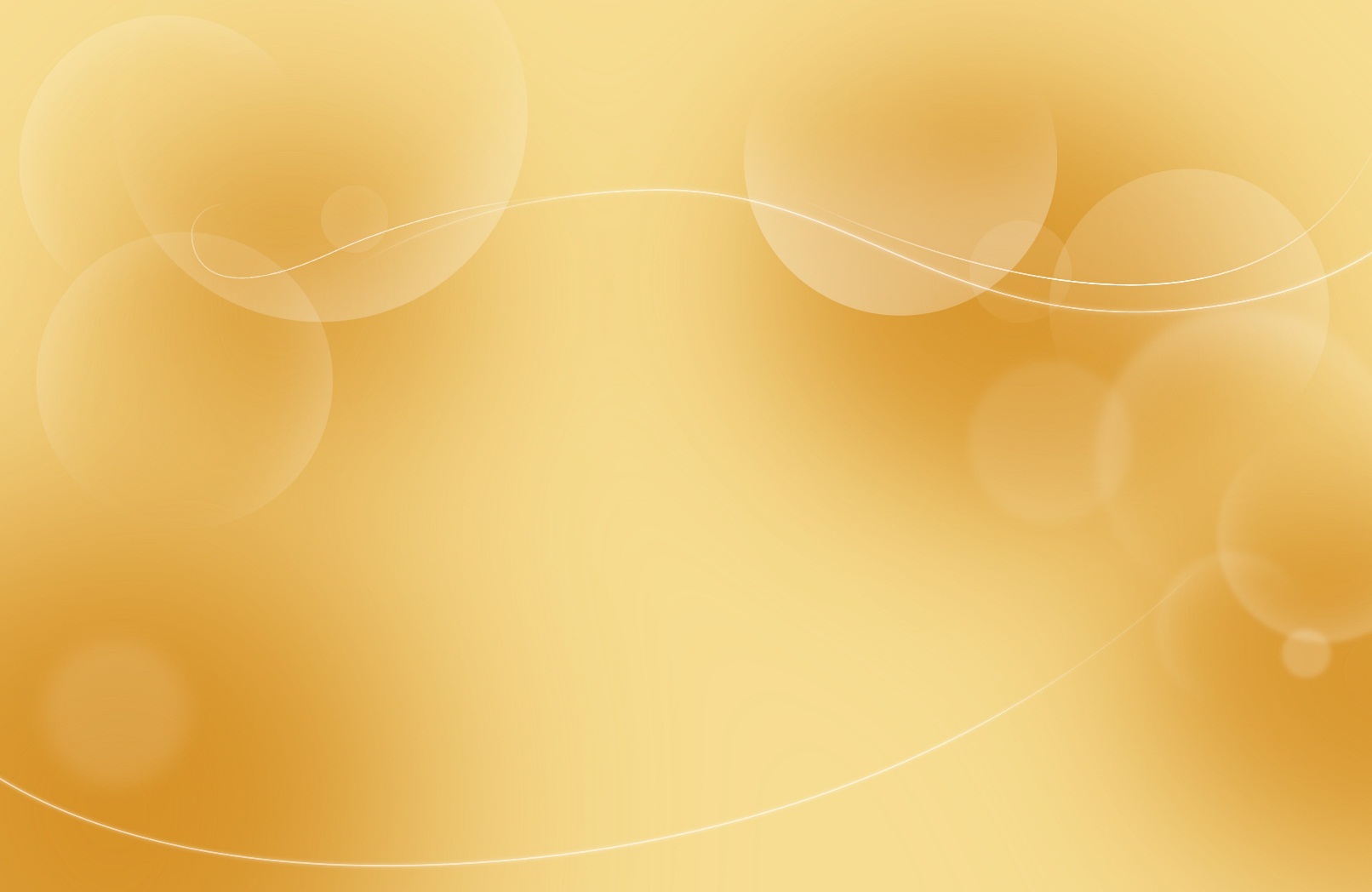 Победы и призовые места в очных муниципальных конкурсах
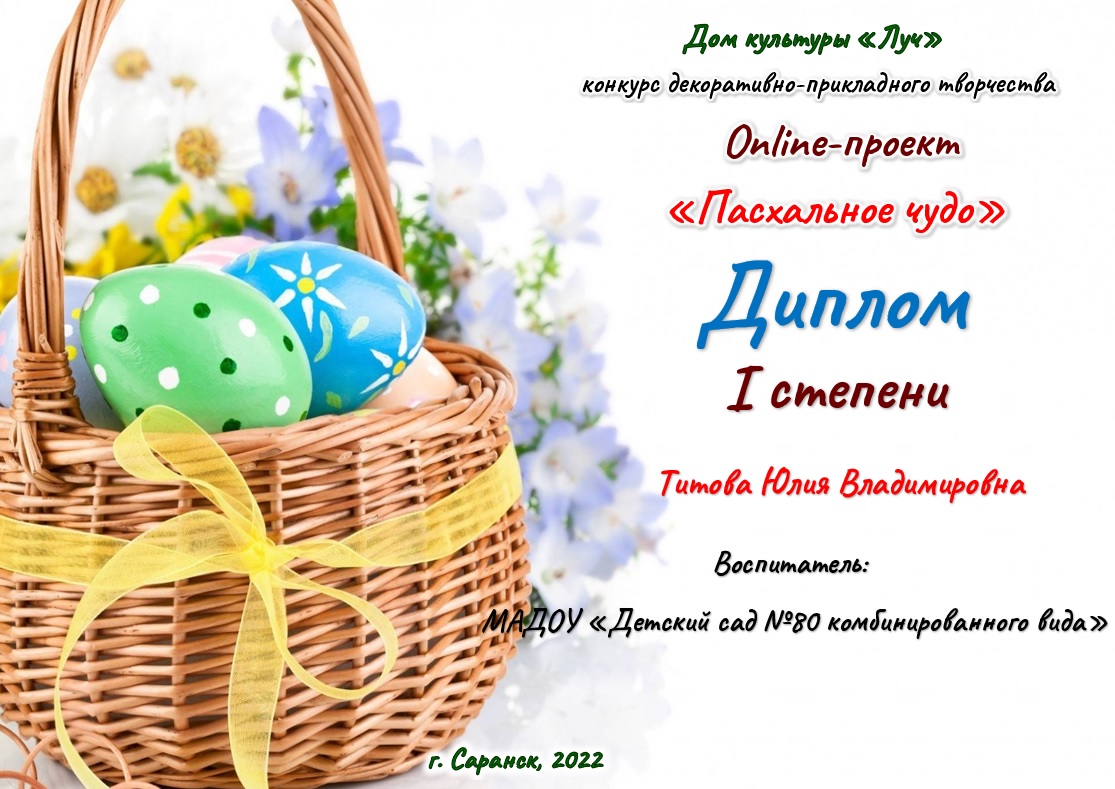 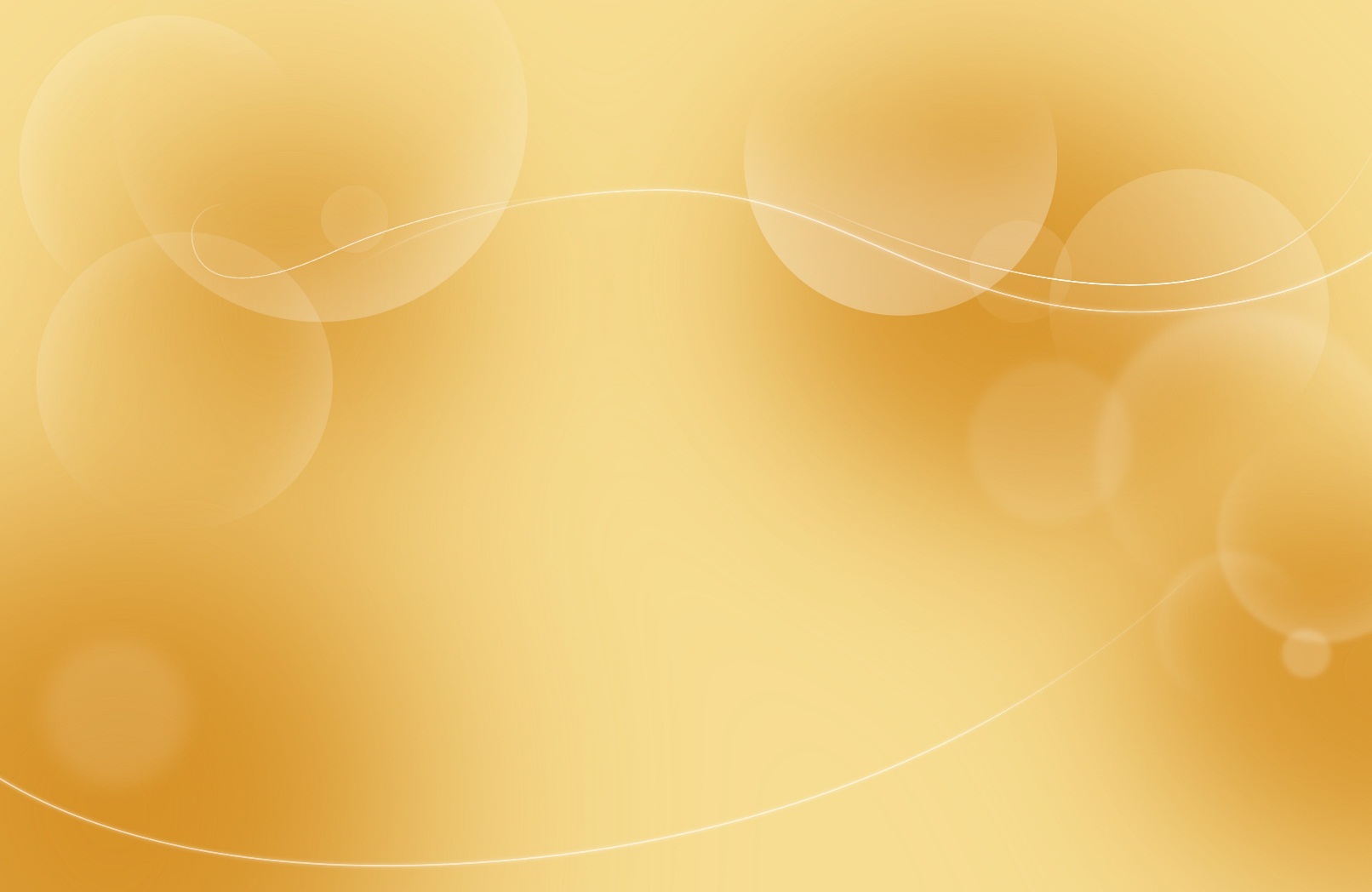 Победы и призовые места в очных муниципальных конкурсах
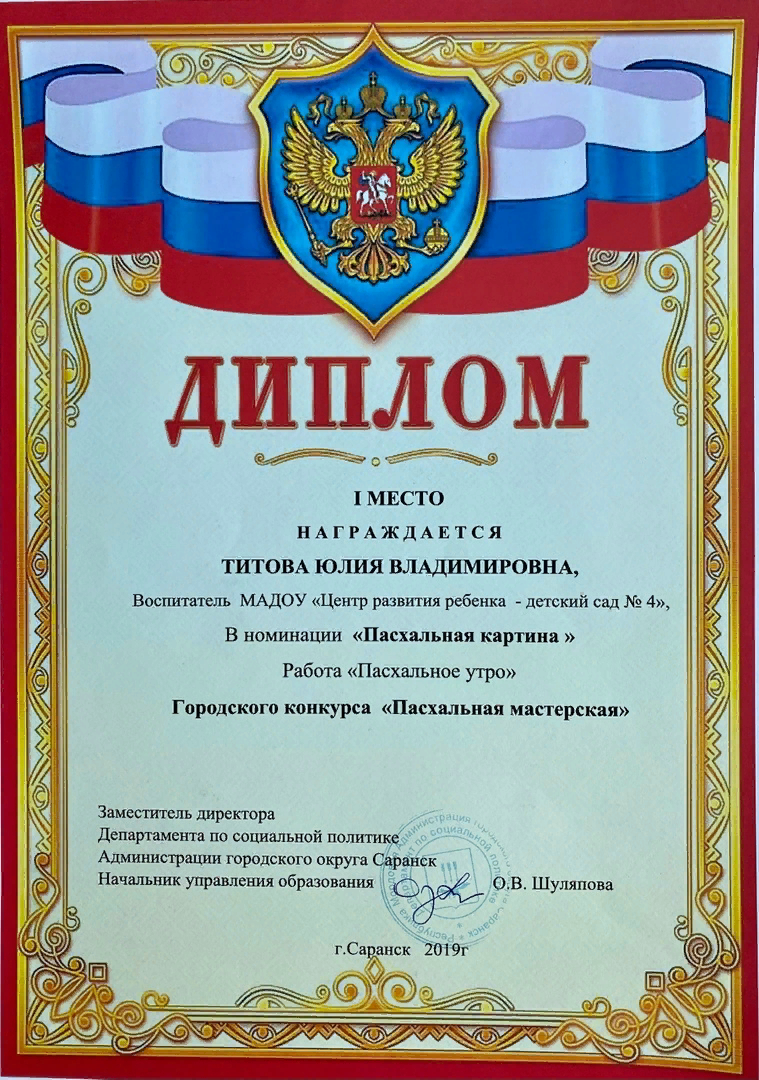 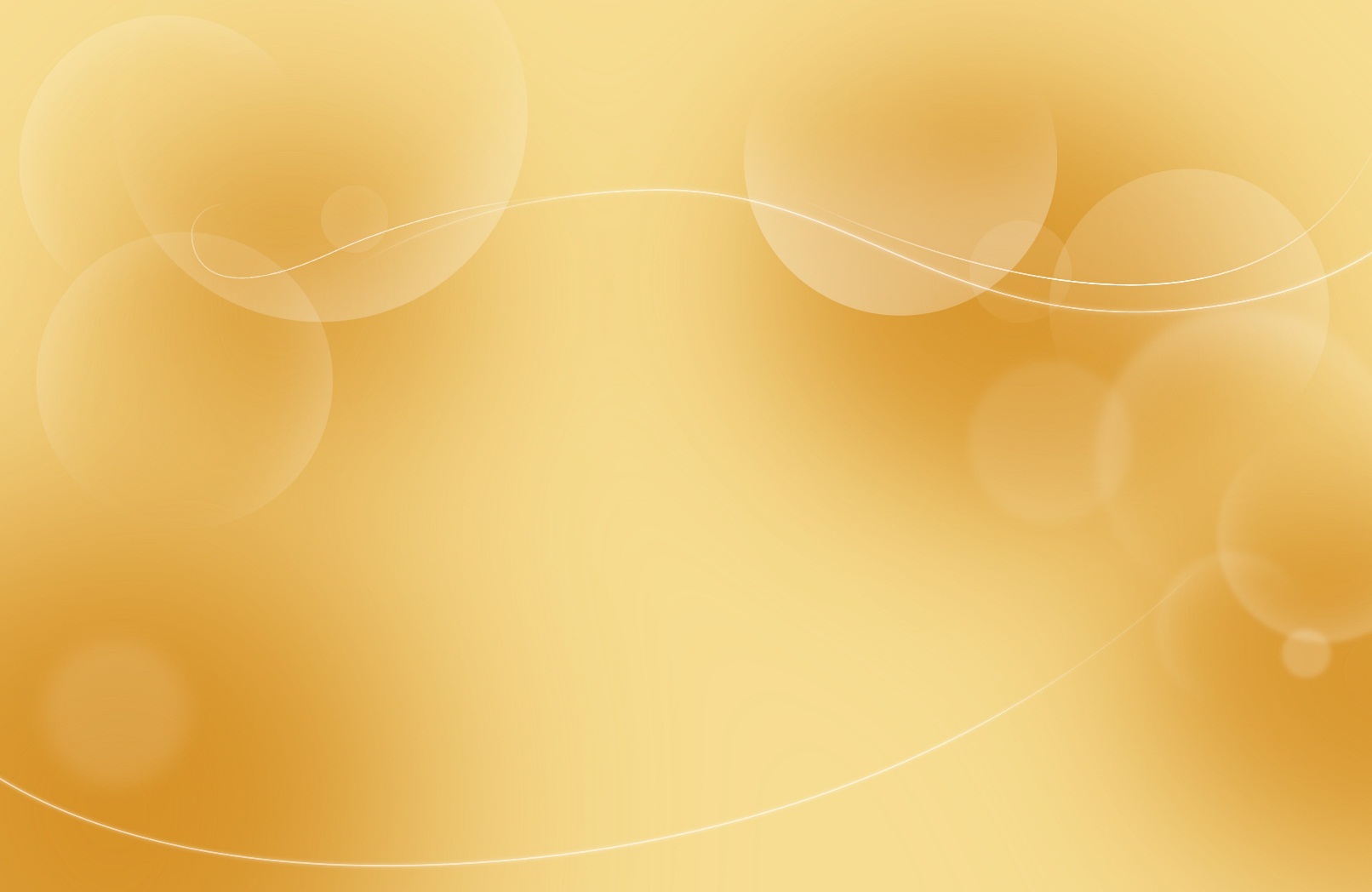 Республиканский уровень - участие
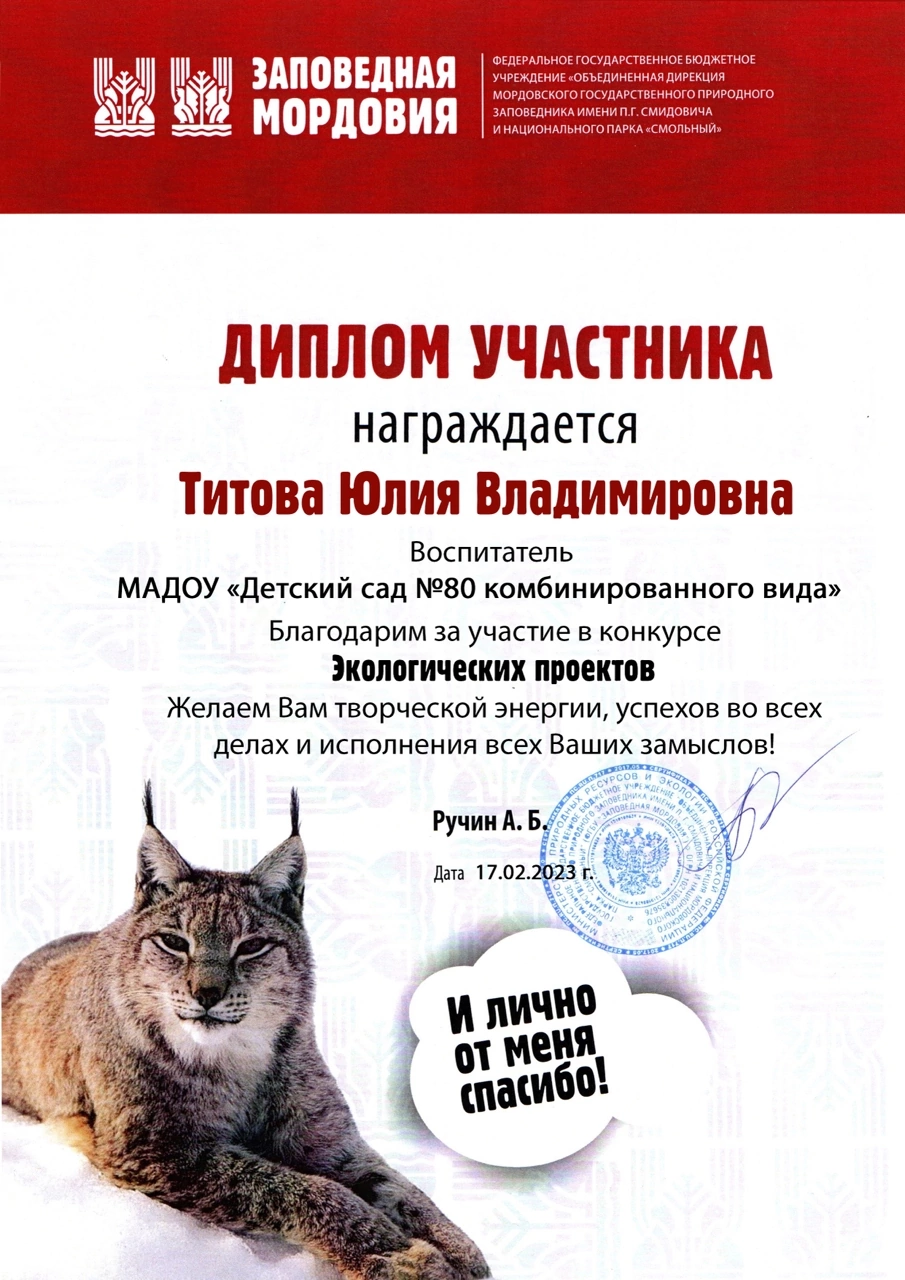 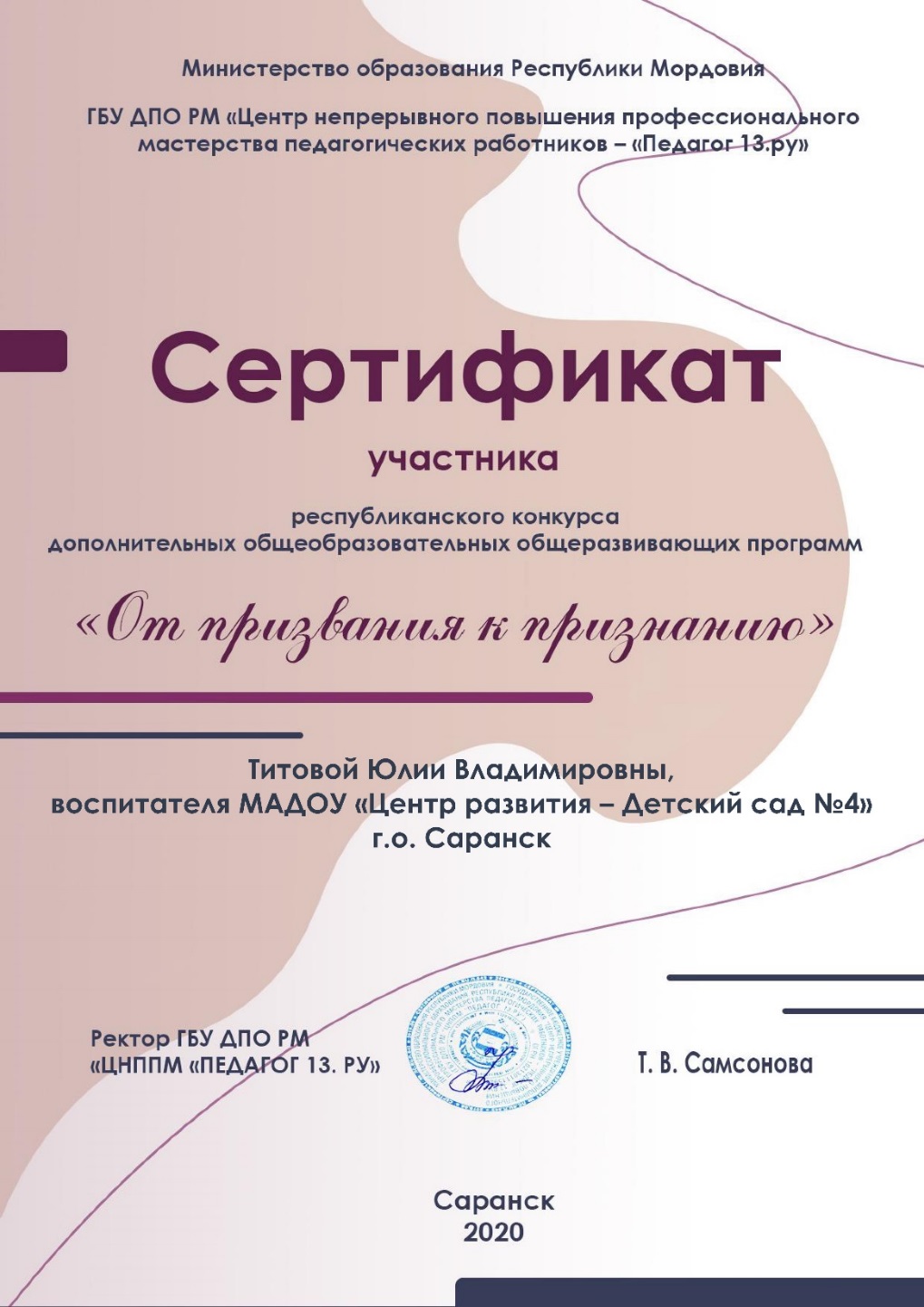 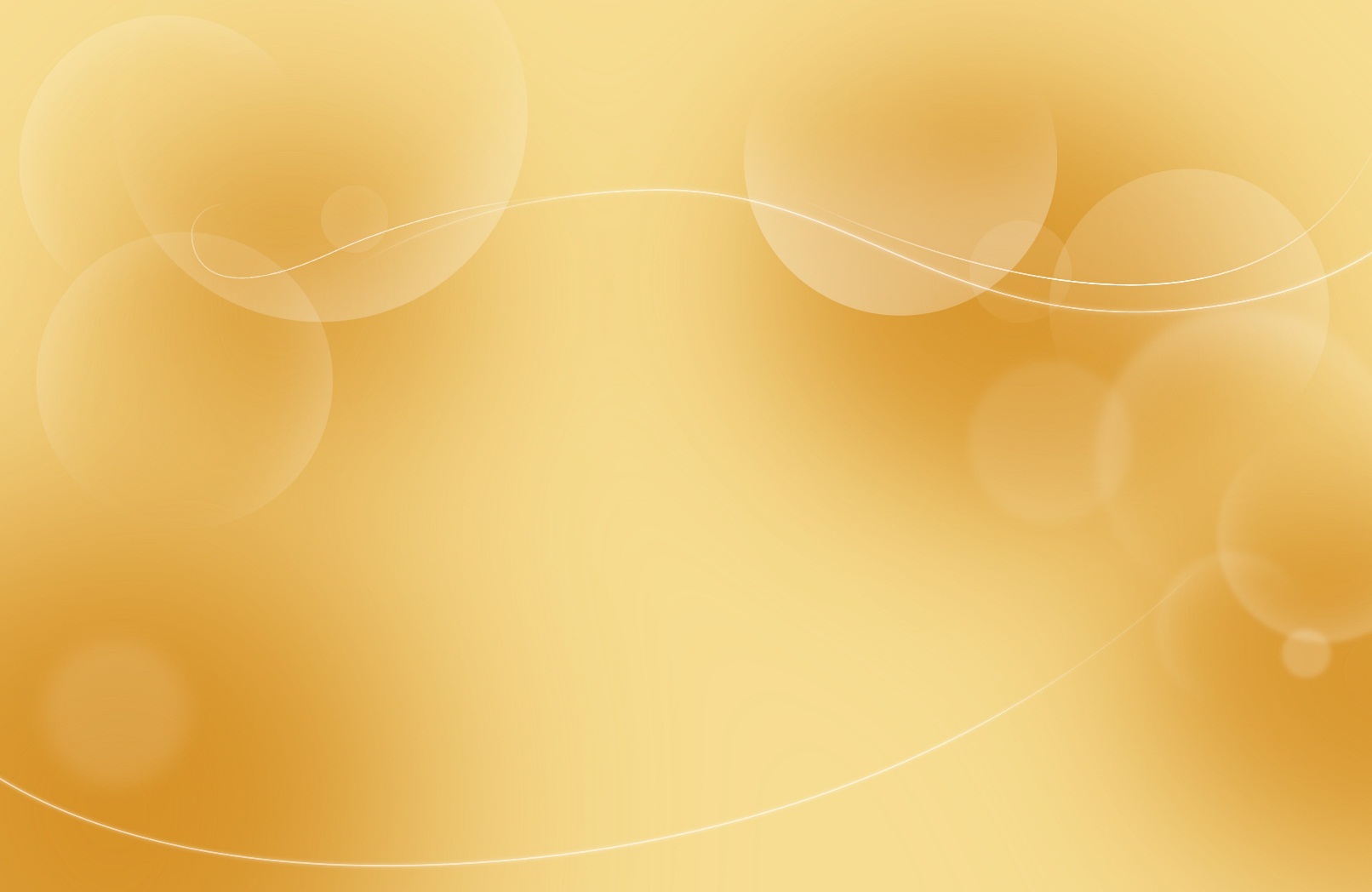 Республиканский уровень – призовое место
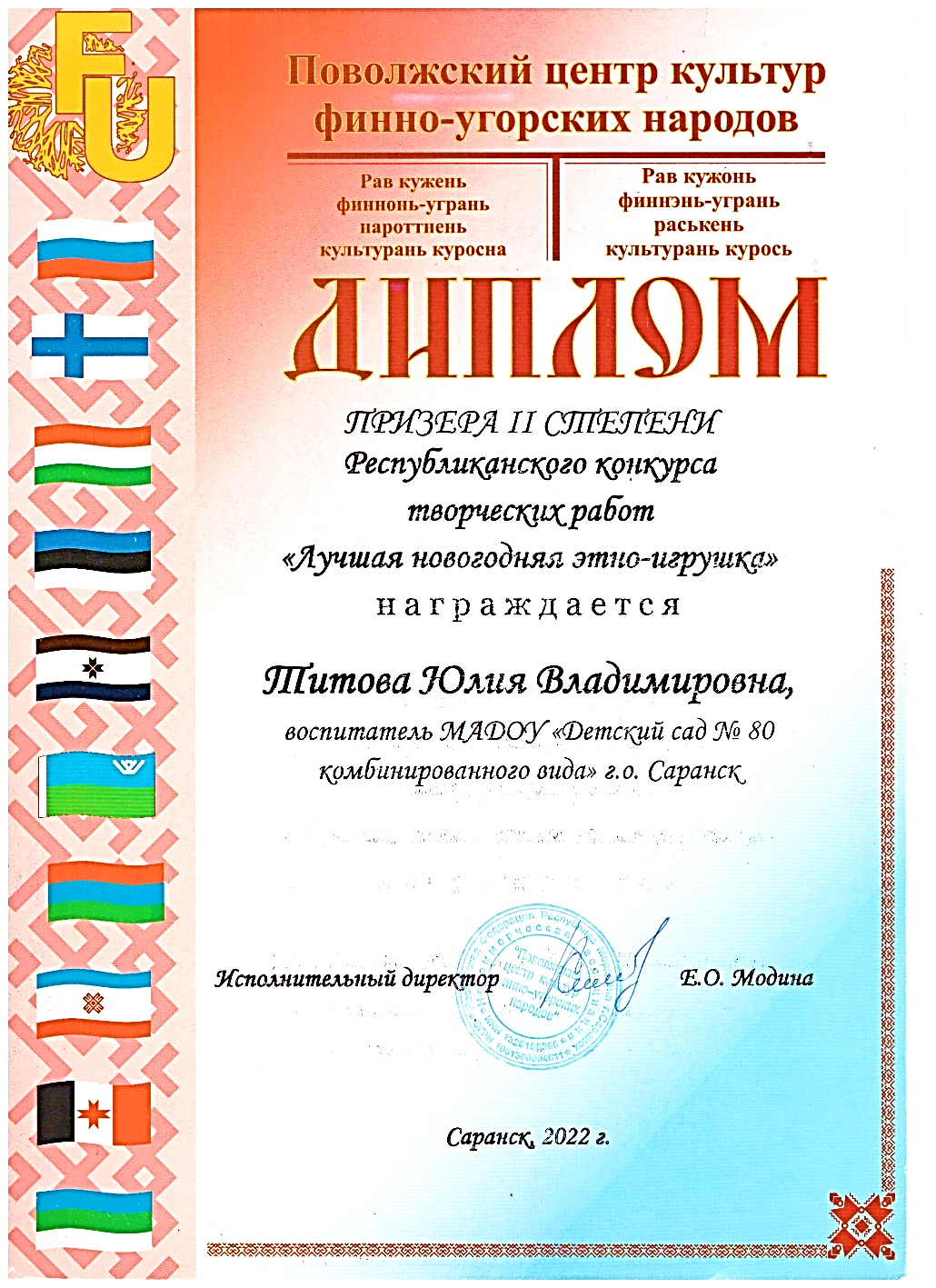 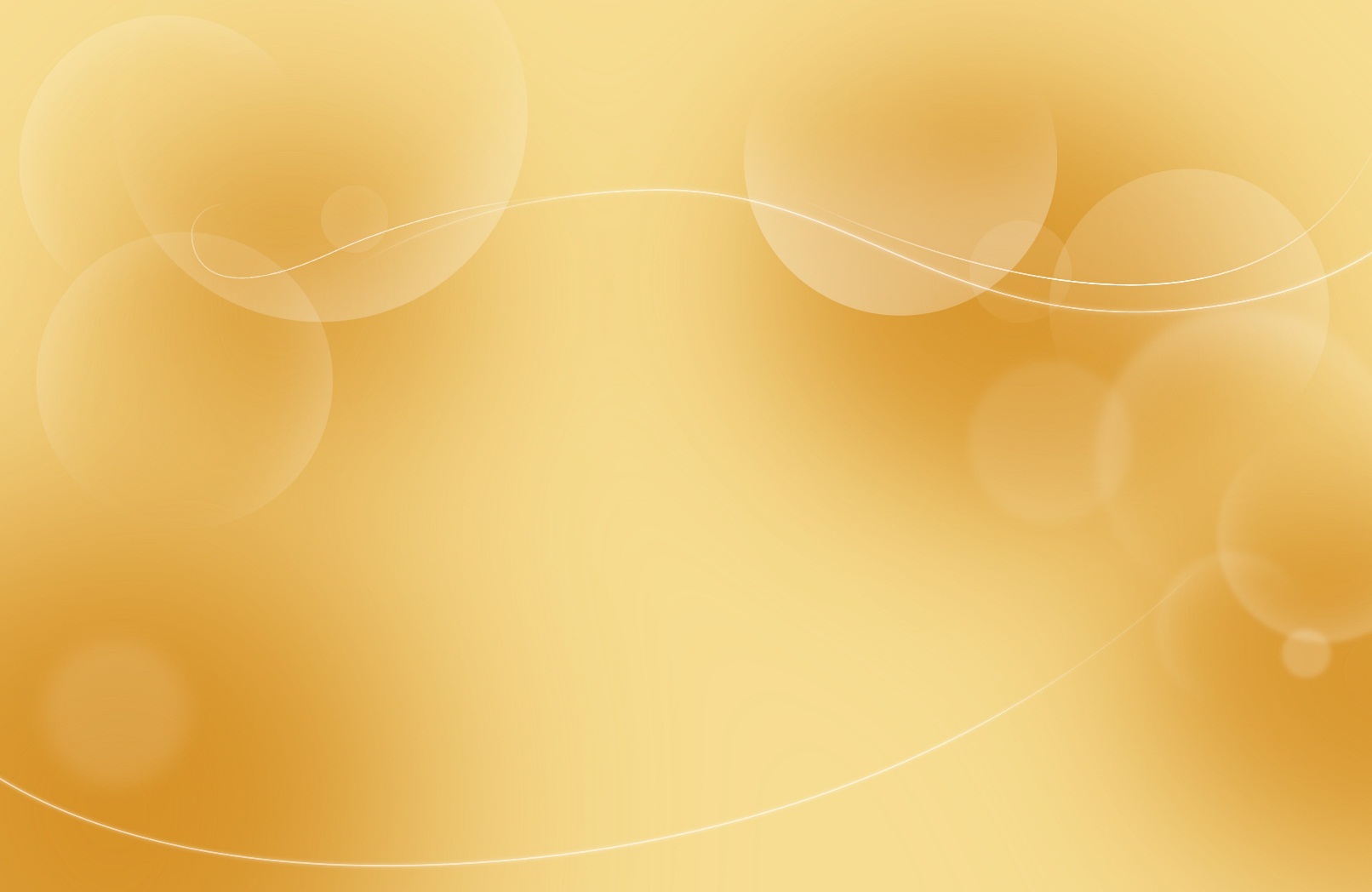 Награды и поощрения сети интернет
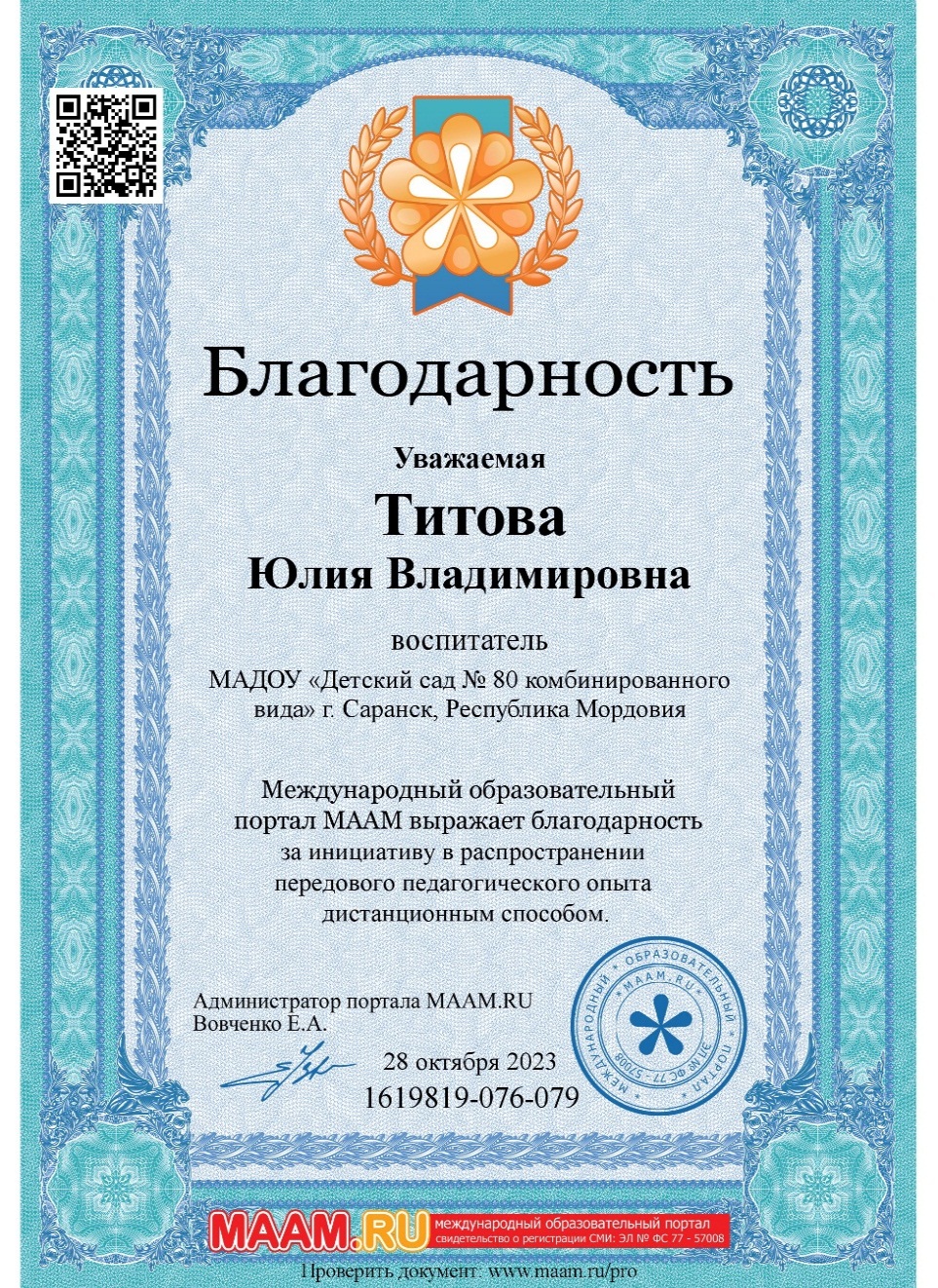 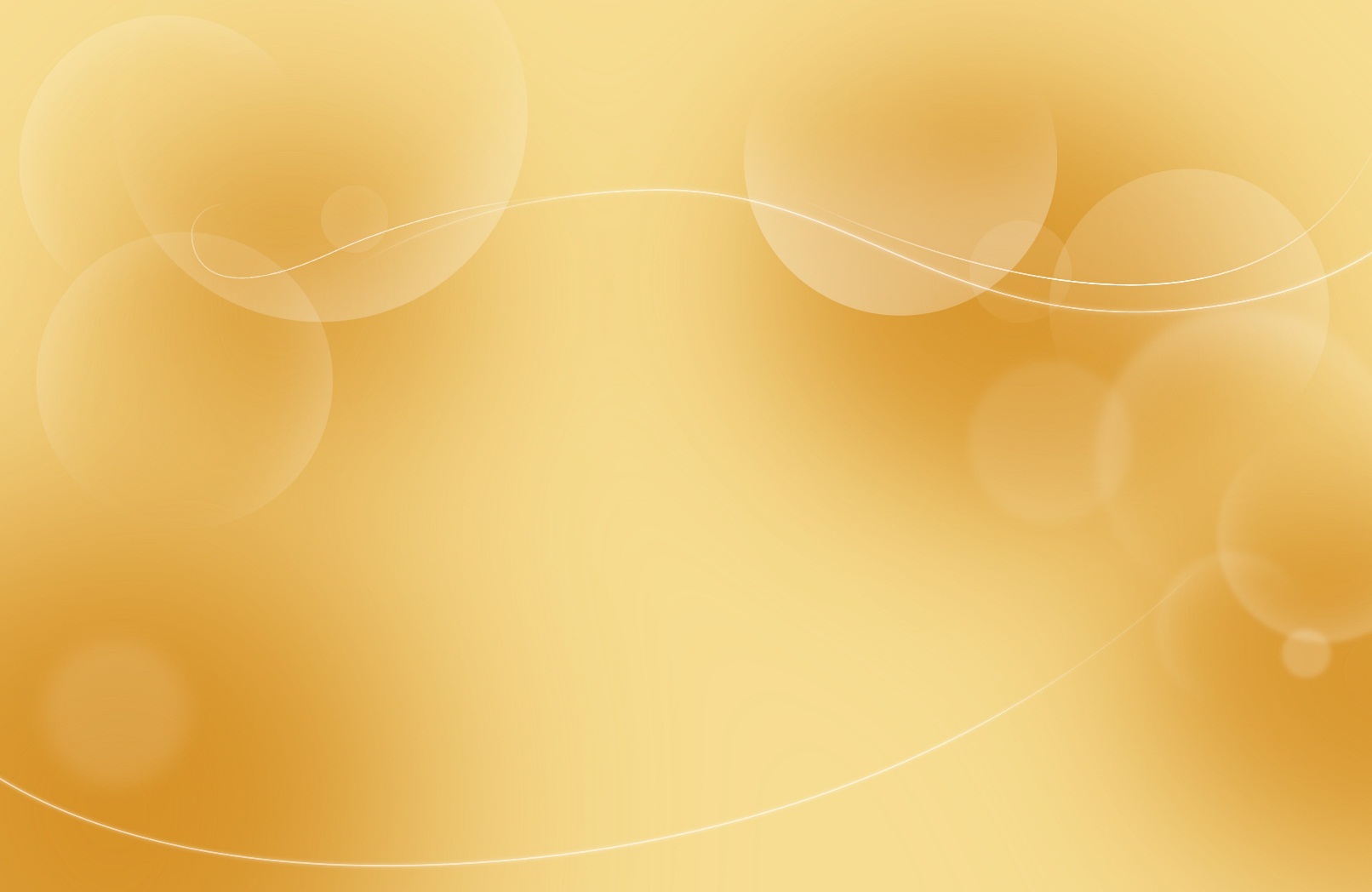 Поощрения муниципального уровня
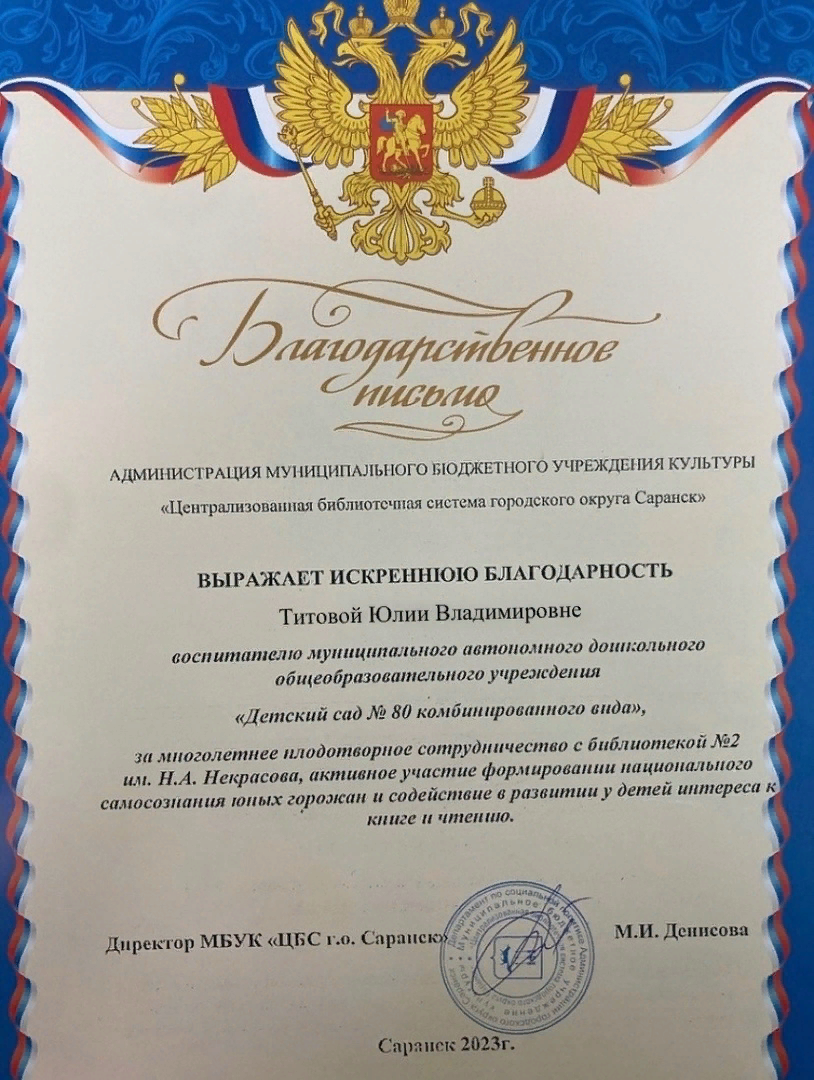 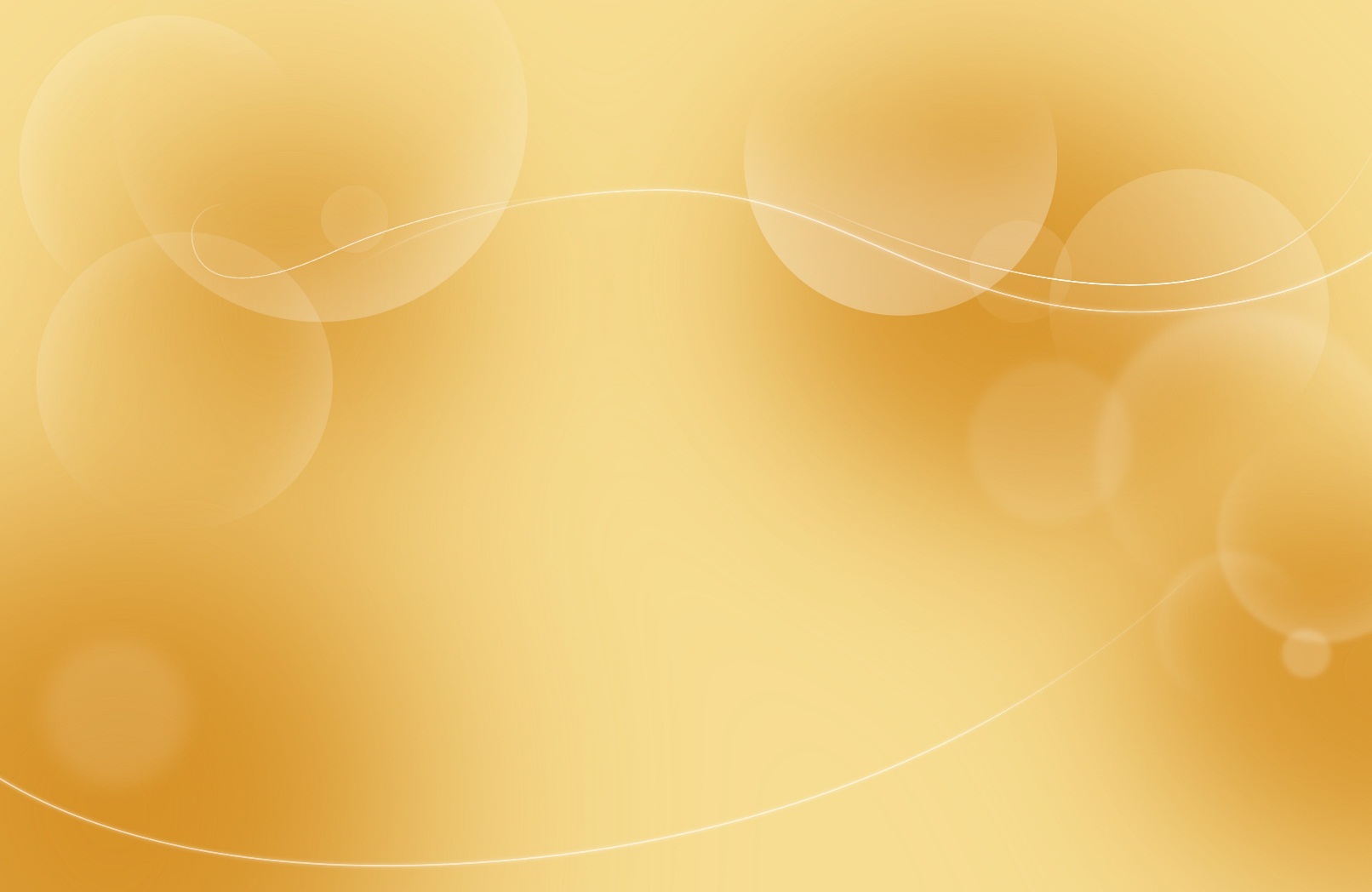 Поощрения республиканского уровня
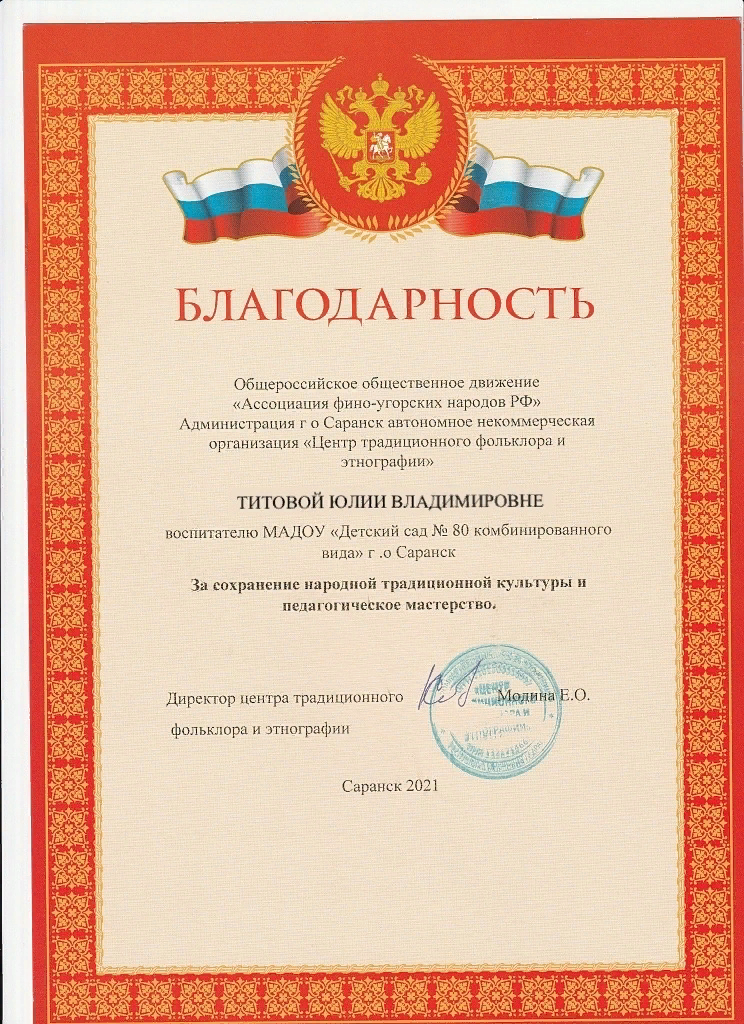